1
Q
ROP: True or false
Patients with a PDA are at increased risk of ROP
Birth weight is a greater predictor for ROP than O2 exposure True; LBW is #1 risk factor
Exposure to ambient light has a small but significant effect on ROP development False; the Light-ROP study found no relationship
Infants with a RL cardiac shunt (and subsequent low O2 sat) are protected from ROP False, and this provides strong evidence that excess O2 is not causative
Whites have a greater risk of ROP than blacks True
The sexes have roughly equal ROP incidence rates False; ROP is significantly more common in males
Once the ROP process starts, it usually progresses to an advanced level  False; roughly 80% of ROP arrests spontaneously, without significant sequelae
2
A
ROP: True or false
Patients with a PDA are at increased risk of ROP True
Birth weight is a greater predictor for ROP than O2 exposure True; LBW is #1 risk factor
Exposure to ambient light has a small but significant effect on ROP development False; the Light-ROP study found no relationship
Infants with a RL cardiac shunt (and subsequent low O2 sat) are protected from ROP False, and this provides strong evidence that excess PaO2 is not causative
Whites have a greater risk of ROP than blacks True
The sexes have roughly equal ROP incidence rates False; ROP is significantly more common in males
Once the ROP process starts, it usually progresses to an advanced level  False; roughly 80% of ROP arrests spontaneously, without significant sequelae
3
Q
ROP: True or false
Patients with a PDA are at increased risk of ROP True
Birth weight is a greater predictor for ROP than O2 exposure True; LBW is #1 risk factor
Exposure to ambient light has a small but significant effect on ROP development False; the Light-ROP study found no relationship
Infants with a RL cardiac shunt (and subsequent low O2 sat) are protected from ROP False, and this provides strong evidence that excess PaO2 is not causative
Whites have a greater risk of ROP than blacks True
The sexes have roughly equal ROP incidence rates False; ROP is significantly more common in males
Once the ROP process starts, it usually progresses to an advanced level  False; roughly 80% of ROP arrests spontaneously, without significant sequelae
Why would a Personal Digital Assistant* put someone at increased risk of ROP?
*Do y’all know what a Personal Digital Assistant is?
4
Q
ROP: True or false
Patients with a PDA are at increased risk of ROP True
Birth weight is a greater predictor for ROP than O2 exposure True; LBW is #1 risk factor
Exposure to ambient light has a small but significant effect on ROP development False; the Light-ROP study found no relationship
Infants with a RL cardiac shunt (and subsequent low O2 sat) are protected from ROP False, and this provides strong evidence that excess PaO2 is not causative
Whites have a greater risk of ROP than blacks True
The sexes have roughly equal ROP incidence rates False; ROP is significantly more common in males
Once the ROP process starts, it usually progresses to an advanced level  False; roughly 80% of ROP arrests spontaneously, without significant sequelae
Why would a Personal Digital Assistant put someone at increased risk of ROP?
In this context, PDA stands for patent ductus arteriosus
quack
5
A
ROP: True or false
Patients with a PDA are at increased risk of ROP True
Birth weight is a greater predictor for ROP than O2 exposure True; LBW is #1 risk factor
Exposure to ambient light has a small but significant effect on ROP development False; the Light-ROP study found no relationship
Infants with a RL cardiac shunt (and subsequent low O2 sat) are protected from ROP False, and this provides strong evidence that excess PaO2 is not causative
Whites have a greater risk of ROP than blacks True
The sexes have roughly equal ROP incidence rates False; ROP is significantly more common in males
Once the ROP process starts, it usually progresses to an advanced level  False; roughly 80% of ROP arrests spontaneously, without significant sequelae
Why would a Personal Digital Assistant put someone at increased risk of ROP?
In this context, PDA stands for patent ductus arteriosus
6
Q
ROP: True or false
Patients with a PDA are at increased risk of ROP True
Birth weight is a greater predictor for ROP than O2 exposure True; LBW is #1 risk factor
Exposure to ambient light has a small but significant effect on ROP development False; the Light-ROP study found no relationship
Infants with a RL cardiac shunt (and subsequent low O2 sat) are protected from ROP False, and this provides strong evidence that excess PaO2 is not causative
Whites have a greater risk of ROP than blacks True
The sexes have roughly equal ROP incidence rates False; ROP is significantly more common in males
Once the ROP process starts, it usually progresses to an advanced level  False; roughly 80% of ROP arrests spontaneously, without significant sequelae
7
A
ROP: True or false
Patients with a PDA are at increased risk of ROP True
Birth weight is a greater predictor for ROP than O2 exposure True; LBW is #1 risk factor
Exposure to ambient light has a small but significant effect on ROP development False; the Light-ROP study found no relationship
Infants with a RL cardiac shunt (and subsequent low O2 sat) are protected from ROP False, and this provides strong evidence that excess PaO2 is not causative
Whites have a greater risk of ROP than blacks True
The sexes have roughly equal ROP incidence rates False; ROP is significantly more common in males
Once the ROP process starts, it usually progresses to an advanced level  False; roughly 80% of ROP arrests spontaneously, without significant sequelae
(low birth weight)
8
Q
ROP: True or false
Patients with a PDA are at increased risk of ROP True
Birth weight is a greater predictor for ROP than O2 exposure True; LBW is #1 risk factor
Exposure to ambient light has a small but significant effect on ROP development False; the Light-ROP study found no relationship
Infants with a RL cardiac shunt (and subsequent low O2 sat) are protected from ROP False, and this provides strong evidence that excess PaO2 is not causative
Whites have a greater risk of ROP than blacks True
The sexes have roughly equal ROP incidence rates False; ROP is significantly more common in males
Once the ROP process starts, it usually progresses to an advanced level  False; roughly 80% of ROP arrests spontaneously, without significant sequelae
9
A
ROP: True or false
Patients with a PDA are at increased risk of ROP True
Birth weight is a greater predictor for ROP than O2 exposure True; LBW is #1 risk factor
Exposure to ambient light has a small but significant effect on ROP development False; the Light-ROP study found no relationship
Infants with a RL cardiac shunt (and subsequent low O2 sat) are protected from ROP False, and this provides strong evidence that excess PaO2 is not causative
Whites have a greater risk of ROP than blacks True
The sexes have roughly equal ROP incidence rates False; ROP is significantly more common in males
Once the ROP process starts, it usually progresses to an advanced level  False; roughly 80% of ROP arrests spontaneously, without significant sequelae
10
Q
ROP: True or false
Patients with a PDA are at increased risk of ROP True
Birth weight is a greater predictor for ROP than O2 exposure True; LBW is #1 risk factor
Exposure to ambient light has a small but significant effect on ROP development False; the Light-ROP study found no relationship
Infants with a RL cardiac shunt (and subsequent low O2 sat) are protected from ROP False, and this provides strong evidence that excess PaO2 is not causative
Whites have a greater risk of ROP than blacks True
The sexes have roughly equal ROP incidence rates False; ROP is significantly more common in males
Once the ROP process starts, it usually progresses to an advanced level  False; roughly 80% of ROP arrests spontaneously, without significant sequelae
11
A
ROP: True or false
Patients with a PDA are at increased risk of ROP True
Birth weight is a greater predictor for ROP than O2 exposure True; LBW is #1 risk factor
Exposure to ambient light has a small but significant effect on ROP development False; the Light-ROP study found no relationship
Infants with a RL cardiac shunt (and subsequent low O2 sat) are protected from ROP False, and this provides strong evidence that excess PaO2 is not causative
Whites have a greater risk of ROP than blacks True
The sexes have roughly equal ROP incidence rates False; ROP is significantly more common in males
Once the ROP process starts, it usually progresses to an advanced level  False; roughly 80% of ROP arrests spontaneously, without significant sequelae
12
Q
ROP: True or false
Patients with a PDA are at increased risk of ROP True
Birth weight is a greater predictor for ROP than O2 exposure True; LBW is #1 risk factor
Exposure to ambient light has a small but significant effect on ROP development False; the Light-ROP study found no relationship
Infants with a RL cardiac shunt (and subsequent low O2 sat) are protected from ROP False, and this provides strong evidence that excess PaO2 is not causative
Whites have a greater risk of ROP than blacks True
The sexes have roughly equal ROP incidence rates False; ROP is significantly more common in males
Once the ROP process starts, it usually progresses to an advanced level  False; roughly 80% of ROP arrests spontaneously, without significant sequelae
13
A
ROP: True or false
Patients with a PDA are at increased risk of ROP True
Birth weight is a greater predictor for ROP than O2 exposure True; LBW is #1 risk factor
Exposure to ambient light has a small but significant effect on ROP development False; the Light-ROP study found no relationship
Infants with a RL cardiac shunt (and subsequent low O2 sat) are protected from ROP False, and this provides strong evidence that excess PaO2 is not causative
Whites have a greater risk of ROP than blacks True
The sexes have roughly equal ROP incidence rates False; ROP is significantly more common in males
Once the ROP process starts, it usually progresses to an advanced level  False; roughly 80% of ROP arrests spontaneously, without significant sequelae
14
A
ROP: True or false
Patients with a PDA are at increased risk of ROP True
Birth weight is a greater predictor for ROP than O2 exposure True; LBW is #1 risk factor
Exposure to ambient light has a small but significant effect on ROP development False; the Light-ROP study found no relationship
Infants with a RL cardiac shunt (and subsequent low O2 sat) are protected from ROP False, and this provides strong evidence that excess PaO2 is not causative
Whites have a greater risk of ROP than blacks True
The sexes have roughly equal ROP incidence rates False; ROP is significantly more common in males
Once the ROP process starts, it usually progresses to an advanced level  False; roughly 80% of ROP arrests spontaneously, without significant sequelae
1/2
Note the pattern…
1/2
15
Q
ROP: True or false
Patients with a PDA are at increased risk of ROP True
Birth weight is a greater predictor for ROP than O2 exposure True; LBW is #1 risk factor
Exposure to ambient light has a small but significant effect on ROP development False; the Light-ROP study found no relationship
Infants with a RL cardiac shunt (and subsequent low O2 sat) are protected from ROP False, and this provides strong evidence that excess PaO2 is not causative
Whites have a greater risk of ROP than blacks True
The sexes have roughly equal ROP incidence rates False; ROP is significantly more common in males
Once the ROP process starts, it usually progresses to an advanced level  False; roughly 80% of ROP arrests spontaneously, without significant sequelae
Is exposure to supplemental O2 a risk factor at all?
16
A
ROP: True or false
Patients with a PDA are at increased risk of ROP True
Birth weight is a greater predictor for ROP than O2 exposure True; LBW is #1 risk factor
Exposure to ambient light has a small but significant effect on ROP development False; the Light-ROP study found no relationship
Infants with a RL cardiac shunt (and subsequent low O2 sat) are protected from ROP False, and this provides strong evidence that excess PaO2 is not causative
Whites have a greater risk of ROP than blacks True
The sexes have roughly equal ROP incidence rates False; ROP is significantly more common in males
Once the ROP process starts, it usually progresses to an advanced level  False; roughly 80% of ROP arrests spontaneously, without significant sequelae
Is exposure to supplemental O2 a risk factor at all?
Yes
17
Q
ROP: True or false
There is another risk factor that is tied for #1 with LBW—what is it?
Infant age, ie, prematurity (probably not surprising that prematurity is a risk factor for retinopathy of prematurity)
Patients with a PDA are at increased risk of ROP True
Birth weight is a greater predictor for ROP than O2 exposure True; LBW is #1 risk factor
Exposure to ambient light has a small but significant effect on ROP development False; the Light-ROP study found no relationship
Infants with a RL cardiac shunt (and subsequent low O2 sat) are protected from ROP False, and this provides strong evidence that excess PaO2 is not causative
Whites have a greater risk of ROP than blacks True
The sexes have roughly equal ROP incidence rates False; ROP is significantly more common in males
Once the ROP process starts, it usually progresses to an advanced level  False; roughly 80% of ROP arrests spontaneously, without significant sequelae
along with…?
18
A
ROP: True or false
There is another risk factor that is tied for #1 with LBW—what is it?
Infant age, ie, prematurity (probably not surprising that prematurity is a risk factor for retinopathy of prematurity)
Patients with a PDA are at increased risk of ROP True
Birth weight is a greater predictor for ROP than O2 exposure True; LBW is #1 risk factor
Exposure to ambient light has a small but significant effect on ROP development False; the Light-ROP study found no relationship
Infants with a RL cardiac shunt (and subsequent low O2 sat) are protected from ROP False, and this provides strong evidence that excess PaO2 is not causative
Whites have a greater risk of ROP than blacks True
The sexes have roughly equal ROP incidence rates False; ROP is significantly more common in males
Once the ROP process starts, it usually progresses to an advanced level  False; roughly 80% of ROP arrests spontaneously, without significant sequelae
along with…Prematurity
19
Q
ROP: True or false
There is another risk factor that is tied for #1 with LBW—what is it?
Infant age, ie, prematurity (probably not surprising that prematurity is a risk factor for retinopathy of prematurity)
Patients with a PDA are at increased risk of ROP True
Birth weight is a greater predictor for ROP than O2 exposure True; LBW is #1 risk factor
Exposure to ambient light has a small but significant effect on ROP development False; the Light-ROP study found no relationship
Infants with a RL cardiac shunt (and subsequent low O2 sat) are protected from ROP False, and this provides strong evidence that excess PaO2 is not causative
Whites have a greater risk of ROP than blacks True
The sexes have roughly equal ROP incidence rates False; ROP is significantly more common in males
Once the ROP process starts, it usually progresses to an advanced level  False; roughly 80% of ROP arrests spontaneously, without significant sequelae
?
?
along with…Prematurity
OK, but which variable is the best predictor of when an infant will develop significant ROP?
20
A
ROP: True or false
There is another risk factor that is tied for #1 with LBW—what is it?
Infant age, ie, prematurity (probably not surprising that prematurity is a risk factor for retinopathy of prematurity)
Patients with a PDA are at increased risk of ROP True
Birth weight is a greater predictor for ROP than O2 exposure True; LBW is #1 risk factor
Exposure to ambient light has a small but significant effect on ROP development False; the Light-ROP study found no relationship
Infants with a RL cardiac shunt (and subsequent low O2 sat) are protected from ROP False, and this provides strong evidence that excess PaO2 is not causative
Whites have a greater risk of ROP than blacks True
The sexes have roughly equal ROP incidence rates False; ROP is significantly more common in males
Once the ROP process starts, it usually progresses to an advanced level  False; roughly 80% of ROP arrests spontaneously, without significant sequelae
!
along with…Prematurity
OK, but which variable is the best predictor of when an infant will develop significant ROP?
Infant age
21
Q
ROP: True or false
There is another risk factor that is tied for #1 with LBW—what is it?
Infant age, ie, prematurity (probably not surprising that prematurity is a risk factor for retinopathy of prematurity)
Patients with a PDA are at increased risk of ROP True
Birth weight is a greater predictor for ROP than O2 exposure True; LBW is #1 risk factor
Exposure to ambient light has a small but significant effect on ROP development False; the Light-ROP study found no relationship
Infants with a RL cardiac shunt (and subsequent low O2 sat) are protected from ROP False, and this provides strong evidence that excess PaO2 is not causative
Whites have a greater risk of ROP than blacks True
The sexes have roughly equal ROP incidence rates False; ROP is significantly more common in males
Once the ROP process starts, it usually progresses to an advanced level  False; roughly 80% of ROP arrests spontaneously, without significant sequelae
!
along with…Prematurity
OK, but which variable is the best predictor of when an infant will develop significant ROP?
Infant age

Can you be more specific? That is, which age is the best predictor--postmenstrual, gestational or chronologic? (And what are these different ages anyway?)
22
Q/A
ROP: True or false
There is another risk factor that is tied for #1 with LBW—what is it?
Infant age, ie, prematurity (probably not surprising that prematurity is a risk factor for retinopathy of prematurity)
Patients with a PDA are at increased risk of ROP True
Birth weight is a greater predictor for ROP than O2 exposure True; LBW is #1 risk factor
Exposure to ambient light has a small but significant effect on ROP development False; the Light-ROP study found no relationship
Infants with a RL cardiac shunt (and subsequent low O2 sat) are protected from ROP False, and this provides strong evidence that excess PaO2 is not causative
Whites have a greater risk of ROP than blacks True
The sexes have roughly equal ROP incidence rates False; ROP is significantly more common in males
Once the ROP process starts, it usually progresses to an advanced level  False; roughly 80% of ROP arrests spontaneously, without significant sequelae
!
along with…Prematurity
OK, but which variable is the best predictor of when an infant will develop significant ROP?
Infant age

Can you be more specific? That is, which age is the best predictor--postmenstrual, gestational or chronologic? (And what are these different ages anyway?)
Development of significant ROP correlates best with the infant’s postmenstrual age. Postmenstrual age equals  gestational age at birth  +  chronologic (postnatal) age.
one way of measuring infant age
another
23
A
ROP: True or false
There is another risk factor that is tied for #1 with LBW—what is it?
Infant age, ie, prematurity (probably not surprising that prematurity is a risk factor for retinopathy of prematurity)
Patients with a PDA are at increased risk of ROP True
Birth weight is a greater predictor for ROP than O2 exposure True; LBW is #1 risk factor
Exposure to ambient light has a small but significant effect on ROP development False; the Light-ROP study found no relationship
Infants with a RL cardiac shunt (and subsequent low O2 sat) are protected from ROP False, and this provides strong evidence that excess PaO2 is not causative
Whites have a greater risk of ROP than blacks True
The sexes have roughly equal ROP incidence rates False; ROP is significantly more common in males
Once the ROP process starts, it usually progresses to an advanced level  False; roughly 80% of ROP arrests spontaneously, without significant sequelae
!
along with…Prematurity
OK, but which variable is the best predictor of when an infant will develop significant ROP?
Infant age

Can you be more specific? That is, which age is the best predictor--postmenstrual, gestational or chronologic? (And what are these different ages anyway?)
Development of significant ROP correlates best with the infant’s postmenstrual age. Postmenstrual age equals  gestational age at birth  +  chronologic (postnatal) age.
24
Q/A
ROP: True or false
There is another risk factor that is tied for #1 with LBW—what is it?
Infant age, ie, prematurity (probably not surprising that prematurity is a risk factor for retinopathy of prematurity)
Patients with a PDA are at increased risk of ROP True
Birth weight is a greater predictor for ROP than O2 exposure True; LBW is #1 risk factor
Exposure to ambient light has a small but significant effect on ROP development False; the Light-ROP study found no relationship
Infants with a RL cardiac shunt (and subsequent low O2 sat) are protected from ROP False, and this provides strong evidence that excess PaO2 is not causative
Whites have a greater risk of ROP than blacks True
The sexes have roughly equal ROP incidence rates False; ROP is significantly more common in males
Once the ROP process starts, it usually progresses to an advanced level  False; roughly 80% of ROP arrests spontaneously, without significant sequelae
!
along with…Prematurity
OK, but which variable is the best predictor of when an infant will develop significant ROP?
Infant age

Can you be more specific? That is, which age is the best predictor--postmenstrual, gestational or chronologic? (And what are these different ages anyway?)
Development of significant ROP correlates best with the infant’s postmenstrual age. Postmenstrual age equals  gestational age at birth  +  chronologic (postnatal) age . Research indicates that infants rarely develop significant ROP before postmenstrual age   31  weeks. Thus, screening exams before this age have very low yield, and needlessly stress the infant.
#
25
A
ROP: True or false
There is another risk factor that is tied for #1 with LBW—what is it?
Infant age, ie, prematurity (probably not surprising that prematurity is a risk factor for retinopathy of prematurity)
Patients with a PDA are at increased risk of ROP True
Birth weight is a greater predictor for ROP than O2 exposure True; LBW is #1 risk factor
Exposure to ambient light has a small but significant effect on ROP development False; the Light-ROP study found no relationship
Infants with a RL cardiac shunt (and subsequent low O2 sat) are protected from ROP False, and this provides strong evidence that excess PaO2 is not causative
Whites have a greater risk of ROP than blacks True
The sexes have roughly equal ROP incidence rates False; ROP is significantly more common in males
Once the ROP process starts, it usually progresses to an advanced level  False; roughly 80% of ROP arrests spontaneously, without significant sequelae
!
along with…Prematurity
OK, but which variable is the best predictor of when an infant will develop significant ROP?
Infant age

Can you be more specific? That is, which age is the best predictor--postmenstrual, gestational or chronologic? (And what are these different ages anyway?)
Development of significant ROP correlates best with the infant’s postmenstrual age. Postmenstrual age equals  gestational age at birth  +  chronologic (postnatal) age . Research indicates that infants rarely develop significant ROP before postmenstrual age   31  weeks. Thus, screening exams before this age have very low yield, and needlessly stress the infant.
26
Q
ROP: True or false
There is another risk factor that is tied for #1 with LBW—what is it?
Infant age, ie, prematurity (probably not surprising that prematurity is a risk factor for retinopathy of prematurity)
Patients with a PDA are at increased risk of ROP True
Birth weight is a greater predictor for ROP than O2 exposure True; LBW is #1 risk factor
Exposure to ambient light has a small but significant effect on ROP development False; the Light-ROP study found no relationship
Infants with a RL cardiac shunt (and subsequent low O2 sat) are protected from ROP False, and this provides strong evidence that excess PaO2 is not causative
Whites have a greater risk of ROP than blacks True
The sexes have roughly equal ROP incidence rates False; ROP is significantly more common in males
Once the ROP process starts, it usually progresses to an advanced level  False; roughly 80% of ROP arrests spontaneously, without significant sequelae
!
along with…Prematurity
OK, but which variable is the best predictor of when an infant will develop significant ROP?
Infant age

Can you be more specific? That is, which age is the best predictor--postmenstrual, gestational or chronologic? (And what are these different ages anyway?)
Development of significant ROP correlates best with the infant’s postmenstrual age. Postmenstrual age equals  gestational age at birth  +  chronologic (postnatal) age . Research indicates that infants rarely develop significant ROP before postmenstrual age   31  weeks. Thus, screening exams before this age have very low yield, and needlessly stress the infant.

What does this indicate about the relationship between timing of ROP development and an infant’s chronologic age?
27
A
ROP: True or false
There is another risk factor that is tied for #1 with LBW—what is it?
Infant age, ie, prematurity (probably not surprising that prematurity is a risk factor for retinopathy of prematurity)
Patients with a PDA are at increased risk of ROP True
Birth weight is a greater predictor for ROP than O2 exposure True; LBW is #1 risk factor
Exposure to ambient light has a small but significant effect on ROP development False; the Light-ROP study found no relationship
Infants with a RL cardiac shunt (and subsequent low O2 sat) are protected from ROP False, and this provides strong evidence that excess PaO2 is not causative
Whites have a greater risk of ROP than blacks True
The sexes have roughly equal ROP incidence rates False; ROP is significantly more common in males
Once the ROP process starts, it usually progresses to an advanced level  False; roughly 80% of ROP arrests spontaneously, without significant sequelae
!
along with…Prematurity
OK, but which variable is the best predictor of when an infant will develop significant ROP?
Infant age

Can you be more specific? That is, which age is the best predictor--postmenstrual, gestational or chronologic? (And what are these different ages anyway?)
Development of significant ROP correlates best with the infant’s postmenstrual age. Postmenstrual age equals  gestational age at birth  +  chronologic (postnatal) age . Research indicates that infants rarely develop significant ROP before postmenstrual age   31  weeks. Thus, screening exams before this age have very low yield, and needlessly stress the infant.

What does this indicate about the relationship between timing of ROP development and an infant’s chronologic age?
It indicates that younger preemies take longer to develop significant ROP than do older preemies.
28
A
ROP: True or false
There is another risk factor that is tied for #1 with LBW—what is it?
Infant age, ie, prematurity (probably not surprising that prematurity is a risk factor for retinopathy of prematurity)
Patients with a PDA are at increased risk of ROP True
Birth weight is a greater predictor for ROP than O2 exposure True; LBW is #1 risk factor
Exposure to ambient light has a small but significant effect on ROP development False; the Light-ROP study found no relationship
Infants with a RL cardiac shunt (and subsequent low O2 sat) are protected from ROP False, and this provides strong evidence that excess PaO2 is not causative
Whites have a greater risk of ROP than blacks True
The sexes have roughly equal ROP incidence rates False; ROP is significantly more common in males
Once the ROP process starts, it usually progresses to an advanced level  False; roughly 80% of ROP arrests spontaneously, without significant sequelae
!
along with…Prematurity
OK, but which variable is the best predictor of when an infant will develop significant ROP?
Infant age

Can you be more specific? That is, which age is the best predictor--postmenstrual, gestational or chronologic? (And what are these different ages anyway?)
Development of significant ROP correlates best with the infant’s postmenstrual age. Postmenstrual age equals  gestational age at birth  +  chronologic (postnatal) age . Research indicates that infants rarely develop significant ROP before postmenstrual age   31  weeks. Thus, screening exams before this age have very low yield, and needlessly stress the infant.

What does this indicate about the relationship between timing of ROP development and an infant’s chronologic age?
It indicates that younger preemies take longer to develop significant ROP than do older preemies. Consider two infants, one born at gestational age 24 weeks, the other at 27. Neither is expected to develop ROP before postmenstrual age 31 weeks. Thus, the 24-weeker needs to be examined at chronologic age 7 weeks (24+7=31), whereas the 27-weeker should be examined at chronologic age 4 weeks (27+4=31). (We’ll have more to say later about ROP screening, and its timing.)
29
Q
ROP: True or false
Patients with a PDA are at increased risk of ROP True
Birth weight is a greater predictor for ROP than O2 exposure True; LBW is #1 risk factor
Exposure to ambient light has a small but significant effect on ROP development False; the Light-ROP study found no relationship
Infants with a RL cardiac shunt (and subsequent low O2 sat) are protected from ROP False, and this provides strong evidence that excess PaO2 is not causative
Whites have a greater risk of ROP than blacks True
The sexes have roughly equal ROP incidence rates False; ROP is significantly more common in males
Once the ROP process starts, it usually progresses to an advanced level  False; roughly 80% of ROP arrests spontaneously, without significant sequelae
Which of the following are demonstrated risk factors for developing ROP?
--Paternal age
--Sepsis
--Receiving a blood transfusion (the infant, not mother)
--Poor postnatal weight gain
--Fever (w/o sepsis)
--Intraventricular hemorrhage
30
A
ROP: True or false
Patients with a PDA are at increased risk of ROP True
Birth weight is a greater predictor for ROP than O2 exposure True; LBW is #1 risk factor
Exposure to ambient light has a small but significant effect on ROP development False; the Light-ROP study found no relationship
Infants with a RL cardiac shunt (and subsequent low O2 sat) are protected from ROP False, and this provides strong evidence that excess PaO2 is not causative
Whites have a greater risk of ROP than blacks True
The sexes have roughly equal ROP incidence rates False; ROP is significantly more common in males
Once the ROP process starts, it usually progresses to an advanced level  False; roughly 80% of ROP arrests spontaneously, without significant sequelae
Which of the following are demonstrated risk factors for developing ROP?
--Paternal age
--Sepsis
--Receiving a blood transfusion (the infant, not mother)
--Poor postnatal weight gain
--Fever (w/o sepsis)
--Intraventricular hemorrhage
31
Q
ROP: True or false
Patients with a PDA are at increased risk of ROP True
Birth weight is a greater predictor for ROP than O2 exposure True; LBW is #1 risk factor
Exposure to ambient light has a small but significant effect on ROP development False; the Light-ROP study found no relationship
Infants with a RL cardiac shunt (and subsequent low O2 sat) are protected from ROP False, and this provides strong evidence that excess PaO2 is not causative
Whites have a greater risk of ROP than blacks True
The sexes have roughly equal ROP incidence rates False; ROP is significantly more common in males
Once the ROP process starts, it usually progresses to an advanced level  False; roughly 80% of ROP arrests spontaneously, without significant sequelae
32
Q/A
ROP: True or false
Patients with a PDA are at increased risk of ROP True
Birth weight is a greater predictor for ROP than O2 exposure True; LBW is #1 risk factor
Exposure to ambient light has a small but significant effect on ROP development False; the Light-ROP study found no relationship
Infants with a RL cardiac shunt (and subsequent low O2 sat) are protected from ROP False, and this provides strong evidence that excess PaO2 is not causative
Whites have a greater risk of ROP than blacks True
The sexes have roughly equal ROP incidence rates False; ROP is significantly more common in males
Once the ROP process starts, it usually progresses to an advanced level  False; roughly 80% of ROP arrests spontaneously, without significant sequelae
study name
33
A
ROP: True or false
Patients with a PDA are at increased risk of ROP True
Birth weight is a greater predictor for ROP than O2 exposure True; LBW is #1 risk factor
Exposure to ambient light has a small but significant effect on ROP development False; the Light-ROP study found no relationship
Infants with a RL cardiac shunt (and subsequent low O2 sat) are protected from ROP False, and this provides strong evidence that excess PaO2 is not causative
Whites have a greater risk of ROP than blacks True
The sexes have roughly equal ROP incidence rates False; ROP is significantly more common in males
Once the ROP process starts, it usually progresses to an advanced level  False; roughly 80% of ROP arrests spontaneously, without significant sequelae
34
Q
ROP: True or false
Patients with a PDA are at increased risk of ROP True
Birth weight is a greater predictor for ROP than O2 exposure True; LBW is #1 risk factor
Exposure to ambient light has a small but significant effect on ROP development False; the Light-ROP study found no relationship
Infants with a RL cardiac shunt (and subsequent low O2 sat) are protected from ROP False, and this provides strong evidence that excess PaO2 is not causative
Whites have a greater risk of ROP than blacks True
The sexes have roughly equal ROP incidence rates False; ROP is significantly more common in males
Once the ROP process starts, it usually progresses to an advanced level  False; roughly 80% of ROP arrests spontaneously, without significant sequelae
35
A
ROP: True or false
Patients with a PDA are at increased risk of ROP True
Birth weight is a greater predictor for ROP than O2 exposure True; LBW is #1 risk factor
Exposure to ambient light has a small but significant effect on ROP development False; the Light-ROP study found no relationship
Infants with a RL cardiac shunt (and subsequent low O2 sat) are protected from ROP False, and this provides strong evidence that excess PaO2 is not causative
Whites have a greater risk of ROP than blacks True
The sexes have roughly equal ROP incidence rates False; ROP is significantly more common in males
Once the ROP process starts, it usually progresses to an advanced level  False; roughly 80% of ROP arrests spontaneously, without significant sequelae
36
Q
ROP: True or false
Patients with a PDA are at increased risk of ROP True
Birth weight is a greater predictor for ROP than O2 exposure True; LBW is #1 risk factor
Exposure to ambient light has a small but significant effect on ROP development False; the Light-ROP study found no relationship
Infants with a RL cardiac shunt (and subsequent low O2 sat) are protected from ROP False, and this provides strong evidence that excess PaO2 is not causative
Whites have a greater risk of ROP than blacks True
The sexes have roughly equal ROP incidence rates False; ROP is significantly more common in males
Once the ROP process starts, it usually progresses to an advanced level  False; roughly 80% of ROP arrests spontaneously, without significant sequelae
What does the term Everest in utero have to do with ROP?
37
A
ROP: True or false
Patients with a PDA are at increased risk of ROP True
Birth weight is a greater predictor for ROP than O2 exposure True; LBW is #1 risk factor
Exposure to ambient light has a small but significant effect on ROP development False; the Light-ROP study found no relationship
Infants with a RL cardiac shunt (and subsequent low O2 sat) are protected from ROP False, and this provides strong evidence that excess PaO2 is not causative
Whites have a greater risk of ROP than blacks True
The sexes have roughly equal ROP incidence rates False; ROP is significantly more common in males
Once the ROP process starts, it usually progresses to an advanced level  False; roughly 80% of ROP arrests spontaneously, without significant sequelae
What does the term Everest in utero have to do with ROP?
The term highlights the fact that the gestational environment is profoundly hypoxic compared to life ex utero.
Oxygen levels in utero are about what they are at the 26,000 ft level on Everest—the so-called ‘death zone.’
It is under these O2 conditions that the retinal vasculature is supposed to develop.
38
Q
ROP: True or false
Patients with a PDA are at increased risk of ROP True
Birth weight is a greater predictor for ROP than O2 exposure True; LBW is #1 risk factor
Exposure to ambient light has a small but significant effect on ROP development False; the Light-ROP study found no relationship
Infants with a RL cardiac shunt (and subsequent low O2 sat) are protected from ROP False, and this provides strong evidence that excess PaO2 is not causative
Whites have a greater risk of ROP than blacks True
The sexes have roughly equal ROP incidence rates False; ROP is significantly more common in males
Once the ROP process starts, it usually progresses to an advanced level  False; roughly 80% of ROP arrests spontaneously, without significant sequelae
What does the term Everest in utero have to do with ROP?
The term highlights the fact that the gestational environment is profoundly hypoxic compared to life ex utero.
Oxygen levels in utero are about what they are at the 26,000 ft level on Everest—the so-called ‘death zone.’
It is under these O2 conditions that the retinal vasculature is supposed to develop.

What does this suggest about premature birth and the pathophysiology of ROP?
39
A
ROP: True or false
Patients with a PDA are at increased risk of ROP True
Birth weight is a greater predictor for ROP than O2 exposure True; LBW is #1 risk factor
Exposure to ambient light has a small but significant effect on ROP development False; the Light-ROP study found no relationship
Infants with a RL cardiac shunt (and subsequent low O2 sat) are protected from ROP False, and this provides strong evidence that excess PaO2 is not causative
Whites have a greater risk of ROP than blacks True
The sexes have roughly equal ROP incidence rates False; ROP is significantly more common in males
Once the ROP process starts, it usually progresses to an advanced level  False; roughly 80% of ROP arrests spontaneously, without significant sequelae
What does the term Everest in utero have to do with ROP?
The term highlights the fact that the gestational environment is profoundly hypoxic compared to life ex utero.
Oxygen levels in utero are about what they are at the 26,000 ft level on Everest—the so-called ‘death zone.’
It is under these O2 conditions that the retinal vasculature is supposed to develop.

What does this suggest about premature birth and the pathophysiology of ROP?
When the preemie experiences normal ex utero O2 levels, further development of the retinal vasculature is
suppressed. This leaves more peripheral retinal areas with inadequate oxygenation.
40
A
ROP: True or false
Patients with a PDA are at increased risk of ROP True
Birth weight is a greater predictor for ROP than O2 exposure True; LBW is #1 risk factor
Exposure to ambient light has a small but significant effect on ROP development False; the Light-ROP study found no relationship
Infants with a RL cardiac shunt (and subsequent low O2 sat) are protected from ROP False, and this provides strong evidence that excess PaO2 is not causative
Whites have a greater risk of ROP than blacks True
The sexes have roughly equal ROP incidence rates False; ROP is significantly more common in males
Once the ROP process starts, it usually progresses to an advanced level  False; roughly 80% of ROP arrests spontaneously, without significant sequelae
What does the term Everest in utero have to do with ROP?
The term highlights the fact that the gestational environment is profoundly hypoxic compared to life ex utero.
Oxygen levels in utero are about what they are at the 26,000 ft level on Everest—the so-called ‘death zone.’
It is under these O2 conditions that the retinal vasculature is supposed to develop.

What does this suggest about premature birth and the pathophysiology of ROP?
When the preemie experiences normal ex utero O2 levels, further development of the retinal vasculature is
suppressed. This leaves more peripheral retinal areas with inadequate oxygenation. As they mature, these
hypoxic retinal cells do what hypoxic retinal cells tend to do—they produce VEGF. The result is the now-
familiar cascade of neovascularization, bleeding, and tractional retinal detachment.
41
ROP: True or false
Patients with a PDA are at increased risk of ROP True
Birth weight is a greater predictor for ROP than O2 exposure True; LBW is #1 risk factor
Exposure to ambient light has a small but significant effect on ROP development False; the Light-ROP study found no relationship
Infants with a RL cardiac shunt (and subsequent low O2 sat) are protected from ROP False, and this provides strong evidence that excess PaO2 is not causative
In other words, ROP is a biphasic disease:
--First, premature birth (+/- supplemental O2) exposes the immature retina to vastly higher-than-normal O2 levels, leading to downregulation of VEGF. This causes the immature retinal vascular tree to stop proliferating.
--Later, the (unvascularized) peripheral retina becomes metabolically active. The lack of vascularization renders the peripheral retina hypoxic, leading to upregulation of VEGF. This causes the vascular tree to start proliferating again.
(No question yet—keep going)
What does the term Everest in utero have to do with ROP?
The term highlights the fact that the gestational environment is profoundly hypoxic compared to life ex utero.
Oxygen levels in utero are about what they are at the 26,000 ft level on Everest—the so-called ‘death zone.’
It is under these O2 conditions that the retinal vasculature is supposed to develop.

What does this suggest about premature birth and the pathophysiology of ROP?
When the preemie experiences normal ex utero O2 levels, further development of the retinal vasculature is
suppressed. This leaves more peripheral retinal areas with inadequate oxygenation. As they mature, these
hypoxic retinal cells do what hypoxic retinal cells tend to do—they produce VEGF. The result is the now-
familiar cascade of neovascularization, bleeding, and tractional retinal detachment.
42
ROP: True or false
Patients with a PDA are at increased risk of ROP True
Birth weight is a greater predictor for ROP than O2 exposure True; LBW is #1 risk factor
Exposure to ambient light has a small but significant effect on ROP development False; the Light-ROP study found no relationship
Infants with a RL cardiac shunt (and subsequent low O2 sat) are protected from ROP False, and this provides strong evidence that excess PaO2 is not causative
In other words, ROP is a biphasic disease:
--First, premature birth (+/- supplemental O2) exposes the immature retina to vastly higher-than-normal O2 levels, leading to downregulation of VEGF. This causes the immature retinal vascular tree to stop proliferating.
--Later, the (unvascularized) peripheral retina becomes metabolically active. The lack of vascularization renders the peripheral retina hypoxic, leading to upregulation of VEGF. This causes the vascular tree to start proliferating again.
(What happens first?)
What does the term Everest in utero have to do with ROP?
The term highlights the fact that the gestational environment is profoundly hypoxic compared to life ex utero.
Oxygen levels in utero are about what they are at the 26,000 ft level on Everest—the so-called ‘death zone.’
It is under these O2 conditions that the retinal vasculature is supposed to develop.

What does this suggest about premature birth and the pathophysiology of ROP?
When the preemie experiences normal ex utero O2 levels, further development of the retinal vasculature is
suppressed. This leaves more peripheral retinal areas with inadequate oxygenation. As they mature, these
hypoxic retinal cells do what hypoxic retinal cells tend to do—they produce VEGF. The result is the now-
familiar cascade of neovascularization, bleeding, and tractional retinal detachment.
43
ROP: True or false
Patients with a PDA are at increased risk of ROP True
Birth weight is a greater predictor for ROP than O2 exposure True; LBW is #1 risk factor
Exposure to ambient light has a small but significant effect on ROP development False; the Light-ROP study found no relationship
Infants with a RL cardiac shunt (and subsequent low O2 sat) are protected from ROP False, and this provides strong evidence that excess PaO2 is not causative
In other words, ROP is a biphasic disease:
--First, premature birth (+/- supplemental O2) exposes the immature retina to vastly higher-than-normal O2 levels, leading to downregulation of VEGF. This causes the immature retinal vascular tree to stop proliferating.
--Later, the (unvascularized) peripheral retina becomes metabolically active. The lack of vascularization renders the peripheral retina hypoxic, leading to upregulation of VEGF. This causes the vascular tree to start proliferating again.
What does the term Everest in utero have to do with ROP?
The term highlights the fact that the gestational environment is profoundly hypoxic compared to life ex utero.
Oxygen levels in utero are about what they are at the 26,000 ft level on Everest—the so-called ‘death zone.’
It is under these O2 conditions that the retinal vasculature is supposed to develop.

What does this suggest about premature birth and the pathophysiology of ROP?
When the preemie experiences normal ex utero O2 levels, further development of the retinal vasculature is
suppressed. This leaves more peripheral retinal areas with inadequate oxygenation. As they mature, these
hypoxic retinal cells do what hypoxic retinal cells tend to do—they produce VEGF. The result is the now-
familiar cascade of neovascularization, bleeding, and tractional retinal detachment.
44
ROP: True or false
Patients with a PDA are at increased risk of ROP True
Birth weight is a greater predictor for ROP than O2 exposure True; LBW is #1 risk factor
Exposure to ambient light has a small but significant effect on ROP development False; the Light-ROP study found no relationship
Infants with a RL cardiac shunt (and subsequent low O2 sat) are protected from ROP False, and this provides strong evidence that excess PaO2 is not causative
In other words, ROP is a biphasic disease:
--First, premature birth (+/- supplemental O2) exposes the immature retina to vastly higher-than-normal O2 levels, leading to downregulation of VEGF. This causes the immature retinal vascular tree to stop proliferating.
--Later, the (unvascularized) peripheral retina becomes metabolically active. The lack of vascularization renders the peripheral retina hypoxic, leading to upregulation of VEGF. This causes the vascular tree to start proliferating again.
(What happens later?)
What does the term Everest in utero have to do with ROP?
The term highlights the fact that the gestational environment is profoundly hypoxic compared to life ex utero.
Oxygen levels in utero are about what they are at the 26,000 ft level on Everest—the so-called ‘death zone.’
It is under these O2 conditions that the retinal vasculature is supposed to develop.

What does this suggest about premature birth and the pathophysiology of ROP?
When the preemie experiences normal ex utero O2 levels, further development of the retinal vasculature is
suppressed. This leaves more peripheral retinal areas with inadequate oxygenation. As they mature, these
hypoxic retinal cells do what hypoxic retinal cells tend to do—they produce VEGF. The result is the now-
familiar cascade of neovascularization, bleeding, and tractional retinal detachment.
45
ROP: True or false
Patients with a PDA are at increased risk of ROP True
Birth weight is a greater predictor for ROP than O2 exposure True; LBW is #1 risk factor
Exposure to ambient light has a small but significant effect on ROP development False; the Light-ROP study found no relationship
Infants with a RL cardiac shunt (and subsequent low O2 sat) are protected from ROP False, and this provides strong evidence that excess PaO2 is not causative
In other words, ROP is a biphasic disease:
--First, premature birth (+/- supplemental O2) exposes the immature retina to vastly higher-than-normal O2 levels, leading to downregulation of VEGF. This causes the immature retinal vascular tree to stop proliferating.
--Later, the (unvascularized) peripheral retina becomes metabolically active. The lack of vascularization renders the peripheral retina hypoxic, leading to upregulation of VEGF. This causes the vascular tree to start proliferating again.
What does the term Everest in utero have to do with ROP?
The term highlights the fact that the gestational environment is profoundly hypoxic compared to life ex utero.
Oxygen levels in utero are about what they are at the 26,000 ft level on Everest—the so-called ‘death zone.’
It is under these O2 conditions that the retinal vasculature is supposed to develop.

What does this suggest about premature birth and the pathophysiology of ROP?
When the preemie experiences normal ex utero O2 levels, further development of the retinal vasculature is
suppressed. This leaves more peripheral retinal areas with inadequate oxygenation. As they mature, these
hypoxic retinal cells do what hypoxic retinal cells tend to do—they produce VEGF. The result is the now-
familiar cascade of neovascularization, bleeding, and tractional retinal detachment.
46
Q
ROP: True or false
Patients with a PDA are at increased risk of ROP True
Birth weight is a greater predictor for ROP than O2 exposure True; LBW is #1 risk factor
Exposure to ambient light has a small but significant effect on ROP development False; the Light-ROP study found no relationship
Infants with a RL cardiac shunt (and subsequent low O2 sat) are protected from ROP False, and this provides strong evidence that excess PaO2 is not causative
Whites have a greater risk of ROP than blacks True
The sexes have roughly equal ROP incidence rates False; ROP is significantly more common in males
Once the ROP process starts, it usually progresses to an advanced level  False; roughly 80% of ROP arrests spontaneously, without significant sequelae
47
A
ROP: True or false
Patients with a PDA are at increased risk of ROP True
Birth weight is a greater predictor for ROP than O2 exposure True; LBW is #1 risk factor
Exposure to ambient light has a small but significant effect on ROP development False; the Light-ROP study found no relationship
Infants with a RL cardiac shunt (and subsequent low O2 sat) are protected from ROP False, and this provides strong evidence that excess PaO2 is not causative
Whites have a greater risk of ROP than blacks True
The sexes have roughly equal ROP incidence rates False; ROP is significantly more common in males
Once the ROP process starts, it usually progresses to an advanced level  False; roughly 80% of ROP arrests spontaneously, without significant sequelae
48
Q
ROP: True or false
Patients with a PDA are at increased risk of ROP True
Birth weight is a greater predictor for ROP than O2 exposure True; LBW is #1 risk factor
Exposure to ambient light has a small but significant effect on ROP development False; the Light-ROP study found no relationship
Infants with a RL cardiac shunt (and subsequent low O2 sat) are protected from ROP False, and this provides strong evidence that excess PaO2 is not causative
Whites have a greater risk of ROP than blacks True
The sexes have roughly equal ROP incidence rates False; ROP is significantly more common in males
Once the ROP process starts, it usually progresses to an advanced level  False; roughly 80% of ROP arrests spontaneously, without significant sequelae
49
Q/A
ROP: True or false
Patients with a PDA are at increased risk of ROP True
Birth weight is a greater predictor for ROP than O2 exposure True; LBW is #1 risk factor
Exposure to ambient light has a small but significant effect on ROP development False; the Light-ROP study found no relationship
Infants with a RL cardiac shunt (and subsequent low O2 sat) are protected from ROP False, and this provides strong evidence that excess PaO2 is not causative
Whites have a greater risk of ROP than blacks True
The sexes have roughly equal ROP incidence rates False; ROP is significantly more common in males
Once the ROP process starts, it usually progresses to an advanced level  False; roughly 80% of ROP arrests spontaneously, without significant sequelae
M vs F
50
A
ROP: True or false
Patients with a PDA are at increased risk of ROP True
Birth weight is a greater predictor for ROP than O2 exposure True; LBW is #1 risk factor
Exposure to ambient light has a small but significant effect on ROP development False; the Light-ROP study found no relationship
Infants with a RL cardiac shunt (and subsequent low O2 sat) are protected from ROP False, and this provides strong evidence that excess PaO2 is not causative
Whites have a greater risk of ROP than blacks True
The sexes have roughly equal ROP incidence rates False; ROP is significantly more common in males
Once the ROP process starts, it usually progresses to an advanced level  False; roughly 80% of ROP arrests spontaneously, without significant sequelae
51
Q
ROP: True or false
Patients with a PDA are at increased risk of ROP True
Birth weight is a greater predictor for ROP than O2 exposure True; LBW is #1 risk factor
Exposure to ambient light has a small but significant effect on ROP development False; the Light-ROP study found no relationship
Infants with a RL cardiac shunt (and subsequent low O2 sat) are protected from ROP False, and this provides strong evidence that excess PaO2 is not causative
Whites have a greater risk of ROP than blacks True
The sexes have roughly equal ROP incidence rates False; ROP is significantly more common in males
Once the ROP process starts, it usually progresses to an advanced level  False; roughly 80% of ROP arrests spontaneously, without significant sequelae
52
Q/A
ROP: True or false
Patients with a PDA are at increased risk of ROP True
Birth weight is a greater predictor for ROP than O2 exposure True; LBW is #1 risk factor
Exposure to ambient light has a small but significant effect on ROP development False; the Light-ROP study found no relationship
Infants with a RL cardiac shunt (and subsequent low O2 sat) are protected from ROP False, and this provides strong evidence that excess PaO2 is not causative
Whites have a greater risk of ROP than blacks True
The sexes have roughly equal ROP incidence rates False; ROP is significantly more common in males
Once the ROP process starts, it usually progresses to an advanced level  False; roughly 80% of ROP arrests spontaneously, without significant sequelae
%
53
A
ROP: True or false
Patients with a PDA are at increased risk of ROP True
Birth weight is a greater predictor for ROP than O2 exposure True; LBW is #1 risk factor
Exposure to ambient light has a small but significant effect on ROP development False; the Light-ROP study found no relationship
Infants with a RL cardiac shunt (and subsequent low O2 sat) are protected from ROP False, and this provides strong evidence that excess PaO2 is not causative
Whites have a greater risk of ROP than blacks True
The sexes have roughly equal ROP incidence rates False; ROP is significantly more common in males
Once the ROP process starts, it usually progresses to an advanced level  False; roughly 80% of ROP arrests spontaneously, without significant sequelae
54
Q
ROP classification: Based on pathology location (zone), appearance (stage), and plus disease status:
Location
Zone 1: Circle around ONH w/ radius 2x disc-fovea distance
Zone 2: Edge of Zone 1 to nasal ora, and around temporally
Zone 3: Residual crescent anterior to Zone 2
Appearance
Stage 1: Demarcation line
Stage 2: Elevated line (‘ridge’) +/- small tufts of neo
Stage 3: Ridge with extensive neo growing through ILM
Stage 4: Subtotal RD
Stage 5: Total RD
criterion
called…
another criterion
called…
another criterion (two words)
55
A
ROP classification: Based on pathology location (zone), appearance (stage), and plus disease status:
Location
Zone 1: Circle around ONH w/ radius 2x disc-fovea distance
Zone 2: Edge of Zone 1 to nasal ora, and around temporally
Zone 3: Residual crescent anterior to Zone 2
Appearance
Stage 1: Demarcation line
Stage 2: Elevated line (‘ridge’) +/- small tufts of neo
Stage 3: Ridge with extensive neo growing through ILM
Stage 4: Subtotal RD
Stage 5: Total RD
56
Q
ROP classification: Based on pathology location (zone), appearance (stage), and plus disease status:
Location
Zone 1: Circle around ONH w/ radius 2x disc-fovea distance
Zone 2
Zone 3
Appearance
Stage 1: Demarcation line
Stage 2: Elevated line (‘ridge’) +/- small tufts of neo
Stage 3: Ridge with extensive neo growing through ILM
Stage 4: Subtotal RD
Stage 5: Total RD
(OD)
57
A
ROP classification: Based on pathology location (zone), appearance (stage), and plus disease status:
Location
Zone 1: Circle around ONH w/ radius 2x disc-fovea distance
Zone 2
Zone 3
Appearance
Stage 1: Demarcation line
Stage 2: Elevated line (‘ridge’) +/- small tufts of neo
Stage 3: Ridge with extensive neo growing through ILM
Stage 4: Subtotal RD
Stage 5: Total RD
(ONH = optic nerve head)
Zone 1
(OD)
58
Q
ROP classification: Based on pathology location (zone), appearance (stage), and plus disease status:
Location
Zone 1: Circle around ONH w/ radius 2x disc-fovea distance
Zone 2: Edge of Zone 1 to nasal ora, and around temporally
Zone 3
Appearance
Stage 1: Demarcation line
Stage 2: Elevated line (‘ridge’) +/- small tufts of neo
Stage 3: Ridge with extensive neo growing through ILM
Stage 4: Subtotal RD
Stage 5: Total RD
Zone 1
(OD)
59
A
ROP classification: Based on pathology location (zone), appearance (stage), and plus disease status:
Location
Zone 1: Circle around ONH w/ radius 2x disc-fovea distance
Zone 2: Edge of Zone 1 to nasal ora, and around temporally
Zone 3
Appearance
Stage 1: Demarcation line
Stage 2: Elevated line (‘ridge’) +/- small tufts of neo
Stage 3: Ridge with extensive neo growing through ILM
Stage 4: Subtotal RD
Stage 5: Total RD
Zone 2
Zone 1
(OD)
60
Q
ROP classification: Based on pathology location (zone), appearance (stage), and plus disease status:
Location
Zone 1: Circle around ONH w/ radius 2x disc-fovea distance
Zone 2: Edge of Zone 1 to nasal ora, and around temporally
Zone 3: Residual crescent anterior to Zone 2
Appearance
Stage 1: Demarcation line
Stage 2: Elevated line (‘ridge’) +/- small tufts of neo
Stage 3: Ridge with extensive neo growing through ILM
Stage 4: Subtotal RD
Stage 5: Total RD
Zone 2
Zone 1
(OD)
61
A
ROP classification: Based on pathology location (zone), appearance (stage), and plus disease status:
Location
Zone 1: Circle around ONH w/ radius 2x disc-fovea distance
Zone 2: Edge of Zone 1 to nasal ora, and around temporally
Zone 3: Residual crescent anterior to Zone 2
Appearance
Stage 1: Demarcation line
Stage 2: Elevated line (‘ridge’) +/- small tufts of neo
Stage 3: Ridge with extensive neo growing through ILM
Stage 4: Subtotal RD
Stage 5: Total RD
Zone 3
Zone 2
Zone 1
(OD)
62
Q
ROP classification: Based on pathology location (zone), appearance (stage), and plus disease status:
Location
Zone 1: Circle around ONH w/ radius 2x disc-fovea distance
Zone 2: Edge of Zone 1 to nasal ora, and around temporally
Zone 3: Residual crescent anterior to Zone 2
Appearance
Stage 1: Demarcation line
Stage 2
Stage 3
Stage 4
Stage 5
63
A
ROP classification: Based on pathology location (zone), appearance (stage), and plus disease status:
Location
Zone 1: Circle around ONH w/ radius 2x disc-fovea distance
Zone 2: Edge of Zone 1 to nasal ora, and around temporally
Zone 3: Residual crescent anterior to Zone 2
Appearance
Stage 1: Demarcation line
Stage 2 
Stage 3 
Stage 4 
Stage 5  RD
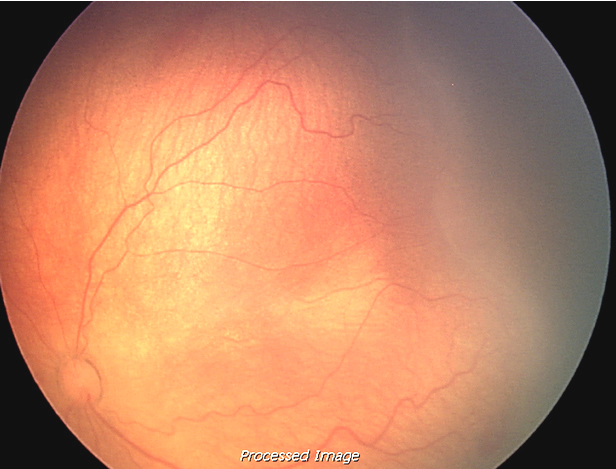 64
Q
ROP classification: Based on pathology location (zone), appearance (stage), and plus disease status:
Location
Zone 1: Circle around ONH w/ radius 2x disc-fovea distance
Zone 2: Edge of Zone 1 to nasal ora, and around temporally
Zone 3: Residual crescent anterior to Zone 2
Appearance
Stage 1: Demarcation line
Stage 2: Elevated line (‘ridge’) +/- small tufts of neo
Stage 3 
Stage 4 
Stage 5 Total RD
65
A
ROP classification: Based on pathology location (zone), appearance (stage), and plus disease status:
Location
Zone 1: Circle around ONH w/ radius 2x disc-fovea distance
Zone 2: Edge of Zone 1 to nasal ora, and around temporally
Zone 3: Residual crescent anterior to Zone 2
Appearance
Stage 1: Demarcation line
Stage 2: Elevated line (‘ridge’) +/- small tufts of neo
Stage 3: Ridge with extensive neo growing through ILM
Stage 4: Subtotal RD
Stage 5: Total RD
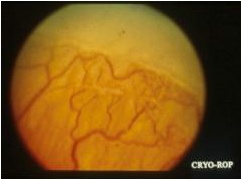 (neo = short for ‘neovascularization’)
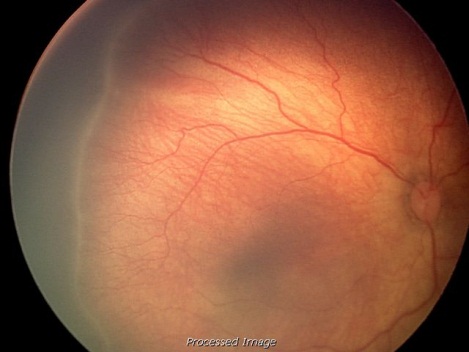 66
Q
ROP classification: Based on pathology location (zone), appearance (stage), and plus disease status:
Location
Zone 1: Circle around ONH w/ radius 2x disc-fovea distance
Zone 2: Edge of Zone 1 to nasal ora, and around temporally
Zone 3: Residual crescent anterior to Zone 2
Appearance
Stage 1: Demarcation line
Stage 2: Elevated line (‘ridge’) +/- small tufts of neo
Stage 3: Ridge with extensive neo growing through ILM
Stage 4 
Stage 5  RD
67
A
ROP classification: Based on pathology location (zone), appearance (stage), and plus disease status:
Location
Zone 1: Circle around ONH w/ radius 2x disc-fovea distance
Zone 2: Edge of Zone 1 to nasal ora, and around temporally
Zone 3: Residual crescent anterior to Zone 2
Appearance
Stage 1: Demarcation line
Stage 2: Elevated line (‘ridge’) +/- small tufts of neo
Stage 3: Ridge with extensive neo growing through ILM
Stage 4: Subtotal RD
Stage 5: Total RD
(ILM = internal limiting membrane)
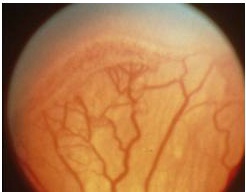 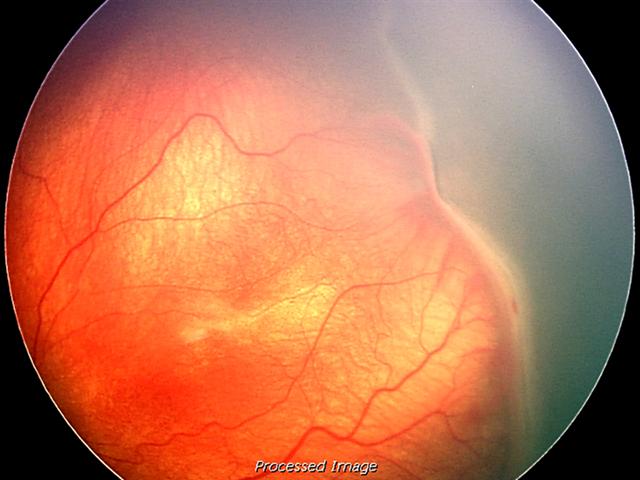 68
Q
ROP classification: Based on pathology location (zone), appearance (stage), and plus disease status:
Location
Zone 1: Circle around ONH w/ radius 2x disc-fovea distance
Zone 2: Edge of Zone 1 to nasal ora, and around temporally
Zone 3: Residual crescent anterior to Zone 2
Appearance
Stage 1: Demarcation line
Stage 2: Elevated line (‘ridge’) +/- small tufts of neo
Stage 3: Ridge with extensive neo growing through ILM
Stage 4: Subtotal RD
Stage 5
69
A
ROP classification: Based on pathology location (zone), appearance (stage), and plus disease status:
Location
Zone 1: Circle around ONH w/ radius 2x disc-fovea distance
Zone 2: Edge of Zone 1 to nasal ora, and around temporally
Zone 3: Residual crescent anterior to Zone 2
Appearance
Stage 1: Demarcation line
Stage 2: Elevated line (‘ridge’) +/- small tufts of neo
Stage 3: Ridge with extensive neo growing through ILM
Stage 4: Subtotal RD
Stage 5
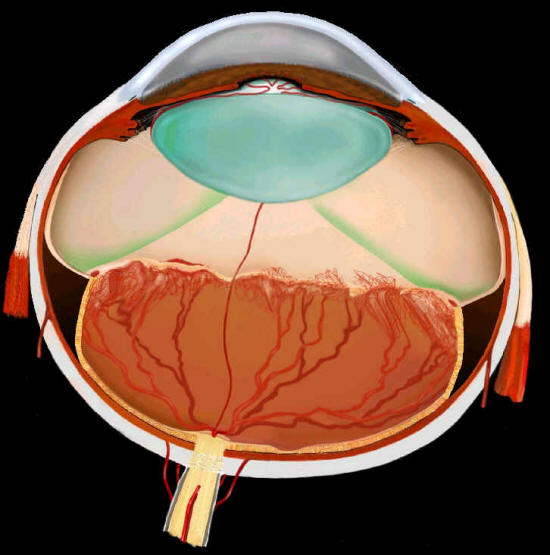 70
Q
ROP classification: Based on pathology location (zone), appearance (stage), and plus disease status:
Location
Zone 1: Circle around ONH w/ radius 2x disc-fovea distance
Zone 2: Edge of Zone 1 to nasal ora, and around temporally
Zone 3: Residual crescent anterior to Zone 2
Appearance
Stage 1: Demarcation line
Stage 2: Elevated line (‘ridge’) +/- small tufts of neo
Stage 3: Ridge with extensive neo growing through ILM
Stage 4: Subtotal RD
Stage 5
Stage 4 is divided into two substages:
4a: RD with macula…
4b: RD with macula…
71
A
ROP classification: Based on pathology location (zone), appearance (stage), and plus disease status:
Location
Zone 1: Circle around ONH w/ radius 2x disc-fovea distance
Zone 2: Edge of Zone 1 to nasal ora, and around temporally
Zone 3: Residual crescent anterior to Zone 2
Appearance
Stage 1: Demarcation line
Stage 2: Elevated line (‘ridge’) +/- small tufts of neo
Stage 3: Ridge with extensive neo growing through ILM
Stage 4: Subtotal RD
Stage 5
Stage 4 is divided into two substages:
4a: RD with macula…on
4b: RD with macula…off
72
Q
ROP classification: Based on pathology location (zone), appearance (stage), and plus disease status:
Location
Zone 1: Circle around ONH w/ radius 2x disc-fovea distance
Zone 2: Edge of Zone 1 to nasal ora, and around temporally
Zone 3: Residual crescent anterior to Zone 2
Appearance
Stage 1: Demarcation line
Stage 2: Elevated line (‘ridge’) +/- small tufts of neo
Stage 3: Ridge with extensive neo growing through ILM
Stage 4: Subtotal RD
Stage 5: Total RD
73
A
ROP classification: Based on pathology location (zone), appearance (stage), and plus disease status:
Location
Zone 1: Circle around ONH w/ radius 2x disc-fovea distance
Zone 2: Edge of Zone 1 to nasal ora, and around temporally
Zone 3: Residual crescent anterior to Zone 2
Appearance
Stage 1: Demarcation line
Stage 2: Elevated line (‘ridge’) +/- small tufts of neo
Stage 3: Ridge with extensive neo growing through ILM
Stage 4: Subtotal RD
Stage 5: Total RD
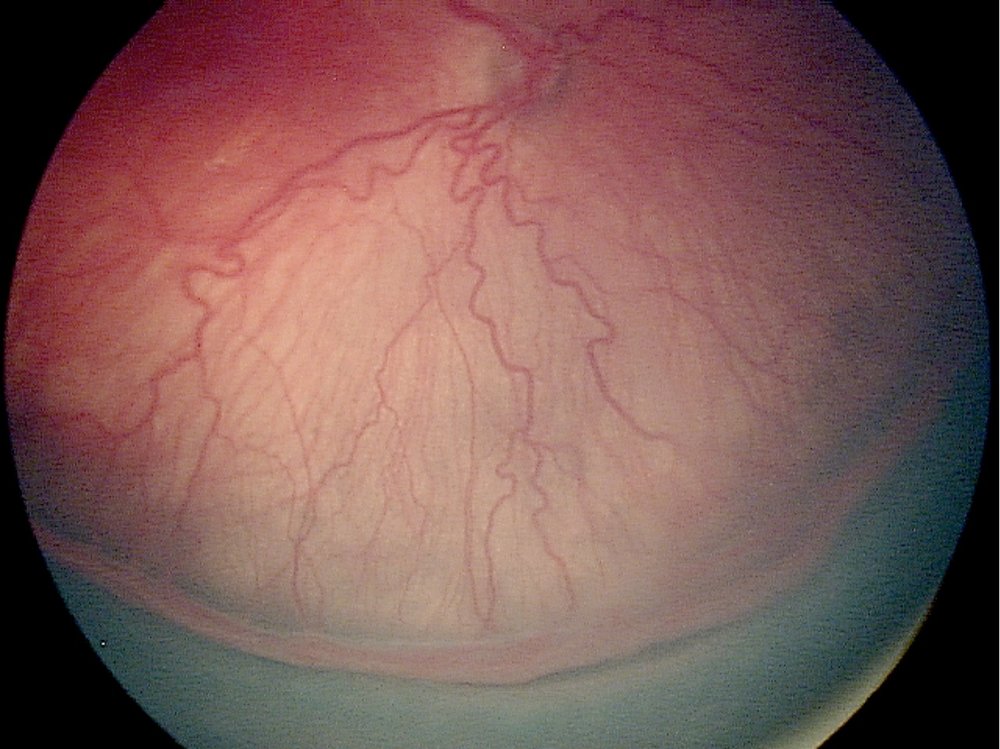 74
Q
ROP classification: Based on pathology location (zone), appearance (stage), and plus disease status:
Location
Zone 1: Circle around ONH w/ radius 2x disc-fovea distance
Zone 2: Edge of Zone 1 to nasal ora, and around temporally
Zone 3: Residual crescent anterior to Zone 2
Appearance
Stage 1: Demarcation line
Stage 2: Elevated line (‘ridge’) +/- small tufts of neo
Stage 3: Ridge with extensive neo growing through ILM
Stage 4: Subtotal RD
Stage 5: Total RD
What description is usually applied to the Stage 5 total RD?
75
A
ROP classification: Based on pathology location (zone), appearance (stage), and plus disease status:
Location
Zone 1: Circle around ONH w/ radius 2x disc-fovea distance
Zone 2: Edge of Zone 1 to nasal ora, and around temporally
Zone 3: Residual crescent anterior to Zone 2
Appearance
Stage 1: Demarcation line
Stage 2: Elevated line (‘ridge’) +/- small tufts of neo
Stage 3: Ridge with extensive neo growing through ILM
Stage 4: Subtotal RD
Stage 5: Total RD
What description is usually applied to the Stage 5 total RD?
It is described as a ‘funnel’ RD
76
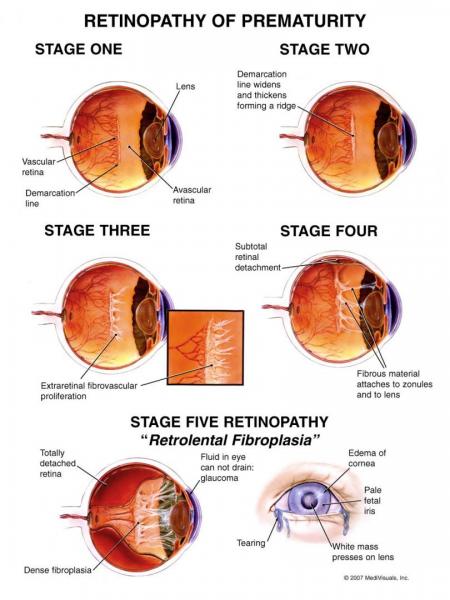 ROP stages
77
Q
ROP classification: Based on pathology location (zone), appearance (stage), and plus disease status:
Location
Zone 1: Circle around ONH w/ radius 2x disc-fovea distance
Zone 2: Edge of Zone 1 to nasal ora, and around temporally
Zone 3: Residual crescent anterior to Zone 2
Appearance
Stage 1: Demarcation line
Stage 2: Elevated line (‘ridge’) +/- small tufts of neo
Stage 3: Ridge with extensive neo growing through ILM
Stage 4: Subtotal RD
Stage 5: Total RD
What are the three basic types of retinal detachment (generally speaking; not specific to ROP)?
78
A
ROP classification: Based on pathology location (zone), appearance (stage), and plus disease status:
Location
Zone 1: Circle around ONH w/ radius 2x disc-fovea distance
Zone 2: Edge of Zone 1 to nasal ora, and around temporally
Zone 3: Residual crescent anterior to Zone 2
Appearance
Stage 1: Demarcation line
Stage 2: Elevated line (‘ridge’) +/- small tufts of neo
Stage 3: Ridge with extensive neo growing through ILM
Stage 4: Subtotal RD
Stage 5: Total RD
What are the three basic types of retinal detachment (generally speaking; not specific to ROP)?
Rhegmatogenous, exudative and tractional
79
Q
ROP classification: Based on pathology location (zone), appearance (stage), and plus disease status:
Location
Zone 1: Circle around ONH w/ radius 2x disc-fovea distance
Zone 2: Edge of Zone 1 to nasal ora, and around temporally
Zone 3: Residual crescent anterior to Zone 2
Appearance
Stage 1: Demarcation line
Stage 2: Elevated line (‘ridge’) +/- small tufts of neo
Stage 3: Ridge with extensive neo growing through ILM
Stage 4: Subtotal RD
Stage 5: Total RD
What are the three basic types of retinal detachment (generally speaking; not specific to ROP)?
Rhegmatogenous, exudative and tractional

Which sort of RD occurs in ROP?
80
A
ROP classification: Based on pathology location (zone), appearance (stage), and plus disease status:
Location
Zone 1: Circle around ONH w/ radius 2x disc-fovea distance
Zone 2: Edge of Zone 1 to nasal ora, and around temporally
Zone 3: Residual crescent anterior to Zone 2
Appearance
Stage 1: Demarcation line
Stage 2: Elevated line (‘ridge’) +/- small tufts of neo
Stage 3: Ridge with extensive neo growing through ILM
Stage 4: Subtotal RD
Stage 5: Total RD
What are the three basic types of retinal detachment (generally speaking; not specific to ROP)?
Rhegmatogenous, exudative and tractional

Which sort of RD occurs in ROP?
Tractional RD (TRD)
81
Q
ROP classification: Based on pathology location (zone), appearance (stage), and plus disease status:
Location
Zone 1: Circle around ONH w/ radius 2x disc-fovea distance
Zone 2: Edge of Zone 1 to nasal ora, and around temporally
Zone 3: Residual crescent anterior to Zone 2
Appearance
Stage 1: Demarcation line
Stage 2: Elevated line (‘ridge’) +/- small tufts of neo
Stage 3: Ridge with extensive neo growing through ILM
Stage 4: Subtotal RD
Stage 5: Total RD
Presence/absence of plus disease
Plus disease = Dilated/tortuous retinal vessels
Indicates arteriovenous shunting is taking place
Strong indicator that disease progression is occurring
two/words
82
A
ROP classification: Based on pathology location (zone), appearance (stage), and plus disease status:
Location
Zone 1: Circle around ONH w/ radius 2x disc-fovea distance
Zone 2: Edge of Zone 1 to nasal ora, and around temporally
Zone 3: Residual crescent anterior to Zone 2
Appearance
Stage 1: Demarcation line
Stage 2: Elevated line (‘ridge’) +/- small tufts of neo
Stage 3: Ridge with extensive neo growing through ILM
Stage 4: Subtotal RD
Stage 5: Total RD
Presence/absence of plus disease
Plus disease = Dilated/tortuous retinal vessels
Indicates arteriovenous shunting is taking place
Strong indicator that disease progression is occurring
83
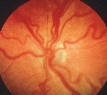 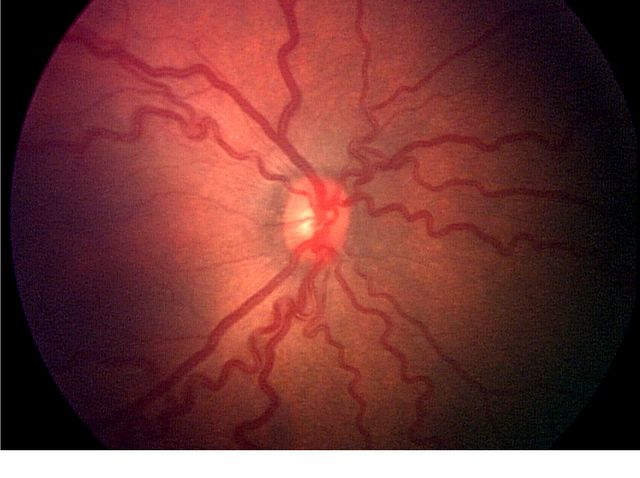 ROP: Plus disease
84
Q
ROP classification: Based on pathology location (zone), appearance (stage), and plus disease status:
Location
Zone 1: Circle around ONH w/ radius 2x disc-fovea distance
Zone 2: Edge of Zone 1 to nasal ora, and around temporally
Zone 3: Residual crescent anterior to Zone 2
Appearance
Stage 1: Demarcation line
Stage 2: Elevated line (‘ridge’) +/- small tufts of neo
Stage 3: Ridge with extensive neo growing through ILM
Stage 4: Subtotal RD
Stage 5: Total RD
Presence/absence of plus disease
Plus disease = Dilated/tortuous retinal vessels
Indicates arteriovenous shunting is taking place
Strong indicator that disease progression is occurring
How dilated/tortuous do the vessels need to be to qualify as plus disease?
85
A
ROP classification: Based on pathology location (zone), appearance (stage), and plus disease status:
Location
Zone 1: Circle around ONH w/ radius 2x disc-fovea distance
Zone 2: Edge of Zone 1 to nasal ora, and around temporally
Zone 3: Residual crescent anterior to Zone 2
Appearance
Stage 1: Demarcation line
Stage 2: Elevated line (‘ridge’) +/- small tufts of neo
Stage 3: Ridge with extensive neo growing through ILM
Stage 4: Subtotal RD
Stage 5: Total RD
Presence/absence of plus disease
Plus disease = Dilated/tortuous retinal vessels
Indicates arteriovenous shunting is taking place
Strong indicator that disease progression is occurring
How dilated/tortuous do the vessels need to be to qualify as plus disease?
A standardized photo exists indicating the ‘official’ amount needed
86
Q
ROP classification: Based on pathology location (zone), appearance (stage), and plus disease status:
Location
Zone 1: Circle around ONH w/ radius 2x disc-fovea distance
Zone 2: Edge of Zone 1 to nasal ora, and around temporally
Zone 3: Residual crescent anterior to Zone 2
Appearance
Stage 1: Demarcation line
Stage 2: Elevated line (‘ridge’) +/- small tufts of neo
Stage 3: Ridge with extensive neo growing through ILM
Stage 4: Subtotal RD
Stage 5: Total RD
Presence/absence of plus disease
Plus disease = Dilated/tortuous retinal vessels
Indicates arteriovenous shunting is taking place
Strong indicator that disease progression is occurring
How dilated/tortuous do the vessels need to be to qualify as plus disease?
A standardized photo exists indicating the ‘official’ amount needed
What if the vessels are definitely dilated/tortuous, but not to the extent indicated in the standardized photo?
This is referred to as Pre-Plus disease
87
A
ROP classification: Based on pathology location (zone), appearance (stage), and plus disease status:
Location
Zone 1: Circle around ONH w/ radius 2x disc-fovea distance
Zone 2: Edge of Zone 1 to nasal ora, and around temporally
Zone 3: Residual crescent anterior to Zone 2
Appearance
Stage 1: Demarcation line
Stage 2: Elevated line (‘ridge’) +/- small tufts of neo
Stage 3: Ridge with extensive neo growing through ILM
Stage 4: Subtotal RD
Stage 5: Total RD
Presence/absence of plus disease
Plus disease = Dilated/tortuous retinal vessels
Indicates arteriovenous shunting is taking place
Strong indicator that disease progression is occurring
How dilated/tortuous do the vessels need to be to qualify as plus disease?
A standardized photo exists indicating the ‘official’ amount needed
What if the vessels are definitely dilated/tortuous, but not to the extent indicated in the standardized photo?
This is referred to as Pre-Plus disease
88
Q
ROP classification: Based on pathology location (zone), appearance (stage), and plus disease status:
Location
Zone 1: Circle around ONH w/ radius 2x disc-fovea distance
Zone 2: Edge of Zone 1 to nasal ora, and around temporally
Zone 3: Residual crescent anterior to Zone 2
Appearance
Stage 1: Demarcation line
Stage 2: Elevated line (‘ridge’) +/- small tufts of neo
Stage 3: Ridge with extensive neo growing through ILM
Stage 4: Subtotal RD
Stage 5: Total RD
Presence/absence of plus disease
Plus disease = Dilated/tortuous retinal vessels
Indicates arteriovenous shunting is taking place
Strong indicator that disease progression is occurring
two words
89
A
ROP classification: Based on pathology location (zone), appearance (stage), and plus disease status:
Location
Zone 1: Circle around ONH w/ radius 2x disc-fovea distance
Zone 2: Edge of Zone 1 to nasal ora, and around temporally
Zone 3: Residual crescent anterior to Zone 2
Appearance
Stage 1: Demarcation line
Stage 2: Elevated line (‘ridge’) +/- small tufts of neo
Stage 3: Ridge with extensive neo growing through ILM
Stage 4: Subtotal RD
Stage 5: Total RD
Presence/absence of plus disease
Plus disease = Dilated/tortuous retinal vessels
Indicates arteriovenous shunting is taking place
Strong indicator that disease progression is occurring
90
Q
ROP classification: Based on pathology location (zone), appearance (stage), and plus disease status:
Location
Zone 1: Circle around ONH w/ radius 2x disc-fovea distance
Zone 2: Edge of Zone 1 to nasal ora, and around temporally
Zone 3: Residual crescent anterior to Zone 2
Appearance
Stage 1: Demarcation line
Stage 2: Elevated line (‘ridge’) +/- small tufts of neo
Stage 3: Ridge with extensive neo growing through ILM
Stage 4: Subtotal RD
Stage 5: Total RD
Presence/absence of plus disease
Plus disease = Dilated/tortuous retinal vessels
Indicates arteriovenous shunting is taking place
Strong indicator that disease progression is occurring
one word
91
A
ROP classification: Based on pathology location (zone), appearance (stage), and plus disease status:
Location
Zone 1: Circle around ONH w/ radius 2x disc-fovea distance
Zone 2: Edge of Zone 1 to nasal ora, and around temporally
Zone 3: Residual crescent anterior to Zone 2
Appearance
Stage 1: Demarcation line
Stage 2: Elevated line (‘ridge’) +/- small tufts of neo
Stage 3: Ridge with extensive neo growing through ILM
Stage 4: Subtotal RD
Stage 5: Total RD
Presence/absence of plus disease
Plus disease = Dilated/tortuous retinal vessels
Indicates arteriovenous shunting is taking place
Strong indicator that disease progression is occurring
92
ROP: Treatment Considerations
This is the outdated definition of when to treat ROP             (so-called Threshold disease): 
5 contiguous clock hours or 8 noncontiguous hours of Stage 3 disease (or worse) in Zone I or II, associated with plus disease
93
Q
ROP: Treatment Considerations
This is the outdated definition of when to treat ROP             (so-called Threshold disease): 
5 contiguous clock hours or 8 noncontiguous hours of Stage 3 disease (or worse) in Zone I or II, associated with plus disease
What was the name of the study from which these (now considered outdated)
treatment guidelines were developed?
94
A
ROP: Treatment Considerations
This is the outdated definition of when to treat ROP             (so-called Threshold disease): 
5 contiguous clock hours or 8 noncontiguous hours of Stage 3 disease (or worse) in Zone I or II, associated with plus disease
What was the name of the study from which these (now considered outdated)
treatment guidelines were developed?
The CRYO-ROP study
95
Q
ROP: Treatment Considerations
This is the outdated definition of when to treat ROP             (so-called Threshold disease): 
5 contiguous clock hours or 8 noncontiguous hours of Stage 3 disease (or worse) in Zone I or II, associated with plus disease
What’s wrong with these criteria for treatment? Why don’t we use them anymore?
Research indicated that less than 13% of children treated via these criteria went
on to have 20/40 or better vision in treated eyes! That’s not a very good outcome,
so these criteria have been revised.

What are the new criteria?
Treatment is indicated if the ROP meets one of three criteria:

--Zone 1 with Plus disease
or
--Zone 1, Stage 3, with or without Plus disease
or
--Zone 2, Stage 2 or 3, with Plus disease
96
A
ROP: Treatment Considerations
This is the outdated definition of when to treat ROP             (so-called Threshold disease): 
5 contiguous clock hours or 8 noncontiguous hours of Stage 3 disease (or worse) in Zone I or II, associated with plus disease
What’s wrong with these criteria for treatment? Why don’t we use them anymore?
Research indicated that less than 13% of children treated via these criteria went
on to have 20/40 or better vision in treated eyes! That’s not a very good outcome,
so these criteria have been revised.

What are the new criteria?
Treatment is indicated if the ROP meets one of three criteria:

1. Zone 1 with Plus disease
or
2.Zone 1, Stage 3, with or without Plus disease
or
3.Zone 2, Stage 2 or 3, with Plus disease
97
Q
ROP: Treatment Considerations
This is the outdated definition of when to treat ROP             (so-called Threshold disease): 
5 contiguous clock hours or 8 noncontiguous hours of Stage 3 disease (or worse) in Zone I or II, associated with plus disease
What’s wrong with these criteria for treatment? Why don’t we use them anymore?
Research indicated that less than 13% of children treated via these criteria went
on to have 20/40 or better vision in treated eyes! That’s not a very good outcome,
so these criteria have been revised.

What are the new criteria?
Treatment is indicated if the ROP meets one of three criteria:

1. Zone 1 with Plus disease
or
2. Zone 1, Stage 3, with or without Plus disease
or
3. Zone 2, Stage 2 or 3, with Plus disease
98
A
ROP: Treatment Considerations
This is the outdated definition of when to treat ROP             (so-called Threshold disease): 
5 contiguous clock hours or 8 noncontiguous hours of Stage 3 disease (or worse) in Zone I or II, associated with plus disease
What’s wrong with these criteria for treatment? Why don’t we use them anymore?
Research indicated that less than 13% of children treated via these criteria went
on to have 20/40 or better vision in treated eyes! That’s not a very good outcome,
so these criteria have been revised.

What are the new criteria?
Treatment is indicated if the ROP meets one of three criteria:

1. Zone 1, any Stage, with Plus disease (‘Rush disease’)
or
2. Zone 1, Stage 3, with or without Plus disease
or
3. Zone 2, Stage 2 or 3, with Plus disease
[Speaker Notes: pick up]
99
Q
ROP: Treatment Considerations
This is the outdated definition of when to treat ROP             (so-called Threshold disease): 
5 contiguous clock hours or 8 noncontiguous hours of Stage 3 disease (or worse) in Zone I or II, associated with plus disease
What’s wrong with these criteria for treatment? Why don’t we use them anymore?
Research indicated that less than 13% of children treated via these criteria went
on to have 20/40 or better vision in treated eyes! That’s not a very good outcome,
so these criteria have been revised.

What are the new criteria?
Treatment is indicated if the ROP meets one of three criteria:

1. Zone 1, any Stage, with Plus disease (‘Rush disease’)
or
2. Zone 1, Stage 3, with or without Plus disease
or
3. Zone 2, Stage 2 or 3, with Plus disease
What was the name of the study from which these treatment guidelines were developed?
The ET-ROP (Early Treatment of Retinopathy of Prematurity) study
[Speaker Notes: pick up]
100
A
ROP: Treatment Considerations
This is the outdated definition of when to treat ROP             (so-called Threshold disease): 
5 contiguous clock hours or 8 noncontiguous hours of Stage 3 disease (or worse) in Zone I or II, associated with plus disease
What’s wrong with these criteria for treatment? Why don’t we use them anymore?
Research indicated that less than 13% of children treated via these criteria went
on to have 20/40 or better vision in treated eyes! That’s not a very good outcome,
so these criteria have been revised.

What are the new criteria?
Treatment is indicated if the ROP meets one of three criteria:

1. Zone 1, any Stage, with Plus disease (‘Rush disease’)
or
2. Zone 1, Stage 3, with or without Plus disease
or
3. Zone 2, Stage 2 or 3, with Plus disease
What was the name of the study from which these treatment guidelines were developed?
The ET-ROP (Early Treatment of Retinopathy of Prematurity) study
[Speaker Notes: pick up]
101
ROP: Treatment Considerations
This is the outdated definition of when to treat ROP             (so-called Threshold disease): 
5 contiguous clock hours or 8 noncontiguous hours of Stage 3 disease (or worse) in Zone I or II, associated with plus disease
The motivating factor behind the ET-ROP was to see whether
earlier intervention could improve upon these dismal results
What’s wrong with these criteria for treatment? Why don’t we use them anymore?
Research indicated that less than 13% of children treated via these criteria went
on to have 20/40 or better vision in treated eyes! That’s not a very good outcome,
so these criteria have been revised.

What are the new criteria?
Treatment is indicated if the ROP meets one of three criteria:

1. Zone 1, any Stage, with Plus disease (‘Rush disease’)
or
2. Zone 1, Stage 3, with or without Plus disease
or
3. Zone 2, Stage 2 or 3, with Plus disease
What was the name of the study from which these treatment guidelines were developed?
The ET-ROP (Early Treatment of Retinopathy of Prematurity) study
[Speaker Notes: pick up]
102
Q
ROP: Treatment Considerations
This is the outdated definition of when to treat ROP             (so-called Threshold disease): 
5 contiguous clock hours or 8 noncontiguous hours of Stage 3 disease (or worse) in Zone I or II, associated with plus disease
What’s wrong with these criteria for treatment? Why don’t we use them anymore?
Research indicated that less than 13% of children treated via these criteria went
on to have 20/40 or better vision in treated eyes! That’s not a very good outcome,
so these criteria have been revised.

What are the new criteria?
Treatment is indicated if the ROP meets one of three criteria:

1. Zone 1, any Stage, with Plus disease (‘Rush disease’)
or
2. Zone 1, Stage 3, with or without Plus disease
or
3. Zone 2, Stage 2 or 3, with Plus disease
Per the ET-ROP, disease meeting these criteria are known as what ‘type’ of ROP?
Type I
[Speaker Notes: pick up]
103
A
ROP: Treatment Considerations
This is the outdated definition of when to treat ROP             (so-called Threshold disease): 
5 contiguous clock hours or 8 noncontiguous hours of Stage 3 disease (or worse) in Zone I or II, associated with plus disease
What’s wrong with these criteria for treatment? Why don’t we use them anymore?
Research indicated that less than 13% of children treated via these criteria went
on to have 20/40 or better vision in treated eyes! That’s not a very good outcome,
so these criteria have been revised.

What are the new criteria?
Treatment is indicated if the ROP meets one of three criteria:

1. Zone 1, any Stage, with Plus disease (‘Rush disease’)
or
2. Zone 1, Stage 3, with or without Plus disease
or
3. Zone 2, Stage 2 or 3, with Plus disease
Per the ET-ROP, disease meeting these criteria are known as what ‘type’ of ROP?
Type I
[Speaker Notes: pick up]
104
ROP: Treatment Considerations
This is the outdated definition of when to treat ROP             (so-called Threshold disease): 
5 contiguous clock hours or 8 noncontiguous hours of Stage 3 disease (or worse) in Zone I or II, associated with plus disease
Note that disease meeting ET-ROP criteria for treatment would not have met threshold under CRYO-ROP criteria. For this reason, the new criteria are sometimes referred to as ‘pre-threshold Type I ROP’
What’s wrong with these criteria for treatment? Why don’t we use them anymore?
Research indicated that less than 13% of children treated via these criteria went
on to have 20/40 or better vision in treated eyes! That’s not a very good outcome,
so these criteria have been revised.

What are the new criteria?
Treatment is indicated if the ROP meets one of three criteria:

1. Zone 1, any Stage, with Plus disease (‘Rush disease’)
or
2. Zone 1, Stage 3, with or without Plus disease
or
3. Zone 2, Stage 2 or 3, with Plus disease
Per the ET-ROP, disease meeting these criteria are known as what ‘type’ of ROP?
Type I
[Speaker Notes: pick up]
105
Q
ROP: Treatment Considerations
This is the outdated definition of when to treat ROP             (so-called Threshold disease): 
5 contiguous clock hours or 8 noncontiguous hours of Stage 3 disease (or worse) in Zone I or II, associated with plus disease
By what special name is ‘Zone 1 + Plus disease’ known?
Rush disease

Why is it called Rush disease?
Because these eyes are at especially high risk of very rapid progression to TRD

Which infants are at particular risk for developing Rush disease?
Those weighing under 1000 grams
What’s wrong with these criteria for treatment? Why don’t we use them anymore?
Research indicated that less than 13% of children treated via these criteria went
on to have 20/40 or better vision in treated eyes! That’s not a very good outcome,
so these criteria have been revised.

What are the new criteria?
Treatment is indicated if the ROP meets one of three criteria:

1. Zone 1, any Stage, with Plus disease
or
2. Zone 1, Stage 3, with or without Plus disease
or
3. Zone 2, Stage 2 or 3, with Plus disease
106
A
ROP: Treatment Considerations
This is the outdated definition of when to treat ROP             (so-called Threshold disease): 
5 contiguous clock hours or 8 noncontiguous hours of Stage 3 disease (or worse) in Zone I or II, associated with plus disease
By what special name is ‘Zone 1 + Plus disease’ known?
Rush disease

Why is it called Rush disease?
Because these eyes are at especially high risk of very rapid progression to TRD

Which infants are at particular risk for developing Rush disease?
Those weighing under 1000 grams
What’s wrong with these criteria for treatment? Why don’t we use them anymore?
Research indicated that less than 13% of children treated via these criteria went
on to have 20/40 or better vision in treated eyes! That’s not a very good outcome,
so these criteria have been revised.

What are the new criteria?
Treatment is indicated if the ROP meets one of three criteria:

1. Zone 1, any Stage, with Plus disease
or
2. Zone 1, Stage 3, with or without Plus disease
or
3. Zone 2, Stage 2 or 3, with Plus disease
107
Q
ROP: Treatment Considerations
This is the outdated definition of when to treat ROP             (so-called Threshold disease): 
5 contiguous clock hours or 8 noncontiguous hours of Stage 3 disease (or worse) in Zone I or II, associated with plus disease
By what special name is ‘Zone 1 + Plus disease’ known?
Rush disease

Why is it called Rush disease?
Because these eyes are at especially high risk of very rapid progression to TRD

Which infants are at particular risk for developing Rush disease?
Those weighing under 1000 grams
What’s wrong with these criteria for treatment? Why don’t we use them anymore?
Research indicated that less than 13% of children treated via these criteria went
on to have 20/40 or better vision in treated eyes! That’s not a very good outcome,
so these criteria have been revised.

What are the new criteria?
Treatment is indicated if the ROP meets one of three criteria:

1. Zone 1, any Stage, with Plus disease
or
2. Zone 1, Stage 3, with or without Plus disease
or
3. Zone 2, Stage 2 or 3, with Plus disease
108
A
ROP: Treatment Considerations
This is the outdated definition of when to treat ROP             (so-called Threshold disease): 
5 contiguous clock hours or 8 noncontiguous hours of Stage 3 disease (or worse) in Zone I or II, associated with plus disease
By what special name is ‘Zone 1 + Plus disease’ known?
Rush disease

Why is it called Rush disease?
Because these eyes are at especially high risk of very rapid progression to TRD

Which infants are at particular risk for developing Rush disease?
Those weighing under 1000 grams
What’s wrong with these criteria for treatment? Why don’t we use them anymore?
Research indicated that less than 13% of children treated via these criteria went
on to have 20/40 or better vision in treated eyes! That’s not a very good outcome,
so these criteria have been revised.

What are the new criteria?
Treatment is indicated if the ROP meets one of three criteria:

1. Zone 1, any Stage, with Plus disease
or
2. Zone 1, Stage 3, with or without Plus disease
or
3. Zone 2, Stage 2 or 3, with Plus disease
109
Q
ROP: Treatment Considerations
This is the outdated definition of when to treat ROP             (so-called Threshold disease): 
5 contiguous clock hours or 8 noncontiguous hours of Stage 3 disease (or worse) in Zone I or II, associated with plus disease
By what special name is ‘Zone 1 + Plus disease’ known?
Rush disease

Why is it called Rush disease?
Because these eyes are at especially high risk of very rapid progression to TRD

Which infants are at particular risk for developing Rush disease?
Those weighing under 1000 grams
What’s wrong with these criteria for treatment? Why don’t we use them anymore?
Research indicated that less than 13% of children treated via these criteria went
on to have 20/40 or better vision in treated eyes! That’s not a very good outcome,
so these criteria have been revised.

What are the new criteria?
Treatment is indicated if the ROP meets one of three criteria:

1. Zone 1, any Stage, with Plus disease
or
2. Zone 1, Stage 3, with or without Plus disease
or
3. Zone 2, Stage 2 or 3, with Plus disease
110
A
ROP: Treatment Considerations
This is the outdated definition of when to treat ROP             (so-called Threshold disease): 
5 contiguous clock hours or 8 noncontiguous hours of Stage 3 disease (or worse) in Zone I or II, associated with plus disease
By what special name is ‘Zone 1 + Plus disease’ known?
Rush disease

Why is it called Rush disease?
Because these eyes are at especially high risk of very rapid progression to TRD

Which infants are at particular risk for developing Rush disease?
Those weighing under 1000 grams
What’s wrong with these criteria for treatment? Why don’t we use them anymore?
Research indicated that less than 13% of children treated via these criteria went
on to have 20/40 or better vision in treated eyes! That’s not a very good outcome,
so these criteria have been revised.

What are the new criteria?
Treatment is indicated if the ROP meets one of three criteria:

1. Zone 1, any Stage, with Plus disease
or
2. Zone 1, Stage 3, with or without Plus disease
or
3. Zone 2, Stage 2 or 3, with Plus disease
111
Q
ROP: Treatment Considerations
Another term is used for aggressive posterior ROP--what is it?
It is called Aggressive Posterior ROP (APROP)

Is APROP simply another name for Rush disease?
While the terms are sometimes used interchangeably, the clinical appearance and behavior of APROP can differ from that of Rush dz. APROP is characterized by the presence of neovascular fronds lying flat on the retinal surface (ie, without a ridge) in Zone 1 or posterior Zone 2. Active A-V shunting is the rule. APROP is notorious for three unfortunate tendencies:
Direct progression from Stage 1 to Stage 3 disease;
very rapid progression (Stage 1 to 3 or even 4 in a matter of days); 
a proclivity to recur despite seemingly adequate treatment; and
a less-than-robust response to conventional laser treatment
This is the outdated definition of when to treat ROP             (so-called Threshold disease): 
5 contiguous clock hours or 8 noncontiguous hours of Stage 3 disease (or worse) in Zone I or II, associated with plus disease
By what special name is ‘Zone 1 + Plus disease’ known?
Rush disease

Why is it called Rush disease?
Because these eyes are at especially high risk of very rapid progression to TRD

Which infants are at particular risk for developing Rush disease?
Those weighing under 1000 grams
What’s wrong with these criteria for treatment? Why don’t we use them anymore?
Research indicated that less than 13% of children treated via these criteria went
on to have 20/40 or better vision in treated eyes! That’s not a very good outcome,
so these criteria have been revised.

What are the new criteria?
Treatment is indicated if the ROP meets one of three criteria:

1. Zone 1, any Stage, with Plus disease
or
2. Zone 1, Stage 3, with or without Plus disease
or
3. Zone 2, Stage 2 or 3, with Plus disease
112
A
ROP: Treatment Considerations
Another term is used for aggressive posterior ROP--what is it?
It is called Aggressive Posterior ROP (APROP)

Is APROP simply another name for Rush disease?
While the terms are sometimes used interchangeably, the clinical appearance and behavior of APROP can differ from that of Rush dz. APROP is characterized by the presence of neovascular fronds lying flat on the retinal surface (ie, without a ridge) in Zone 1 or posterior Zone 2. Active A-V shunting is the rule. APROP is notorious for three unfortunate tendencies:
Direct progression from Stage 1 to Stage 3 disease;
very rapid progression (Stage 1 to 3 or even 4 in a matter of days); 
a proclivity to recur despite seemingly adequate treatment; and
a less-than-robust response to conventional laser treatment
This is the outdated definition of when to treat ROP             (so-called Threshold disease): 
5 contiguous clock hours or 8 noncontiguous hours of Stage 3 disease (or worse) in Zone I or II, associated with plus disease
By what special name is ‘Zone 1 + Plus disease’ known?
Rush disease

Why is it called Rush disease?
Because these eyes are at especially high risk of very rapid progression to TRD

Which infants are at particular risk for developing Rush disease?
Those weighing under 1000 grams
What’s wrong with these criteria for treatment? Why don’t we use them anymore?
Research indicated that less than 13% of children treated via these criteria went
on to have 20/40 or better vision in treated eyes! That’s not a very good outcome,
so these criteria have been revised.

What are the new criteria?
Treatment is indicated if the ROP meets one of three criteria:

1. Zone 1, any Stage, with Plus disease
or
2. Zone 1, Stage 3, with or without Plus disease
or
3. Zone 2, Stage 2 or 3, with Plus disease
113
Q
ROP: Treatment Considerations
Another term is used for aggressive posterior ROP--what is it?
It is called Aggressive Posterior ROP (APROP)

Is APROP simply another name for Rush disease?
While the terms are sometimes used interchangeably, the clinical appearance and behavior of APROP can differ from that of Rush dz. APROP is characterized by the presence of neovascular fronds lying flat on the retinal surface (ie, without a ridge) in Zone 1 or posterior Zone 2. Active A-V shunting is the rule. APROP is notorious for three unfortunate tendencies:
Direct progression from Stage 1 to Stage 3 disease;
very rapid progression (Stage 1 to 3 or even 4 in a matter of days); 
a proclivity to recur despite seemingly adequate treatment; and
a less-than-robust response to conventional laser treatment
This is the outdated definition of when to treat ROP             (so-called Threshold disease): 
5 contiguous clock hours or 8 noncontiguous hours of Stage 3 disease (or worse) in Zone I or II, associated with plus disease
By what special name is ‘Zone 1 + Plus disease’ known?
Rush disease

Why is it called Rush disease?
Because these eyes are at especially high risk of very rapid progression to TRD

Which infants are at particular risk for developing Rush disease?
Those weighing under 1000 grams
What’s wrong with these criteria for treatment? Why don’t we use them anymore?
Research indicated that less than 13% of children treated via these criteria went
on to have 20/40 or better vision in treated eyes! That’s not a very good outcome,
so these criteria have been revised.

What are the new criteria?
Treatment is indicated if the ROP meets one of three criteria:

1. Zone 1, any Stage, with Plus disease
or
2. Zone 1, Stage 3, with or without Plus disease
or
3. Zone 2, Stage 2 or 3, with Plus disease
114
A
ROP: Treatment Considerations
Another term is used for aggressive posterior ROP--what is it?
It is called Aggressive Posterior ROP (APROP)

Is APROP simply another name for Rush disease?
While the terms are sometimes used interchangeably, the clinical appearance and behavior of APROP can differ from that of Rush dz. APROP is characterized by the presence of neovascular fronds lying flat on the retinal surface (ie, without a ridge) in Zone 1 or posterior Zone 2. Active A-V shunting is the rule. APROP is notorious for four unfortunate tendencies:
Direct progression from Stage 1 to Stage 3 disease;
very rapid progression (Stage 1 to 3 or even 4 in a matter of days); 
a proclivity to recur despite seemingly adequate treatment; and
a less-than-robust response to conventional laser treatment
This is the outdated definition of when to treat ROP             (so-called Threshold disease): 
5 contiguous clock hours or 8 noncontiguous hours of Stage 3 disease (or worse) in Zone I or II, associated with plus disease
By what special name is ‘Zone 1 + Plus disease’ known?
Rush disease

Why is it called Rush disease?
Because these eyes are at especially high risk of very rapid progression to TRD

Which infants are at particular risk for developing Rush disease?
Those weighing under 1000 grams
What’s wrong with these criteria for treatment? Why don’t we use them anymore?
Research indicated that less than 13% of children treated via these criteria went
on to have 20/40 or better vision in treated eyes! That’s not a very good outcome,
so these criteria have been revised.

What are the new criteria?
Treatment is indicated if the ROP meets one of three criteria:

1. Zone 1, any Stage, with Plus disease
or
2. Zone 1, Stage 3, with or without Plus disease
or
3. Zone 2, Stage 2 or 3, with Plus disease
115
Q
ROP: Treatment Considerations
Another term is used for aggressive posterior ROP--what is it?
It is called Aggressive Posterior ROP (APROP)

Is APROP simply another name for Rush disease?
While the terms are sometimes used interchangeably, the clinical appearance and behavior of APROP can differ from that of Rush dz. APROP is characterized by the presence of neovascular fronds lying flat on the retinal surface (ie, without a ridge) in Zone 1 or posterior Zone 2. Active A-V shunting is the rule. APROP is notorious for four unfortunate tendencies:
Direct progression from Stage 1 to Stage 3 disease;
very rapid progression (Stage 1 to 3 or even 4 in a matter of days); 
a proclivity to recur despite seemingly adequate treatment; and
a less-than-robust response to conventional laser treatment
This is the outdated definition of when to treat ROP             (so-called Threshold disease): 
5 contiguous clock hours or 8 noncontiguous hours of Stage 3 disease (or worse) in Zone I or II, associated with plus disease
By what special name is ‘Zone 1 + Plus disease’ known?
Rush disease

Why is it called Rush disease?
Because these eyes are at especially high risk of very rapid progression to TRD

Which infants are at particular risk for developing Rush disease?
Those weighing under 1000 grams
What’s wrong with these criteria for treatment? Why don’t we use them anymore?
Research indicated that less than 13% of children treated via these criteria went
on to have 20/40 or better vision in treated eyes! That’s not a very good outcome,
so these criteria have been revised.

What are the new criteria?
Treatment is indicated if the ROP meets one of three criteria:

1. Zone 1, any Stage, with Plus disease
or
2. Zone 1, Stage 3, with or without Plus disease
or
3. Zone 2, Stage 2 or 3, with Plus disease
116
A
ROP: Treatment Considerations
Another term is used for aggressive posterior ROP--what is it?
It is called Aggressive Posterior ROP (APROP)

Is APROP simply another name for Rush disease?
While the terms are sometimes used interchangeably, the clinical appearance and behavior of APROP can differ from that of Rush dz. APROP is characterized by the presence of neovascular fronds lying flat on the retinal surface (ie, without a ridge) in Zone 1 or posterior Zone 2. Active A-V shunting is the rule. APROP is notorious for four unfortunate tendencies:
Progressing directly from Stage 1 to Stage 3 disease;
very rapid progression--Stage 1 to 3 (or even 4) in a matter of days; 
a proclivity to recur despite seemingly adequate treatment; and
a less-than-robust response to conventional laser treatment
This is the outdated definition of when to treat ROP             (so-called Threshold disease): 
5 contiguous clock hours or 8 noncontiguous hours of Stage 3 disease (or worse) in Zone I or II, associated with plus disease
By what special name is ‘Zone 1 + Plus disease’ known?
Rush disease

Why is it called Rush disease?
Because these eyes are at especially high risk of very rapid progression to TRD

Which infants are at particular risk for developing Rush disease?
Those weighing under 1000 grams
What’s wrong with these criteria for treatment? Why don’t we use them anymore?
Research indicated that less than 13% of children treated via these criteria went
on to have 20/40 or better vision in treated eyes! That’s not a very good outcome,
so these criteria have been revised.

What are the new criteria?
Treatment is indicated if the ROP meets one of three criteria:

1. Zone 1, any Stage, with Plus disease
or
2. Zone 1, Stage 3, with or without Plus disease
or
3. Zone 2, Stage 2 or 3, with Plus disease
117
Q
ROP: Treatment Considerations
This is the outdated definition of when to treat ROP             (so-called Threshold disease): 
5 contiguous clock hours or 8 noncontiguous hours of Stage 3 disease (or worse) in Zone I or II, associated with plus disease
What’s wrong with these criteria for treatment? Why don’t we use them anymore?
Research indicated that less than 13% of children treated via these criteria went
on to have 20/40 or better vision in treated eyes! That’s not a very good outcome,
so these criteria have been revised.

What are the new criteria?
Treatment is indicated if the ROP meets one of three criteria:

1. Zone 1, any Stage, with Plus disease
or
2. Zone 1, Stage 3, with or without Plus disease
or
3. Zone 2, Stage 2 or 3, with Plus disease
What is the conventional treatment for ROP?
Ablation (via either cryo or laser) of the avascular retina

Which is preferred, cryo or laser?
Most clinicians prefer laser; it is less traumatic to the eye,
and less risky (5% of infants undergoing cryo for ROP will
have cardiopulmonary arrest!)
118
A
ROP: Treatment Considerations
This is the outdated definition of when to treat ROP             (so-called Threshold disease): 
5 contiguous clock hours or 8 noncontiguous hours of Stage 3 disease (or worse) in Zone I or II, associated with plus disease
What’s wrong with these criteria for treatment? Why don’t we use them anymore?
Research indicated that less than 13% of children treated via these criteria went
on to have 20/40 or better vision in treated eyes! That’s not a very good outcome,
so these criteria have been revised.

What are the new criteria?
Treatment is indicated if the ROP meets one of three criteria:

1. Zone 1, any Stage, with Plus disease
or
2. Zone 1, Stage 3, with or without Plus disease
or
3. Zone 2, Stage 2 or 3, with Plus disease
What is the conventional treatment for ROP?
Ablation (via either cryo or laser) of the avascular retina

Which is preferred, cryo or laser?
Most clinicians prefer laser; it is less traumatic to the eye,
and less risky (5% of infants undergoing cryo for ROP will
have cardiopulmonary arrest!)
119
Q
ROP: Treatment Considerations
This is the outdated definition of when to treat ROP             (so-called Threshold disease): 
5 contiguous clock hours or 8 noncontiguous hours of Stage 3 disease (or worse) in Zone I or II, associated with plus disease
What’s wrong with these criteria for treatment? Why don’t we use them anymore?
Research indicated that less than 13% of children treated via these criteria went
on to have 20/40 or better vision in treated eyes! That’s not a very good outcome,
so these criteria have been revised.

What are the new criteria?
Treatment is indicated if the ROP meets one of three criteria:

1. Zone 1, any Stage, with Plus disease
or
2. Zone 1, Stage 3, with or without Plus disease
or
3. Zone 2, Stage 2 or 3, with Plus disease
What is the conventional treatment for ROP?
Ablation (via either cryo or laser) of the avascular retina

Which is preferred, cryo or laser?
Most clinicians prefer laser; it is less traumatic to the eye,
and less risky (5% of infants undergoing cryo for ROP will
have cardiopulmonary arrest!)
120
A/Q
ROP: Treatment Considerations
This is the outdated definition of when to treat ROP             (so-called Threshold disease): 
5 contiguous clock hours or 8 noncontiguous hours of Stage 3 disease (or worse) in Zone I or II, associated with plus disease
What’s wrong with these criteria for treatment? Why don’t we use them anymore?
Research indicated that less than 13% of children treated via these criteria went
on to have 20/40 or better vision in treated eyes! That’s not a very good outcome,
so these criteria have been revised.

What are the new criteria?
Treatment is indicated if the ROP meets one of three criteria:

1. Zone 1, any Stage, with Plus disease
or
2. Zone 1, Stage 3, with or without Plus disease
or
3. Zone 2, Stage 2 or 3, with Plus disease
What is the conventional treatment for ROP?
Ablation (via either cryo or laser) of the avascular retina

Which is preferred, cryo or laser?
Most clinicians prefer laser; it is less traumatic to the eye,
and less risky (5% of infants undergoing cryo for ROP will
have cardiopulmonary arrest!)
bad complication (2 words)
121
A
ROP: Treatment Considerations
This is the outdated definition of when to treat ROP             (so-called Threshold disease): 
5 contiguous clock hours or 8 noncontiguous hours of Stage 3 disease (or worse) in Zone I or II, associated with plus disease
What’s wrong with these criteria for treatment? Why don’t we use them anymore?
Research indicated that less than 13% of children treated via these criteria went
on to have 20/40 or better vision in treated eyes! That’s not a very good outcome,
so these criteria have been revised.

What are the new criteria?
Treatment is indicated if the ROP meets one of three criteria:

1. Zone 1, any Stage, with Plus disease
or
2. Zone 1, Stage 3, with or without Plus disease
or
3. Zone 2, Stage 2 or 3, with Plus disease
What is the conventional treatment for ROP?
Ablation (via either cryo or laser) of the avascular retina

Which is preferred, cryo or laser?
Most clinicians prefer laser; it is less traumatic to the eye,
and less risky (5% of infants undergoing cryo for ROP will
have cardiopulmonary arrest!)
122
Q
ROP: Treatment Considerations
This is the outdated definition of when to treat ROP             (so-called Threshold disease): 
5 contiguous clock hours or 8 noncontiguous hours of Stage 3 disease (or worse) in Zone I or II, associated with plus disease
What are the other advantages of laser over cryo?
--Less trauma to tissue
--
--
--
What’s wrong with these criteria for treatment? Why don’t we use them anymore?
Research indicated that less than 13% of children treated via these criteria went
on to have 20/40 or better vision in treated eyes! That’s not a very good outcome,
so these criteria have been revised.

What are the new criteria?
Treatment is indicated if the ROP meets one of three criteria:

1. Zone 1, any Stage, with Plus disease
or
2. Zone 1, Stage 3, with or without Plus disease
or
3. Zone 2, Stage 2 or 3, with Plus disease
bad thing
What is the treatment for ROP?
Ablation (via either cryo or laser) of the avascular retina

Which is preferred, cryo or laser?
Most clinicians prefer laser; it is less traumatic to the eye,
and less risky (5% of infants undergoing cryo for ROP will
have cardiopulmonary arrest!)
123
A
ROP: Treatment Considerations
This is the outdated definition of when to treat ROP             (so-called Threshold disease): 
5 contiguous clock hours or 8 noncontiguous hours of Stage 3 disease (or worse) in Zone I or II, associated with plus disease
What are the other advantages of laser over cryo?
--Less trauma to tissue
--
--
--
What’s wrong with these criteria for treatment? Why don’t we use them anymore?
Research indicated that less than 13% of children treated via these criteria went
on to have 20/40 or better vision in treated eyes! That’s not a very good outcome,
so these criteria have been revised.

What are the new criteria?
Treatment is indicated if the ROP meets one of three criteria:

1. Zone 1, any Stage, with Plus disease
or
2. Zone 1, Stage 3, with or without Plus disease
or
3. Zone 2, Stage 2 or 3, with Plus disease
What is the treatment for ROP?
Ablation (via either cryo or laser) of the avascular retina

Which is preferred, cryo or laser?
Most clinicians prefer laser; it is less traumatic to the eye,
and less risky (5% of infants undergoing cryo for ROP will
have cardiopulmonary arrest!)
124
Q
ROP: Treatment Considerations
This is the outdated definition of when to treat ROP             (so-called Threshold disease): 
5 contiguous clock hours or 8 noncontiguous hours of Stage 3 disease (or worse) in Zone I or II, associated with plus disease
What are the other advantages of laser over cryo?
--Less trauma to tissue
--Easier to treat posterior locations
--
--
What’s wrong with these criteria for treatment? Why don’t we use them anymore?
Research indicated that less than 13% of children treated via these criteria went
on to have 20/40 or better vision in treated eyes! That’s not a very good outcome,
so these criteria have been revised.

What are the new criteria?
Treatment is indicated if the ROP meets one of three criteria:

1. Zone 1, any Stage, with Plus disease
or
2. Zone 1, Stage 3, with or without Plus disease
or
3. Zone 2, Stage 2 or 3, with Plus disease
where?
What is the treatment for ROP?
Ablation (via either cryo or laser) of the avascular retina

Which is preferred, cryo or laser?
Most clinicians prefer laser; it is less traumatic to the eye,
and less risky (5% of infants undergoing cryo for ROP will
have cardiopulmonary arrest!)
125
A
ROP: Treatment Considerations
This is the outdated definition of when to treat ROP             (so-called Threshold disease): 
5 contiguous clock hours or 8 noncontiguous hours of Stage 3 disease (or worse) in Zone I or II, associated with plus disease
What are the other advantages of laser over cryo?
--Less trauma to tissue
--Easier to treat posterior locations
--
--
What’s wrong with these criteria for treatment? Why don’t we use them anymore?
Research indicated that less than 13% of children treated via these criteria went
on to have 20/40 or better vision in treated eyes! That’s not a very good outcome,
so these criteria have been revised.

What are the new criteria?
Treatment is indicated if the ROP meets one of three criteria:

1. Zone 1, any Stage, with Plus disease
or
2. Zone 1, Stage 3, with or without Plus disease
or
3. Zone 2, Stage 2 or 3, with Plus disease
What is the treatment for ROP?
Ablation (via either cryo or laser) of the avascular retina

Which is preferred, cryo or laser?
Most clinicians prefer laser; it is less traumatic to the eye,
and less risky (5% of infants undergoing cryo for ROP will
have cardiopulmonary arrest!)
126
Q
ROP: Treatment Considerations
This is the outdated definition of when to treat ROP             (so-called Threshold disease): 
5 contiguous clock hours or 8 noncontiguous hours of Stage 3 disease (or worse) in Zone I or II, associated with plus disease
What are the other advantages of laser over cryo?
--Less trauma to tissue
--Easier to treat posterior locations
--Less painful
--
What’s wrong with these criteria for treatment? Why don’t we use them anymore?
Research indicated that less than 13% of children treated via these criteria went
on to have 20/40 or better vision in treated eyes! That’s not a very good outcome,
so these criteria have been revised.

What are the new criteria?
Treatment is indicated if the ROP meets one of three criteria:

1. Zone 1, any Stage, with Plus disease
or
2. Zone 1, Stage 3, with or without Plus disease
or
3. Zone 2, Stage 2 or 3, with Plus disease
What is the treatment for ROP?
Ablation (via either cryo or laser) of the avascular retina

Which is preferred, cryo or laser?
Most clinicians prefer laser; it is less traumatic to the eye,
and less risky (5% of infants undergoing cryo for ROP will
have cardiopulmonary arrest!)
another bad thing
127
A
ROP: Treatment Considerations
This is the outdated definition of when to treat ROP             (so-called Threshold disease): 
5 contiguous clock hours or 8 noncontiguous hours of Stage 3 disease (or worse) in Zone I or II, associated with plus disease
What are the other advantages of laser over cryo?
--Less trauma to tissue
--Easier to treat posterior locations
--Less painful
--
What’s wrong with these criteria for treatment? Why don’t we use them anymore?
Research indicated that less than 13% of children treated via these criteria went
on to have 20/40 or better vision in treated eyes! That’s not a very good outcome,
so these criteria have been revised.

What are the new criteria?
Treatment is indicated if the ROP meets one of three criteria:

1. Zone 1, any Stage, with Plus disease
or
2. Zone 1, Stage 3, with or without Plus disease
or
3. Zone 2, Stage 2 or 3, with Plus disease
What is the treatment for ROP?
Ablation (via either cryo or laser) of the avascular retina

Which is preferred, cryo or laser?
Most clinicians prefer laser; it is less traumatic to the eye,
and less risky (5% of infants undergoing cryo for ROP will
have cardiopulmonary arrest!)
128
Q
ROP: Treatment Considerations
This is the outdated definition of when to treat ROP             (so-called Threshold disease): 
5 contiguous clock hours or 8 noncontiguous hours of Stage 3 disease (or worse) in Zone I or II, associated with plus disease
What are the other advantages of laser over cryo?
--Less trauma to tissue
--Easier to treat posterior locations
--Less painful
--Less myopia later in life
What’s wrong with these criteria for treatment? Why don’t we use them anymore?
Research indicated that less than 13% of children treated via these criteria went
on to have 20/40 or better vision in treated eyes! That’s not a very good outcome,
so these criteria have been revised.

What are the new criteria?
Treatment is indicated if the ROP meets one of three criteria:

1. Zone 1, any Stage, with Plus disease
or
2. Zone 1, Stage 3, with or without Plus disease
or
3. Zone 2, Stage 2 or 3, with Plus disease
What is the treatment for ROP?
Ablation (via either cryo or laser) of the avascular retina

Which is preferred, cryo or laser?
Most clinicians prefer laser; it is less traumatic to the eye,
and less risky (5% of infants undergoing cryo for ROP will
have cardiopulmonary arrest!)
refractive
error
129
A
ROP: Treatment Considerations
This is the outdated definition of when to treat ROP             (so-called Threshold disease): 
5 contiguous clock hours or 8 noncontiguous hours of Stage 3 disease (or worse) in Zone I or II, associated with plus disease
What are the other advantages of laser over cryo?
--Less trauma to tissue
--Easier to treat posterior locations
--Less painful
--Less myopia later in life
What’s wrong with these criteria for treatment? Why don’t we use them anymore?
Research indicated that less than 13% of children treated via these criteria went
on to have 20/40 or better vision in treated eyes! That’s not a very good outcome,
so these criteria have been revised.

What are the new criteria?
Treatment is indicated if the ROP meets one of three criteria:

1. Zone 1, any Stage, with Plus disease
or
2. Zone 1, Stage 3, with or without Plus disease
or
3. Zone 2, Stage 2 or 3, with Plus disease
What is the treatment for ROP?
Ablation (via either cryo or laser) of the avascular retina

Which is preferred, cryo or laser?
Most clinicians prefer laser; it is less traumatic to the eye,
and less risky (5% of infants undergoing cryo for ROP will
have cardiopulmonary arrest!)
130
A
ROP: Treatment Considerations
This is the outdated definition of when to treat ROP             (so-called Threshold disease): 
5 contiguous clock hours or 8 noncontiguous hours of Stage 3 disease (or worse) in Zone I or II, associated with plus disease
What are the other advantages of laser over cryo?
--Less trauma to tissue
--Easier to treat posterior locations
--Less painful
--Less myopia later in life
What’s wrong with these criteria for treatment? Why don’t we use them anymore?
Research indicated that less than 13% of children treated via these criteria went
on to have 20/40 or better vision in treated eyes! That’s not a very good outcome,
so these criteria have been revised.

What are the new criteria?
Treatment is indicated if the ROP meets one of three criteria:

1. Zone 1, any Stage, with Plus disease
or
2. Zone 1, Stage 3, with or without Plus disease
or
3. Zone 2, Stage 2 or 3, with Plus disease
What is the treatment for ROP?
Ablation (via either cryo or laser) of the avascular retina

Which is preferred, cryo or laser?
Most clinicians prefer laser; it is less traumatic to the eye,
and less risky (5% of infants undergoing cryo for ROP will
have cardiopulmonary arrest!)
Although it must be stressed that laser treatment is not wholly benign—issues with intra-operative apnea and/or adverse cardiac events have been reported, as have sequelae including cataract and glaucoma.
131
Q
ROP: Treatment Considerations
This is the outdated definition of when to treat ROP             (so-called Threshold disease): 
5 contiguous clock hours or 8 noncontiguous hours of Stage 3 disease (or worse) in Zone I or II, associated with plus disease
What is the UNconventional treatment for ROP?
Intravitreal bevacizumab

What clinical trial evaluated intravitreal bevacizumab
as a primary treatment for ROP?
The BEAT-ROP (Bevacizumab Eliminates Angiogenic
Threat in ROP)
What’s wrong with these criteria for treatment? Why don’t we use them anymore?
Research indicated that less than 13% of children treated via these criteria went
on to have 20/40 or better vision in treated eyes! That’s not a very good outcome,
so these criteria have been revised.

What are the new criteria?
Treatment is indicated if the ROP meets one of three criteria:

1. Zone 1, any Stage, with Plus disease
or
2. Zone 1, Stage 3, with or without Plus disease
or
3. Zone 2, Stage 2 or 3, with Plus disease
What is the conventional treatment for ROP?
Ablation (via either cryo or laser) of the avascular retina

Which is preferred, cryo or laser?
Most clinicians prefer laser; it is less traumatic to the eye,
and less risky (5% of infants undergoing cryo for ROP will
have cardiopulmonary arrest!)
132
A
ROP: Treatment Considerations
This is the outdated definition of when to treat ROP             (so-called Threshold disease): 
5 contiguous clock hours or 8 noncontiguous hours of Stage 3 disease (or worse) in Zone I or II, associated with plus disease
What is the UNconventional treatment for ROP?
Intravitreal bevacizumab

What clinical trial evaluated intravitreal bevacizumab
as a primary treatment for ROP?
The BEAT-ROP (Bevacizumab Eliminates Angiogenic
Threat in ROP)
What’s wrong with these criteria for treatment? Why don’t we use them anymore?
Research indicated that less than 13% of children treated via these criteria went
on to have 20/40 or better vision in treated eyes! That’s not a very good outcome,
so these criteria have been revised.

What are the new criteria?
Treatment is indicated if the ROP meets one of three criteria:

1. Zone 1, any Stage, with Plus disease
or
2. Zone 1, Stage 3, with or without Plus disease
or
3. Zone 2, Stage 2 or 3, with Plus disease
What is the conventional treatment for ROP?
Ablation (via either cryo or laser) of the avascular retina

Which is preferred, cryo or laser?
Most clinicians prefer laser; it is less traumatic to the eye,
and less risky (5% of infants undergoing cryo for ROP will
have cardiopulmonary arrest!)
133
Q
ROP: Treatment Considerations
This is the outdated definition of when to treat ROP             (so-called Threshold disease): 
5 contiguous clock hours or 8 noncontiguous hours of Stage 3 disease (or worse) in Zone I or II, associated with plus disease
What is the UNconventional treatment for ROP?
Intravitreal bevacizumab

What clinical trial evaluated intravitreal bevacizumab
as a primary treatment for ROP?
The BEAT-ROP (Bevacizumab Eliminates Angiogenic
Threat in ROP)
What’s wrong with these criteria for treatment? Why don’t we use them anymore?
Research indicated that less than 13% of children treated via these criteria went
on to have 20/40 or better vision in treated eyes! That’s not a very good outcome,
so these criteria have been revised.

What are the new criteria?
Treatment is indicated if the ROP meets one of three criteria:

1. Zone 1, any Stage, with Plus disease
or
2. Zone 1, Stage 3, with or without Plus disease
or
3. Zone 2, Stage 2 or 3, with Plus disease
What is the conventional treatment for ROP?
Ablation (via either cryo or laser) of the avascular retina

Which is preferred, cryo or laser?
Most clinicians prefer laser; it is less traumatic to the eye,
and less risky (5% of infants undergoing cryo for ROP will
have cardiopulmonary arrest!)
134
A
ROP: Treatment Considerations
This is the outdated definition of when to treat ROP             (so-called Threshold disease): 
5 contiguous clock hours or 8 noncontiguous hours of Stage 3 disease (or worse) in Zone I or II, associated with plus disease
What is the UNconventional treatment for ROP?
Intravitreal bevacizumab

What clinical trial evaluated intravitreal bevacizumab
as a primary treatment for ROP?
The BEAT-ROP (Bevacizumab Eliminates Angiogenic
Threat in ROP) trial
What’s wrong with these criteria for treatment? Why don’t we use them anymore?
Research indicated that less than 13% of children treated via these criteria went
on to have 20/40 or better vision in treated eyes! That’s not a very good outcome,
so these criteria have been revised.

What are the new criteria?
Treatment is indicated if the ROP meets one of three criteria:

1. Zone 1, any Stage, with Plus disease
or
2. Zone 1, Stage 3, with or without Plus disease
or
3. Zone 2, Stage 2 or 3, with Plus disease
What is the conventional treatment for ROP?
Ablation (via either cryo or laser) of the avascular retina

Which is preferred, cryo or laser?
Most clinicians prefer laser; it is less traumatic to the eye,
and less risky (5% of infants undergoing cryo for ROP will
have cardiopulmonary arrest!)
135
Q
ROP: Treatment Considerations
This is the outdated definition of when to treat ROP             (so-called Threshold disease): 
5 contiguous clock hours or 8 noncontiguous hours of Stage 3 disease (or worse) in Zone I or II, associated with plus disease
What is the UNconventional treatment for ROP?
Intravitreal bevacizumab

What clinical trial evaluated intravitreal bevacizumab
as a primary treatment for ROP?
The BEAT-ROP (Bevacizumab Eliminates Angiogenic
Threat in ROP) trial
What’s wrong with these criteria for treatment? Why don’t we use them anymore?
Research indicated that less than 13% of children treated via these criteria went
on to have 20/40 or better vision in treated eyes! That’s not a very good outcome,
so these criteria have been revised.

What are the new criteria?
Treatment is indicated if the ROP meets one of three criteria:

1. Zone 1, any Stage, with Plus disease
or
2. Zone 1, Stage 3, with or without Plus disease
or
3. Zone 2, Stage 2 or 3, with Plus disease
What sort of ROP was treated with bevacizumab in the BEAT-ROP?
Stage 3 in Zone 1 or posterior Zone 2--ie, Aggressive Posterior ROP

Why was APROP the target disease state?
As mentioned previously, APROP is notorious for its poor response to convention laser tx (CLT)

What was the treatment protocol?
Pts received a single intravitreal injection of 0.625 mg bevacizumab. (Note that this is ½ the
usual adult dose.)
136
A
ROP: Treatment Considerations
This is the outdated definition of when to treat ROP             (so-called Threshold disease): 
5 contiguous clock hours or 8 noncontiguous hours of Stage 3 disease (or worse) in Zone I or II, associated with plus disease
What is the UNconventional treatment for ROP?
Intravitreal bevacizumab

What clinical trial evaluated intravitreal bevacizumab
as a primary treatment for ROP?
The BEAT-ROP (Bevacizumab Eliminates Angiogenic
Threat in ROP) trial
What’s wrong with these criteria for treatment? Why don’t we use them anymore?
Research indicated that less than 13% of children treated via these criteria went
on to have 20/40 or better vision in treated eyes! That’s not a very good outcome,
so these criteria have been revised.

What are the new criteria?
Treatment is indicated if the ROP meets one of three criteria:

1. Zone 1, any Stage, with Plus disease
or
2. Zone 1, Stage 3, with or without Plus disease
or
3. Zone 2, Stage 2 or 3, with Plus disease
What sort of ROP was treated with bevacizumab in the BEAT-ROP?
Stage 3 in Zone 1 or posterior Zone 2--ie, Aggressive Posterior ROP

Why was APROP the target disease state?
As mentioned previously, APROP is notorious for its poor response to convention laser tx (CLT)

What was the treatment protocol?
Pts received a single intravitreal injection of 0.625 mg bevacizumab. (Note that this is ½ the
usual adult dose.)
137
Q
ROP: Treatment Considerations
This is the outdated definition of when to treat ROP             (so-called Threshold disease): 
5 contiguous clock hours or 8 noncontiguous hours of Stage 3 disease (or worse) in Zone I or II, associated with plus disease
What is the UNconventional treatment for ROP?
Intravitreal bevacizumab

What clinical trial evaluated intravitreal bevacizumab
as a primary treatment for ROP?
The BEAT-ROP (Bevacizumab Eliminates Angiogenic
Threat in ROP) trial
What’s wrong with these criteria for treatment? Why don’t we use them anymore?
Research indicated that less than 13% of children treated via these criteria went
on to have 20/40 or better vision in treated eyes! That’s not a very good outcome,
so these criteria have been revised.

What are the new criteria?
Treatment is indicated if the ROP meets one of three criteria:

1. Zone 1, any Stage, with Plus disease
or
2. Zone 1, Stage 3, with or without Plus disease
or
3. Zone 2, Stage 2 or 3, with Plus disease
What sort of ROP was treated with bevacizumab in the BEAT-ROP?
Stage 3 in Zone 1 or posterior Zone 2--ie, Aggressive Posterior ROP

Why was APROP the target disease state?
As mentioned previously, APROP is notorious for its poor response to convention laser tx (CLT)

What was the treatment protocol?
Pts received a single intravitreal injection of 0.625 mg bevacizumab. (Note that this is ½ the
usual adult dose.)
138
A
ROP: Treatment Considerations
This is the outdated definition of when to treat ROP             (so-called Threshold disease): 
5 contiguous clock hours or 8 noncontiguous hours of Stage 3 disease (or worse) in Zone I or II, associated with plus disease
What is the UNconventional treatment for ROP?
Intravitreal bevacizumab

What clinical trial evaluated intravitreal bevacizumab
as a primary treatment for ROP?
The BEAT-ROP (Bevacizumab Eliminates Angiogenic
Threat in ROP) trial
What’s wrong with these criteria for treatment? Why don’t we use them anymore?
Research indicated that less than 13% of children treated via these criteria went
on to have 20/40 or better vision in treated eyes! That’s not a very good outcome,
so these criteria have been revised.

What are the new criteria?
Treatment is indicated if the ROP meets one of three criteria:

1. Zone 1, any Stage, with Plus disease
or
2. Zone 1, Stage 3, with or without Plus disease
or
3. Zone 2, Stage 2 or 3, with Plus disease
What sort of ROP was treated with bevacizumab in the BEAT-ROP?
Stage 3 in Zone 1 or posterior Zone 2--ie, Aggressive Posterior ROP

Why was APROP the target disease state?
As mentioned previously, APROP is notorious for its poor response to convention laser tx (CLT)

What was the treatment protocol?
Pts received a single intravitreal injection of 0.625 mg bevacizumab. (Note that this is ½ the
usual adult dose.)
139
ROP: Treatment Considerations
Another term is used for aggressive posterior ROP--what is it?
It is called Aggressive Posterior ROP (APROP)

Is APROP simply another name for Rush disease?
While the terms are sometimes used interchangeably, the clinical appearance and behavior of APROP can differ from that of Rush dz. APROP is characterized by the presence of neovascular fronds lying flat on the retinal surface (ie, without a ridge) in Zone 1 or posterior Zone 2. Active A-V shunting is the rule. APROP is notorious for four unfortunate tendencies:
Progressing directly from Stage 1 to Stage 3 disease;
very rapid progression--Stage 1 to 3 (or even 4) in a matter of days; 
a proclivity to recur despite seemingly adequate treatment; and
a less-than-robust response to conventional laser treatment
This is the outdated definition of when to treat ROP             (so-called Threshold disease): 
5 contiguous clock hours or 8 noncontiguous hours of Stage 3 disease (or worse) in Zone I or II, associated with plus disease
What is the UNconventional treatment for ROP?
Intravitreal bevacizumab

What clinical trial evaluated intravitreal bevacizumab
as a primary treatment for ROP?
The BEAT-ROP (Bevacizumab Eliminates Angiogenic
Threat in ROP) trial
Recall this info from
a previous slide
What’s wrong with these criteria for treatment? Why don’t we use them anymore?
Research indicated that less than 13% of children treated via these criteria went
on to have 20/40 or better vision in treated eyes! That’s not a very good outcome,
so these criteria have been revised.

What are the new criteria?
Treatment is indicated if the ROP meets one of three criteria:

1. Zone 1, any Stage, with Plus disease
or
2. Zone 1, Stage 3, with or without Plus disease
or
3. Zone 2, Stage 2 or 3, with Plus disease
What sort of ROP was treated with bevacizumab in the BEAT-ROP?
Stage 3 in Zone 1 or posterior Zone 2--ie, Aggressive Posterior ROP

Why was APROP the target disease state?
As mentioned previously, APROP is notorious for its poor response to convention laser tx (CLT)

What was the treatment protocol?
Pts received a single intravitreal injection of 0.625 mg bevacizumab. (Note that this is ½ the
usual adult dose.)
140
Q
ROP: Treatment Considerations
This is the outdated definition of when to treat ROP             (so-called Threshold disease): 
5 contiguous clock hours or 8 noncontiguous hours of Stage 3 disease (or worse) in Zone I or II, associated with plus disease
What is the UNconventional treatment for ROP?
Intravitreal bevacizumab

What clinical trial evaluated intravitreal bevacizumab
as a primary treatment for ROP?
The BEAT-ROP (Bevacizumab Eliminates Angiogenic
Threat in ROP) trial
What’s wrong with these criteria for treatment? Why don’t we use them anymore?
Research indicated that less than 13% of children treated via these criteria went
on to have 20/40 or better vision in treated eyes! That’s not a very good outcome,
so these criteria have been revised.

What are the new criteria?
Treatment is indicated if the ROP meets one of three criteria:

1. Zone 1, any Stage, with Plus disease
or
2. Zone 1, Stage 3, with or without Plus disease
or
3. Zone 2, Stage 2 or 3, with Plus disease
What sort of ROP was treated with bevacizumab in the BEAT-ROP?
Stage 3 in Zone 1 or posterior Zone 2--ie, Aggressive Posterior ROP

Why was APROP the target disease state?
As mentioned previously, APROP is notorious for its poor response to convention laser tx (CLT)

What was the treatment protocol?
Pts received a single intravitreal injection of 0.625 mg bevacizumab. (Note that this is ½ the
usual adult dose.)
141
A
ROP: Treatment Considerations
This is the outdated definition of when to treat ROP             (so-called Threshold disease): 
5 contiguous clock hours or 8 noncontiguous hours of Stage 3 disease (or worse) in Zone I or II, associated with plus disease
What is the UNconventional treatment for ROP?
Intravitreal bevacizumab

What clinical trial evaluated intravitreal bevacizumab
as a primary treatment for ROP?
The BEAT-ROP (Bevacizumab Eliminates Angiogenic
Threat in ROP) trial
What’s wrong with these criteria for treatment? Why don’t we use them anymore?
Research indicated that less than 13% of children treated via these criteria went
on to have 20/40 or better vision in treated eyes! That’s not a very good outcome,
so these criteria have been revised.

What are the new criteria?
Treatment is indicated if the ROP meets one of three criteria:

1. Zone 1, any Stage, with Plus disease
or
2. Zone 1, Stage 3, with or without Plus disease
or
3. Zone 2, Stage 2 or 3, with Plus disease
What sort of ROP was treated with bevacizumab in the BEAT-ROP?
Stage 3 in Zone 1 or posterior Zone 2--ie, Aggressive Posterior ROP

Why was APROP the target disease state?
As mentioned previously, APROP is notorious for its poor response to convention laser tx (CLT)

What was the treatment protocol?
Pts received a single intravitreal injection of 0.625 mg bevacizumab (note that this is ½ the
usual adult dose), or CLT
142
Q
ROP: Treatment Considerations
This is the outdated definition of when to treat ROP             (so-called Threshold disease): 
5 contiguous clock hours or 8 noncontiguous hours of Stage 3 disease (or worse) in Zone I or II, associated with plus disease
What is the UNconventional treatment for ROP?
Intravitreal bevacizumab

What clinical trial evaluated intravitreal bevacizumab
as a primary treatment for ROP?
The BEAT-ROP (Bevacizumab Eliminates Angiogenic
Threat in ROP) trial
What’s wrong with these criteria for treatment? Why don’t we use them anymore?
Research indicated that less than 13% of children treated via these criteria went
on to have 20/40 or better vision in treated eyes! That’s not a very good outcome,
so these criteria have been revised.

What are the new criteria?
Treatment is indicated if the ROP meets one of three criteria:

1. Zone 1, any Stage, with Plus disease
or
2. Zone 1, Stage 3, with or without Plus disease
or
3. Zone 2, Stage 2 or 3, with Plus disease
What was the key finding of the BEAT-ROP trial?
In eyes with Zone 1 APROP, the rate of recurrence after CLT was 42%, whereas the rate after intravitreal bevacizumab was only 6%.

What about in eyes with posterior Zone 2 APROP?
The recurrence rates did not differ statistically

What about post-treatment development of the immature retina?
Peripheral vascularization proceeded in an apparently normal fashion in the bevacizumab eyes, but not in the CLT eyes
143
A
ROP: Treatment Considerations
This is the outdated definition of when to treat ROP             (so-called Threshold disease): 
5 contiguous clock hours or 8 noncontiguous hours of Stage 3 disease (or worse) in Zone I or II, associated with plus disease
What is the UNconventional treatment for ROP?
Intravitreal bevacizumab

What clinical trial evaluated intravitreal bevacizumab
as a primary treatment for ROP?
The BEAT-ROP (Bevacizumab Eliminates Angiogenic
Threat in ROP) trial
What’s wrong with these criteria for treatment? Why don’t we use them anymore?
Research indicated that less than 13% of children treated via these criteria went
on to have 20/40 or better vision in treated eyes! That’s not a very good outcome,
so these criteria have been revised.

What are the new criteria?
Treatment is indicated if the ROP meets one of three criteria:

1. Zone 1, any Stage, with Plus disease
or
2. Zone 1, Stage 3, with or without Plus disease
or
3. Zone 2, Stage 2 or 3, with Plus disease
What was the key finding of the BEAT-ROP trial?
In eyes with Zone 1 APROP, the rate of recurrence after CLT was 42%, whereas the rate after intravitreal bevacizumab was only 6%.

What about in eyes with posterior Zone 2 APROP?
The recurrence rates did not differ statistically

What about post-treatment development of the immature retina?
Peripheral vascularization proceeded in an apparently normal fashion in the bevacizumab eyes, but not in the CLT eyes
144
Q
ROP: Treatment Considerations
This is the outdated definition of when to treat ROP             (so-called Threshold disease): 
5 contiguous clock hours or 8 noncontiguous hours of Stage 3 disease (or worse) in Zone I or II, associated with plus disease
What is the UNconventional treatment for ROP?
Intravitreal bevacizumab

What clinical trial evaluated intravitreal bevacizumab
as a primary treatment for ROP?
The BEAT-ROP (Bevacizumab Eliminates Angiogenic
Threat in ROP) trial
What’s wrong with these criteria for treatment? Why don’t we use them anymore?
Research indicated that less than 13% of children treated via these criteria went
on to have 20/40 or better vision in treated eyes! That’s not a very good outcome,
so these criteria have been revised.

What are the new criteria?
Treatment is indicated if the ROP meets one of three criteria:

1. Zone 1, any Stage, with Plus disease
or
2. Zone 1, Stage 3, with or without Plus disease
or
3. Zone 2, Stage 2 or 3, with Plus disease
What was the key finding of the BEAT-ROP trial?
In eyes with Zone 1 APROP, the rate of recurrence after CLT was 42%, whereas the rate after intravitreal bevacizumab was only 6%.

What about in eyes with posterior Zone 2 APROP?
The recurrence rates did not differ statistically

What about post-treatment development of the immature retina?
Peripheral vascularization proceeded in an apparently normal fashion in the bevacizumab eyes, but not in the CLT eyes
145
A
ROP: Treatment Considerations
This is the outdated definition of when to treat ROP             (so-called Threshold disease): 
5 contiguous clock hours or 8 noncontiguous hours of Stage 3 disease (or worse) in Zone I or II, associated with plus disease
What is the UNconventional treatment for ROP?
Intravitreal bevacizumab

What clinical trial evaluated intravitreal bevacizumab
as a primary treatment for ROP?
The BEAT-ROP (Bevacizumab Eliminates Angiogenic
Threat in ROP) trial
What’s wrong with these criteria for treatment? Why don’t we use them anymore?
Research indicated that less than 13% of children treated via these criteria went
on to have 20/40 or better vision in treated eyes! That’s not a very good outcome,
so these criteria have been revised.

What are the new criteria?
Treatment is indicated if the ROP meets one of three criteria:

1. Zone 1, any Stage, with Plus disease
or
2. Zone 1, Stage 3, with or without Plus disease
or
3. Zone 2, Stage 2 or 3, with Plus disease
What was the key finding of the BEAT-ROP trial?
In eyes with Zone 1 APROP, the rate of recurrence after CLT was 42%, whereas the rate after intravitreal bevacizumab was only 6%.

What about in eyes with posterior Zone 2 APROP?
The recurrence rates did not differ statistically

What about post-treatment development of the immature retina?
Peripheral vascularization proceeded in an apparently normal fashion in the bevacizumab eyes, but not in the CLT eyes
146
Q
ROP: Treatment Considerations
This is the outdated definition of when to treat ROP             (so-called Threshold disease): 
5 contiguous clock hours or 8 noncontiguous hours of Stage 3 disease (or worse) in Zone I or II, associated with plus disease
What is the UNconventional treatment for ROP?
Intravitreal bevacizumab

What clinical trial evaluated intravitreal bevacizumab
as a primary treatment for ROP?
The BEAT-ROP (Bevacizumab Eliminates Angiogenic
Threat in ROP) trial
What’s wrong with these criteria for treatment? Why don’t we use them anymore?
Research indicated that less than 13% of children treated via these criteria went
on to have 20/40 or better vision in treated eyes! That’s not a very good outcome,
so these criteria have been revised.

What are the new criteria?
Treatment is indicated if the ROP meets one of three criteria:

1. Zone 1, any Stage, with Plus disease
or
2. Zone 1, Stage 3, with or without Plus disease
or
3. Zone 2, Stage 2 or 3, with Plus disease
What was the key finding of the BEAT-ROP trial?
In eyes with Zone 1 APROP, the rate of recurrence after CLT was 42%, whereas the rate after intravitreal bevacizumab was only 6%.

What about in eyes with posterior Zone 2 APROP?
The recurrence rates did not differ statistically

What about post-treatment development of the immature peripheral retina?
Peripheral vascularization proceeded in an apparently normal fashion in the bevacizumab eyes, but not in the CLT eyes
147
A
ROP: Treatment Considerations
This is the outdated definition of when to treat ROP             (so-called Threshold disease): 
5 contiguous clock hours or 8 noncontiguous hours of Stage 3 disease (or worse) in Zone I or II, associated with plus disease
What is the UNconventional treatment for ROP?
Intravitreal bevacizumab

What clinical trial evaluated intravitreal bevacizumab
as a primary treatment for ROP?
The BEAT-ROP (Bevacizumab Eliminates Angiogenic
Threat in ROP) trial
What’s wrong with these criteria for treatment? Why don’t we use them anymore?
Research indicated that less than 13% of children treated via these criteria went
on to have 20/40 or better vision in treated eyes! That’s not a very good outcome,
so these criteria have been revised.

What are the new criteria?
Treatment is indicated if the ROP meets one of three criteria:

1. Zone 1, any Stage, with Plus disease
or
2. Zone 1, Stage 3, with or without Plus disease
or
3. Zone 2, Stage 2 or 3, with Plus disease
What was the key finding of the BEAT-ROP trial?
In eyes with Zone 1 APROP, the rate of recurrence after CLT was 42%, whereas the rate after intravitreal bevacizumab was only 6%.

What about in eyes with posterior Zone 2 APROP?
The recurrence rates did not differ statistically

What about post-treatment development of the immature peripheral retina?
Peripheral vascularization proceeded in an apparently normal fashion in the bevacizumab eyes, but not in the CLT eyes
148
Q
ROP: Treatment Considerations
So that’s it then--bevacizumab is the tx of choice for Zone 1 APROP, right?
Not quite. There are a host of criticisms of the BEAT-ROP trial specifically, as well as concerns regarding the use of intravitreal bevacizumab in infants generally.
This is the outdated definition of when to treat ROP             (so-called Threshold disease): 
5 contiguous clock hours or 8 noncontiguous hours of Stage 3 disease (or worse) in Zone I or II, associated with plus disease
What is the UNconventional treatment for ROP?
Intravitreal bevacizumab

What clinical trial evaluated intravitreal bevacizumab
as a primary treatment for ROP?
The BEAT-ROP (Bevacizumab Eliminates Angiogenic
Threat in ROP) trial
What’s wrong with these criteria for treatment? Why don’t we use them anymore?
Research indicated that less than 13% of children treated via these criteria went
on to have 20/40 or better vision in treated eyes! That’s not a very good outcome,
so these criteria have been revised.

What are the new criteria?
Treatment is indicated if the ROP meets one of three criteria:

1. Zone 1, any Stage, with Plus disease
or
2. Zone 1, Stage 3, with or without Plus disease
or
3. Zone 2, Stage 2 or 3, with Plus disease
What was the key finding of the BEAT-ROP trial?
In eyes with Zone 1 APROP, the rate of recurrence after CLT was 42%, whereas the rate after intravitreal bevacizumab was only 6%.

What about in eyes with posterior Zone 2 APROP?
The recurrence rates did not differ statistically

What about post-treatment development of the immature peripheral retina?
Peripheral vascularization proceeded in an apparently normal fashion in the bevacizumab eyes, but not in the CLT eyes
149
A
ROP: Treatment Considerations
So that’s it then--bevacizumab is the tx of choice for Zone 1 APROP, right?
Not quite. There are a host of criticisms of the BEAT-ROP trial specifically, as well as concerns regarding the use of intravitreal bevacizumab in infants generally.
This is the outdated definition of when to treat ROP             (so-called Threshold disease): 
5 contiguous clock hours or 8 noncontiguous hours of Stage 3 disease (or worse) in Zone I or II, associated with plus disease
What is the UNconventional treatment for ROP?
Intravitreal bevacizumab

What clinical trial evaluated intravitreal bevacizumab
as a primary treatment for ROP?
The BEAT-ROP (Bevacizumab Eliminates Angiogenic
Threat in ROP) trial
What’s wrong with these criteria for treatment? Why don’t we use them anymore?
Research indicated that less than 13% of children treated via these criteria went
on to have 20/40 or better vision in treated eyes! That’s not a very good outcome,
so these criteria have been revised.

What are the new criteria?
Treatment is indicated if the ROP meets one of three criteria:

1. Zone 1, any Stage, with Plus disease
or
2. Zone 1, Stage 3, with or without Plus disease
or
3. Zone 2, Stage 2 or 3, with Plus disease
What was the key finding of the BEAT-ROP trial?
In eyes with Zone 1 APROP, the rate of recurrence after CLT was 42%, whereas the rate after intravitreal bevacizumab was only 6%.

What about in eyes with posterior Zone 2 APROP?
The recurrence rates did not differ statistically

What about post-treatment development of the immature peripheral retina?
Peripheral vascularization proceeded in an apparently normal fashion in the bevacizumab eyes, but not in the CLT eyes
150
Q
ROP: Treatment Considerations
So that’s it then--bevacizumab is the tx of choice for Zone 1 APROP, right?
Not quite. There are a host of criticisms of the BEAT-ROP trial specifically, as well as concerns regarding the use of intravitreal bevacizumab in infants generally.
This is the outdated definition of when to treat ROP             (so-called Threshold disease): 
5 contiguous clock hours or 8 noncontiguous hours of Stage 3 disease (or worse) in Zone I or II, associated with plus disease
What is the UNconventional treatment for ROP?
Intravitreal bevacizumab

What clinical trial evaluated intravitreal bevacizumab
as a primary treatment for ROP?
The BEAT-ROP (Bevacizumab Eliminates Angiogenic
Threat in ROP) trial
--Dosing. As mentioned, the BEAT-ROP used 0.625 mg of bevacizumab--half the adult dose. However, the vitreous volume of a preemie eye is only about 1/3 that of an adult eye, and some experts suggest the study dose was unnecessarily high.
--Length of follow-up. BEAT-ROP infants were followed until age 54 weeks (postmenstrual). While this interval is adequate to capture most cases of post-CLT recurrence, there is evidence suggesting it may miss up to 50% of recurrences after bevacizumab. 
--Generalizability. In the BEAT-ROP cohort, >50% of the infants were Hispanic. It is not clear to what extent (if any) this limits the applicability of the data to preemies of other ethnic backgrounds.
--Functionality. While the peripheral retina has a more normal appearance after bevacizumab than it does after CLT, the BEAT-ROP made no attempt to assess whether it actually worked better. (BEAT-ROP researchers are planning a follow-up study to include detailed evaluation of visual function and retinal structure.)
--Safety. The BEAT-ROP was not powered to detect safety issues. There were a total of seven participant deaths during the trial--5 in the bevacizumab arm and two in the CLT. This difference did not rea
ch statistical significance (but again, the study was underpowered in this respect).
(Identify five specific criticisms re the BEAT-ROP trial)
What’s wrong with these criteria for treatment? Why don’t we use them anymore?
Research indicated that less than 13% of children treated via these criteria went
on to have 20/40 or better vision in treated eyes! That’s not a very good outcome,
so these criteria have been revised.

What are the new criteria?
Treatment is indicated if the ROP meets one of three criteria:

1. Zone 1, any Stage, with Plus disease
or
2. Zone 1, Stage 3, with or without Plus disease
or
3. Zone 2, Stage 2 or 3, with Plus disease
What was the key finding of the BEAT-ROP trial?
In eyes with Zone 1 APROP, the rate of recurrence after CLT was 42%, whereas the rate after intravitreal bevacizumab was only 6%.

What about in eyes with posterior Zone 2 APROP?
The recurrence rates did not differ statistically

What about post-treatment development of the immature peripheral retina?
Peripheral vascularization proceeded in an apparently normal fashion in the bevacizumab eyes, but not in the CLT eyes
151
A
ROP: Treatment Considerations
So that’s it then--bevacizumab is the tx of choice for Zone 1 APROP, right?
Not quite. There are a host of criticisms of the BEAT-ROP trial specifically, as well as concerns regarding the use of intravitreal bevacizumab in infants generally.
This is the outdated definition of when to treat ROP             (so-called Threshold disease): 
5 contiguous clock hours or 8 noncontiguous hours of Stage 3 disease (or worse) in Zone I or II, associated with plus disease
What is the UNconventional treatment for ROP?
Intravitreal bevacizumab

What clinical trial evaluated intravitreal bevacizumab
as a primary treatment for ROP?
The BEAT-ROP (Bevacizumab Eliminates Angiogenic
Threat in ROP) trial
--Dosing. As mentioned, the BEAT-ROP used 0.625 mg of bevacizumab--half the adult dose. However, the vitreous volume of a preemie eye is only about 1/3 that of an adult eye, and some experts suggest the study dose was unnecessarily high.
--Length of follow-up. BEAT-ROP infants were followed until age 54 weeks (postmenstrual). While this interval is adequate to capture most cases of post-CLT recurrence, there is evidence suggesting it may miss up to 50% of recurrences after bevacizumab. 
--Generalizability. In the BEAT-ROP cohort, >50% of the infants were Hispanic. It is not clear to what extent (if any) this limits the applicability of the data to preemies of other ethnic backgrounds.
--Functionality. While the peripheral retina has a more normal appearance after bevacizumab than it does after CLT, the BEAT-ROP made no attempt to assess whether it actually worked better. (BEAT-ROP researchers are planning a follow-up study to include detailed evaluation of visual function and retinal structure.)
--Safety. The BEAT-ROP was not powered to detect safety issues. There were a total of seven participant deaths during the trial--5 in the bevacizumab arm and two in the CLT. This difference did not reach statistical significa
nce (but again, the study was underpowered in this respect).
(Identify five specific criticisms re the BEAT-ROP trial)
What’s wrong with these criteria for treatment? Why don’t we use them anymore?
Research indicated that less than 13% of children treated via these criteria went
on to have 20/40 or better vision in treated eyes! That’s not a very good outcome,
so these criteria have been revised.

What are the new criteria?
Treatment is indicated if the ROP meets one of three criteria:

1. Zone 1, any Stage, with Plus disease
or
2. Zone 1, Stage 3, with or without Plus disease
or
3. Zone 2, Stage 2 or 3, with Plus disease
What was the key finding of the BEAT-ROP trial?
In eyes with Zone 1 APROP, the rate of recurrence after CLT was 42%, whereas the rate after intravitreal bevacizumab was only 6%.

What about in eyes with posterior Zone 2 APROP?
The recurrence rates did not differ statistically

What about post-treatment development of the immature peripheral retina?
Peripheral vascularization proceeded in an apparently normal fashion in the bevacizumab eyes, but not in the CLT eyes
152
Q
ROP: Treatment Considerations
So that’s it then--bevacizumab is the tx of choice for Zone 1 APROP, right?
Not quite. There are a host of criticisms of the BEAT-ROP trial specifically, as well as concerns regarding the use of intravitreal bevacizumab in infants generally.
This is the outdated definition of when to treat ROP             (so-called Threshold disease): 
5 contiguous clock hours or 8 noncontiguous hours of Stage 3 disease (or worse) in Zone I or II, associated with plus disease
What is the UNconventional treatment for ROP?
Intravitreal bevacizumab

What clinical trial evaluated intravitreal bevacizumab
as a primary treatment for ROP?
The BEAT-ROP (Bevacizumab Eliminates Angiogenic
Threat in ROP) trial
--Dosing. As mentioned, the BEAT-ROP used 0.625 mg of bevacizumab--half the adult dose. However, the vitreous volume of a preemie eye is only about 1/3 that of an adult eye, and some experts suggest the study dose was unnecessarily high.
--Length of follow-up. BEAT-ROP infants were followed until age 54 weeks (postmenstrual). While this interval is adequate to capture most cases of post-CLT recurrence, there is evidence suggesting it may miss up to 50% of recurrences after bevacizumab. 
--Generalizability. In the BEAT-ROP cohort, >50% of the infants were Hispanic. It is not clear to what extent (if any) this limits the applicability of the data to preemies of other ethnic backgrounds.
--Functionality. While the peripheral retina has a more normal appearance after bevacizumab than it does after CLT, the BEAT-ROP made no attempt to assess whether it actually worked better. (BEAT-ROP researchers are planning a follow-up study to include detailed evaluation of visual function and retinal structure.)
--Safety. The BEAT-ROP was not powered to detect safety issues. There were a total of seven participant deaths during the trial--5 in the bevacizumab arm and two in the CLT. This difference did not reach statistical significa
nce (but again, the study was underpowered in this respect).
What was the issue re dosing?
What’s wrong with these criteria for treatment? Why don’t we use them anymore?
Research indicated that less than 13% of children treated via these criteria went
on to have 20/40 or better vision in treated eyes! That’s not a very good outcome,
so these criteria have been revised.

What are the new criteria?
Treatment is indicated if the ROP meets one of three criteria:

1. Zone 1, any Stage, with Plus disease
or
2. Zone 1, Stage 3, with or without Plus disease
or
3. Zone 2, Stage 2 or 3, with Plus disease
What was the key finding of the BEAT-ROP trial?
In eyes with Zone 1 APROP, the rate of recurrence after CLT was 42%, whereas the rate after intravitreal bevacizumab was only 6%.

What about in eyes with posterior Zone 2 APROP?
The recurrence rates did not differ statistically

What about post-treatment development of the immature peripheral retina?
Peripheral vascularization proceeded in an apparently normal fashion in the bevacizumab eyes, but not in the CLT eyes
153
Q/A
ROP: Treatment Considerations
So that’s it then--bevacizumab is the tx of choice for Zone 1 APROP, right?
Not quite. There are a host of criticisms of the BEAT-ROP trial specifically, as well as concerns regarding the use of intravitreal bevacizumab in infants generally.
This is the outdated definition of when to treat ROP             (so-called Threshold disease): 
5 contiguous clock hours or 8 noncontiguous hours of Stage 3 disease (or worse) in Zone I or II, associated with plus disease
What is the UNconventional treatment for ROP?
Intravitreal bevacizumab

What clinical trial evaluated intravitreal bevacizumab
as a primary treatment for ROP?
The BEAT-ROP (Bevacizumab Eliminates Angiogenic
Threat in ROP) trial
#
#/#
--Dosing. As mentioned, the BEAT-ROP used 0.625 mg of bevacizumab--half the adult dose. However, the vitreous volume of a preemie eye is only about 1/3 that of an adult eye, and some experts believe the study dose was unnecessarily high.
--Length of follow-up. BEAT-ROP infants were followed until age 54 weeks (postmenstrual). While this interval is adequate to capture most cases of post-CLT recurrence, there is evidence suggesting it may miss up to 50% of recurrences after bevacizumab. 
--Generalizability. In the BEAT-ROP cohort, >50% of the infants were Hispanic. It is not clear to what extent (if any) this limits the applicability of the data to preemies of other ethnic backgrounds.
--Functionality. While the peripheral retina has a more normal appearance after bevacizumab than it does after CLT, the BEAT-ROP made no attempt to assess whether it actually worked better. (BEAT-ROP researchers are planning a follow-up study to include detailed evaluation of visual function and retinal structure.)
--Safety. The BEAT-ROP was not powered to detect safety issues. There were a total of seven participant deaths during the trial--5 
in the bevacizumab arm and two in the CLT. This difference did not reach statistical significance (but again, the study was underpowered in this respect).
What’s wrong with these criteria for treatment? Why don’t we use them anymore?
Research indicated that less than 13% of children treated via these criteria went
on to have 20/40 or better vision in treated eyes! That’s not a very good outcome,
so these criteria have been revised.

What are the new criteria?
Treatment is indicated if the ROP meets one of three criteria:

1. Zone 1, any Stage, with Plus disease
or
2. Zone 1, Stage 3, with or without Plus disease
or
3. Zone 2, Stage 2 or 3, with Plus disease
What was the key finding of the BEAT-ROP trial?
In eyes with Zone 1 APROP, the rate of recurrence after CLT was 42%, whereas the rate after intravitreal bevacizumab was only 6%.

What about in eyes with posterior Zone 2 APROP?
The recurrence rates did not differ statistically

What about post-treatment development of the immature peripheral retina?
Peripheral vascularization proceeded in an apparently normal fashion in the bevacizumab eyes, but not in the CLT eyes
154
A
ROP: Treatment Considerations
So that’s it then--bevacizumab is the tx of choice for Zone 1 APROP, right?
Not quite. There are a host of criticisms of the BEAT-ROP trial specifically, as well as concerns regarding the use of intravitreal bevacizumab in infants generally.
This is the outdated definition of when to treat ROP             (so-called Threshold disease): 
5 contiguous clock hours or 8 noncontiguous hours of Stage 3 disease (or worse) in Zone I or II, associated with plus disease
What is the UNconventional treatment for ROP?
Intravitreal bevacizumab

What clinical trial evaluated intravitreal bevacizumab
as a primary treatment for ROP?
The BEAT-ROP (Bevacizumab Eliminates Angiogenic
Threat in ROP) trial
--Dosing. As mentioned, the BEAT-ROP used 0.625 mg of bevacizumab--half the adult dose. However, the vitreous volume of a preemie eye is only about 1/3 that of an adult eye, and some experts believe the study dose was unnecessarily high.
--Length of follow-up. BEAT-ROP infants were followed until age 54 weeks (postmenstrual). While this interval is adequate to capture most cases of post-CLT recurrence, there is evidence suggesting it may miss up to 50% of recurrences after bevacizumab. 
--Generalizability. In the BEAT-ROP cohort, >50% of the infants were Hispanic. It is not clear to what extent (if any) this limits the applicability of the data to preemies of other ethnic backgrounds.
--Functionality. While the peripheral retina has a more normal appearance after bevacizumab than it does after CLT, the BEAT-ROP made no attempt to assess whether it actually worked better. (BEAT-ROP researchers are planning a follow-up study to include detailed evaluation of visual function and retinal structure.)
--Safety. The BEAT-ROP was not powered to detect safety issues. There were a total of seven participant deaths during the trial--5 
in the bevacizumab arm and two in the CLT. This difference did not reach statistical significance (but again, the study was underpowered in this respect).
What’s wrong with these criteria for treatment? Why don’t we use them anymore?
Research indicated that less than 13% of children treated via these criteria went
on to have 20/40 or better vision in treated eyes! That’s not a very good outcome,
so these criteria have been revised.

What are the new criteria?
Treatment is indicated if the ROP meets one of three criteria:

1. Zone 1, any Stage, with Plus disease
or
2. Zone 1, Stage 3, with or without Plus disease
or
3. Zone 2, Stage 2 or 3, with Plus disease
What was the key finding of the BEAT-ROP trial?
In eyes with Zone 1 APROP, the rate of recurrence after CLT was 42%, whereas the rate after intravitreal bevacizumab was only 6%.

What about in eyes with posterior Zone 2 APROP?
The recurrence rates did not differ statistically

What about post-treatment development of the immature peripheral retina?
Peripheral vascularization proceeded in an apparently normal fashion in the bevacizumab eyes, but not in the CLT eyes
155
Q
ROP: Treatment Considerations
So that’s it then--bevacizumab is the tx of choice for Zone 1 APROP, right?
Not quite. There are a host of criticisms of the BEAT-ROP trial specifically, as well as concerns regarding the use of intravitreal bevacizumab in infants generally.
This is the outdated definition of when to treat ROP             (so-called Threshold disease): 
5 contiguous clock hours or 8 noncontiguous hours of Stage 3 disease (or worse) in Zone I or II, associated with plus disease
What is the UNconventional treatment for ROP?
Intravitreal bevacizumab

What clinical trial evaluated intravitreal bevacizumab
as a primary treatment for ROP?
The BEAT-ROP (Bevacizumab Eliminates Angiogenic
Threat in ROP) trial
--Dosing. As mentioned, the BEAT-ROP used 0.625 mg of bevacizumab--half the adult dose. However, the vitreous volume of a preemie eye is only about 1/3 that of an adult eye, and some experts believe the study dose was unnecessarily high.
--Length of follow-up. BEAT-ROP infants were followed until age 54 weeks (postmenstrual). While this interval is adequate to capture most cases of post-CLT recurrence, there is evidence suggesting it may miss up to 50% of recurrences after bevacizumab. 
--Generalizability. In the BEAT-ROP cohort, >50% of the infants were Hispanic. It is not clear to what extent (if any) this limits the applicability of the data to preemies of other ethnic backgrounds.
--Functionality. While the peripheral retina has a more normal appearance after bevacizumab than it does after CLT, the BEAT-ROP made no attempt to assess whether it actually worked better. (BEAT-ROP researchers are planning a follow-up study to include detailed evaluation of visual function and retinal structure.)
--Safety. The BEAT-ROP was not powered to detect safety issues. There were a total of seven participant deaths during the trial--5 
in the bevacizumab arm and two in the CLT. This difference did not reach statistical significance (but again, the study was underpowered in this respect).
#/#
What’s wrong with these criteria for treatment? Why don’t we use them anymore?
Research indicated that less than 13% of children treated via these criteria went
on to have 20/40 or better vision in treated eyes! That’s not a very good outcome,
so these criteria have been revised.

What are the new criteria?
Treatment is indicated if the ROP meets one of three criteria:

1. Zone 1, any Stage, with Plus disease
or
2. Zone 1, Stage 3, with or without Plus disease
or
3. Zone 2, Stage 2 or 3, with Plus disease
What was the key finding of the BEAT-ROP trial?
In eyes with Zone 1 APROP, the rate of recurrence after CLT was 42%, whereas the rate after intravitreal bevacizumab was only 6%.

What about in eyes with posterior Zone 2 APROP?
The recurrence rates did not differ statistically

What about post-treatment development of the immature peripheral retina?
Peripheral vascularization proceeded in an apparently normal fashion in the bevacizumab eyes, but not in the CLT eyes
156
A
ROP: Treatment Considerations
So that’s it then--bevacizumab is the tx of choice for Zone 1 APROP, right?
Not quite. There are a host of criticisms of the BEAT-ROP trial specifically, as well as concerns regarding the use of intravitreal bevacizumab in infants generally.
This is the outdated definition of when to treat ROP             (so-called Threshold disease): 
5 contiguous clock hours or 8 noncontiguous hours of Stage 3 disease (or worse) in Zone I or II, associated with plus disease
What is the UNconventional treatment for ROP?
Intravitreal bevacizumab

What clinical trial evaluated intravitreal bevacizumab
as a primary treatment for ROP?
The BEAT-ROP (Bevacizumab Eliminates Angiogenic
Threat in ROP) trial
--Dosing. As mentioned, the BEAT-ROP used 0.625 mg of bevacizumab--half the adult dose. However, the vitreous volume of a preemie eye is only about 1/3 that of an adult eye, and some experts believe the study dose was unnecessarily high.
--Length of follow-up. BEAT-ROP infants were followed until age 54 weeks (postmenstrual). While this interval is adequate to capture most cases of post-CLT recurrence, there is evidence suggesting it may miss up to 50% of recurrences after bevacizumab. 
--Generalizability. In the BEAT-ROP cohort, >50% of the infants were Hispanic. It is not clear to what extent (if any) this limits the applicability of the data to preemies of other ethnic backgrounds.
--Functionality. While the peripheral retina has a more normal appearance after bevacizumab than it does after CLT, the BEAT-ROP made no attempt to assess whether it actually worked better. (BEAT-ROP researchers are planning a follow-up study to include detailed evaluation of visual function and retinal structure.)
--Safety. The BEAT-ROP was not powered to detect safety issues. There were a total of seven participant deaths duri
ng the trial--5 in the bevacizumab arm and two in the CLT. This difference did not reach statistical significance (but again, the study was underpowered in this respect).
What’s wrong with these criteria for treatment? Why don’t we use them anymore?
Research indicated that less than 13% of children treated via these criteria went
on to have 20/40 or better vision in treated eyes! That’s not a very good outcome,
so these criteria have been revised.

What are the new criteria?
Treatment is indicated if the ROP meets one of three criteria:

1. Zone 1, any Stage, with Plus disease
or
2. Zone 1, Stage 3, with or without Plus disease
or
3. Zone 2, Stage 2 or 3, with Plus disease
What was the key finding of the BEAT-ROP trial?
In eyes with Zone 1 APROP, the rate of recurrence after CLT was 42%, whereas the rate after intravitreal bevacizumab was only 6%.

What about in eyes with posterior Zone 2 APROP?
The recurrence rates did not differ statistically

What about post-treatment development of the immature peripheral retina?
Peripheral vascularization proceeded in an apparently normal fashion in the bevacizumab eyes, but not in the CLT eyes
157
Q
ROP: Treatment Considerations
So that’s it then--bevacizumab is the tx of choice for Zone 1 APROP, right?
Not quite. There are a host of criticisms of the BEAT-ROP trial specifically, as well as concerns regarding the use of intravitreal bevacizumab in infants generally.
This is the outdated definition of when to treat ROP             (so-called Threshold disease): 
5 contiguous clock hours or 8 noncontiguous hours of Stage 3 disease (or worse) in Zone I or II, associated with plus disease
What is the UNconventional treatment for ROP?
Intravitreal bevacizumab

What clinical trial evaluated intravitreal bevacizumab
as a primary treatment for ROP?
The BEAT-ROP (Bevacizumab Eliminates Angiogenic
Threat in ROP) trial
--Dosing. As mentioned, the BEAT-ROP used 0.625 mg of bevacizumab--half the adult dose. However, the vitreous volume of a preemie eye is only about 1/3 that of an adult eye, and some experts believe the study dose was unnecessarily high.
--Length of follow-up. BEAT-ROP infants were followed until age 54 weeks (postmenstrual). While this interval is adequate to capture most cases of post-CLT recurrence, there is evidence suggesting it may miss up to 50% of recurrences after bevacizumab. 
--Generalizability. In the BEAT-ROP cohort, >50% of the infants were Hispanic. It is not clear to what extent (if any) this limits the applicability of the data to preemies of other ethnic backgrounds.
--Functionality. While the peripheral retina has a more normal appearance after bevacizumab than it does after CLT, the BEAT-ROP made no attempt to assess whether it actually worked better. (BEAT-ROP researchers are planning a follow-up study to include detailed evaluation of visual function and retinal structure.)
--Safety. The BEAT-ROP was not powered to detect safety issues. There were a total of seven participant deaths duri
ng the trial--5 in the bevacizumab arm and two in the CLT. This difference did not reach statistical significance (but again, the study was underpowered in this respect).
What was the issue re length of follow-up?
What’s wrong with these criteria for treatment? Why don’t we use them anymore?
Research indicated that less than 13% of children treated via these criteria went
on to have 20/40 or better vision in treated eyes! That’s not a very good outcome,
so these criteria have been revised.

What are the new criteria?
Treatment is indicated if the ROP meets one of three criteria:

1. Zone 1, any Stage, with Plus disease
or
2. Zone 1, Stage 3, with or without Plus disease
or
3. Zone 2, Stage 2 or 3, with Plus disease
What was the key finding of the BEAT-ROP trial?
In eyes with Zone 1 APROP, the rate of recurrence after CLT was 42%, whereas the rate after intravitreal bevacizumab was only 6%.

What about in eyes with posterior Zone 2 APROP?
The recurrence rates did not differ statistically

What about post-treatment development of the immature peripheral retina?
Peripheral vascularization proceeded in an apparently normal fashion in the bevacizumab eyes, but not in the CLT eyes
158
Q/A
ROP: Treatment Considerations
So that’s it then--bevacizumab is the tx of choice for Zone 1 APROP, right?
Not quite. There are a host of criticisms of the BEAT-ROP trial specifically, as well as concerns regarding the use of intravitreal bevacizumab in infants generally.
This is the outdated definition of when to treat ROP             (so-called Threshold disease): 
5 contiguous clock hours or 8 noncontiguous hours of Stage 3 disease (or worse) in Zone I or II, associated with plus disease
What is the UNconventional treatment for ROP?
Intravitreal bevacizumab

What clinical trial evaluated intravitreal bevacizumab
as a primary treatment for ROP?
The BEAT-ROP (Bevacizumab Eliminates Angiogenic
Threat in ROP) trial
--Dosing. As mentioned, the BEAT-ROP used 0.625 mg of bevacizumab--half the adult dose. However, the vitreous volume of a preemie eye is only about 1/3 that of an adult eye, and some experts believe the study dose was unnecessarily high.
--Length of follow-up. BEAT-ROP infants were followed until age 54 weeks (postmenstrual). While this interval is adequate to capture most cases of post-CLT recurrence, there is evidence suggesting it may miss up to 50% of recurrences after bevacizumab. 
--Generalizability. In the BEAT-ROP cohort, >50% of the infants were Hispanic. It is not clear to what extent (if any) this limits the applicability of the data to preemies of other ethnic backgrounds.
--Functionality. While the peripheral retina has a more normal appearance after bevacizumab than it does after CLT, the BEAT-ROP made no attempt to assess whether it actually worked better. (BEAT-ROP researchers are planning a follow-up study to include detailed evaluation of visual function and retinal structure.)
--Safety. The BEAT-ROP was not powered to detect safety issues. There were a total of seven participant de
aths during the trial--5 in the bevacizumab arm and two in the CLT. This difference did not reach statistical significance (but again, the study was underpowered in this respect).
#
What’s wrong with these criteria for treatment? Why don’t we use them anymore?
Research indicated that less than 13% of children treated via these criteria went
on to have 20/40 or better vision in treated eyes! That’s not a very good outcome,
so these criteria have been revised.

What are the new criteria?
Treatment is indicated if the ROP meets one of three criteria:

1. Zone 1, any Stage, with Plus disease
or
2. Zone 1, Stage 3, with or without Plus disease
or
3. Zone 2, Stage 2 or 3, with Plus disease
What was the key finding of the BEAT-ROP trial?
In eyes with Zone 1 APROP, the rate of recurrence after CLT was 42%, whereas the rate after intravitreal bevacizumab was only 6%.

What about in eyes with posterior Zone 2 APROP?
The recurrence rates did not differ statistically

What about post-treatment development of the immature peripheral retina?
Peripheral vascularization proceeded in an apparently normal fashion in the bevacizumab eyes, but not in the CLT eyes
159
A
ROP: Treatment Considerations
So that’s it then--bevacizumab is the tx of choice for Zone 1 APROP, right?
Not quite. There are a host of criticisms of the BEAT-ROP trial specifically, as well as concerns regarding the use of intravitreal bevacizumab in infants generally.
This is the outdated definition of when to treat ROP             (so-called Threshold disease): 
5 contiguous clock hours or 8 noncontiguous hours of Stage 3 disease (or worse) in Zone I or II, associated with plus disease
What is the UNconventional treatment for ROP?
Intravitreal bevacizumab

What clinical trial evaluated intravitreal bevacizumab
as a primary treatment for ROP?
The BEAT-ROP (Bevacizumab Eliminates Angiogenic
Threat in ROP) trial
--Dosing. As mentioned, the BEAT-ROP used 0.625 mg of bevacizumab--half the adult dose. However, the vitreous volume of a preemie eye is only about 1/3 that of an adult eye, and some experts believe the study dose was unnecessarily high.
--Length of follow-up. BEAT-ROP infants were followed until age 54 weeks (postmenstrual). While this interval is adequate to capture most cases of post-CLT recurrence, there is evidence suggesting it may miss up to 50% of recurrences after bevacizumab. 
--Generalizability. In the BEAT-ROP cohort, >50% of the infants were Hispanic. It is not clear to what extent (if any) this limits the applicability of the data to preemies of other ethnic backgrounds.
--Functionality. While the peripheral retina has a more normal appearance after bevacizumab than it does after CLT, the BEAT-ROP made no attempt to assess whether it actually worked better. (BEAT-ROP researchers are planning a follow-up study to include detailed evaluation of visual function and retinal structure.)
--Safety. The BEAT-ROP was not powered to detect safety issues. There were a total of seven participant de
aths during the trial--5 in the bevacizumab arm and two in the CLT. This difference did not reach statistical significance (but again, the study was underpowered in this respect).
What’s wrong with these criteria for treatment? Why don’t we use them anymore?
Research indicated that less than 13% of children treated via these criteria went
on to have 20/40 or better vision in treated eyes! That’s not a very good outcome,
so these criteria have been revised.

What are the new criteria?
Treatment is indicated if the ROP meets one of three criteria:

1. Zone 1, any Stage, with Plus disease
or
2. Zone 1, Stage 3, with or without Plus disease
or
3. Zone 2, Stage 2 or 3, with Plus disease
What was the key finding of the BEAT-ROP trial?
In eyes with Zone 1 APROP, the rate of recurrence after CLT was 42%, whereas the rate after intravitreal bevacizumab was only 6%.

What about in eyes with posterior Zone 2 APROP?
The recurrence rates did not differ statistically

What about post-treatment development of the immature peripheral retina?
Peripheral vascularization proceeded in an apparently normal fashion in the bevacizumab eyes, but not in the CLT eyes
160
Q
ROP: Treatment Considerations
So that’s it then--bevacizumab is the tx of choice for Zone 1 APROP, right?
Not quite. There are a host of criticisms of the BEAT-ROP trial specifically, as well as concerns regarding the use of intravitreal bevacizumab in infants generally.
This is the outdated definition of when to treat ROP             (so-called Threshold disease): 
5 contiguous clock hours or 8 noncontiguous hours of Stage 3 disease (or worse) in Zone I or II, associated with plus disease
What is the UNconventional treatment for ROP?
Intravitreal bevacizumab

What clinical trial evaluated intravitreal bevacizumab
as a primary treatment for ROP?
The BEAT-ROP (Bevacizumab Eliminates Angiogenic
Threat in ROP) trial
--Dosing. As mentioned, the BEAT-ROP used 0.625 mg of bevacizumab--half the adult dose. However, the vitreous volume of a preemie eye is only about 1/3 that of an adult eye, and some experts believe the study dose was unnecessarily high.
--Length of follow-up. BEAT-ROP infants were followed until age 54 weeks (postmenstrual). While this interval is adequate to capture most cases of post-CLT recurrence, there is evidence suggesting it may miss up to 50% of recurrences after bevacizumab. 
--Generalizability. In the BEAT-ROP cohort, >50% of the infants were Hispanic. It is not clear to what extent (if any) this limits the applicability of the data to preemies of other ethnic backgrounds.
--Functionality. While the peripheral retina has a more normal appearance after bevacizumab than it does after CLT, the BEAT-ROP made no attempt to assess whether it actually worked better. (BEAT-ROP researchers are planning a follow-up study to include detailed evaluation of visual function and retinal structure.)
--Safety. The BEAT-ROP was not powered to detect safety issues. There were a total of seven participant de
aths during the trial--5 in the bevacizumab arm and two in the CLT. This difference did not reach statistical significance (but again, the study was underpowered in this respect).
%
What’s wrong with these criteria for treatment? Why don’t we use them anymore?
Research indicated that less than 13% of children treated via these criteria went
on to have 20/40 or better vision in treated eyes! That’s not a very good outcome,
so these criteria have been revised.

What are the new criteria?
Treatment is indicated if the ROP meets one of three criteria:

1. Zone 1, any Stage, with Plus disease
or
2. Zone 1, Stage 3, with or without Plus disease
or
3. Zone 2, Stage 2 or 3, with Plus disease
What was the key finding of the BEAT-ROP trial?
In eyes with Zone 1 APROP, the rate of recurrence after CLT was 42%, whereas the rate after intravitreal bevacizumab was only 6%.

What about in eyes with posterior Zone 2 APROP?
The recurrence rates did not differ statistically

What about post-treatment development of the immature peripheral retina?
Peripheral vascularization proceeded in an apparently normal fashion in the bevacizumab eyes, but not in the CLT eyes
161
A
ROP: Treatment Considerations
So that’s it then--bevacizumab is the tx of choice for Zone 1 APROP, right?
Not quite. There are a host of criticisms of the BEAT-ROP trial specifically, as well as concerns regarding the use of intravitreal bevacizumab in infants generally.
This is the outdated definition of when to treat ROP             (so-called Threshold disease): 
5 contiguous clock hours or 8 noncontiguous hours of Stage 3 disease (or worse) in Zone I or II, associated with plus disease
What is the UNconventional treatment for ROP?
Intravitreal bevacizumab

What clinical trial evaluated intravitreal bevacizumab
as a primary treatment for ROP?
The BEAT-ROP (Bevacizumab Eliminates Angiogenic
Threat in ROP) trial
--Dosing. As mentioned, the BEAT-ROP used 0.625 mg of bevacizumab--half the adult dose. However, the vitreous volume of a preemie eye is only about 1/3 that of an adult eye, and some experts believe the study dose was unnecessarily high.
--Length of follow-up. BEAT-ROP infants were followed until age 54 weeks (postmenstrual). While this interval is adequate to capture most cases of post-CLT recurrence, there is evidence suggesting it may miss up to 50% of recurrences after bevacizumab. 
--Generalizability. In the BEAT-ROP cohort, >50% of the infants were Hispanic. It is not clear to what extent (if any) this limits the applicability of the data to preemies of other ethnic backgrounds.
--Functionality. While the peripheral retina has a more normal appearance after bevacizumab than it does after CLT, the BEAT-ROP made no attempt to assess whether it actually worked better. (BEAT-ROP researchers are planning a follow-up study to include detailed evaluation of visual function and retinal structure.)
--Safety. The BEAT-ROP was not powered to detect safety issues. There were a total of seven participant de
aths during the trial--5 in the bevacizumab arm and two in the CLT. This difference did not reach statistical significance (but again, the study was underpowered in this respect).
What’s wrong with these criteria for treatment? Why don’t we use them anymore?
Research indicated that less than 13% of children treated via these criteria went
on to have 20/40 or better vision in treated eyes! That’s not a very good outcome,
so these criteria have been revised.

What are the new criteria?
Treatment is indicated if the ROP meets one of three criteria:

1. Zone 1, any Stage, with Plus disease
or
2. Zone 1, Stage 3, with or without Plus disease
or
3. Zone 2, Stage 2 or 3, with Plus disease
What was the key finding of the BEAT-ROP trial?
In eyes with Zone 1 APROP, the rate of recurrence after CLT was 42%, whereas the rate after intravitreal bevacizumab was only 6%.

What about in eyes with posterior Zone 2 APROP?
The recurrence rates did not differ statistically

What about post-treatment development of the immature peripheral retina?
Peripheral vascularization proceeded in an apparently normal fashion in the bevacizumab eyes, but not in the CLT eyes
162
ROP: Treatment Considerations
So that’s it then--bevacizumab is the tx of choice for Zone 1 APROP, right?
Not quite. There are a host of criticisms of the BEAT-ROP trial specifically, as well as concerns regarding the use of intravitreal bevacizumab in infants generally.
This is the outdated definition of when to treat ROP             (so-called Threshold disease): 
5 contiguous clock hours or 8 noncontiguous hours of Stage 3 disease (or worse) in Zone I or II, associated with plus disease
What is the UNconventional treatment for ROP?
Intravitreal bevacizumab

What clinical trial evaluated intravitreal bevacizumab
as a primary treatment for ROP?
The BEAT-ROP (Bevacizumab Eliminates Angiogenic
Threat in ROP) trial
--Dosing. As mentioned, the BEAT-ROP used 0.625 mg of bevacizumab--half the adult dose. However, the vitreous volume of a preemie eye is only about 1/3 that of an adult eye, and some experts believe the study dose was unnecessarily high.
--Length of follow-up. BEAT-ROP infants were followed until age 54 weeks (postmenstrual). While this interval is adequate to capture most cases of post-CLT recurrence, there is evidence suggesting it may miss up to 50% of recurrences after bevacizumab. 
--Generalizability. In the BEAT-ROP cohort, >50% of the infants were Hispanic. It is not clear to what extent (if any) this limits the applicability of the data to preemies of other ethnic backgrounds.
--Functionality. While the peripheral retina has a more normal appearance after bevacizumab than it does after CLT, the BEAT-ROP made no attempt to assess whether it actually worked better. (BEAT-ROP researchers are planning a follow-up study to include detailed evaluation of visual function and retinal structure.)
--Safety. The BEAT-ROP was not powered to detect safety issues. There were a total of seven participant deaths 
during the trial--5 in the bevacizumab arm and two in the CLT. This difference did not reach statistical significance (but again, the study was underpowered in this respect).
Another, smaller study found that recurrence after bevacizumab occurred as late as 69 weeks postmenstrual age.

In addition to the late age at which they occur, in what other important manner can recurrences after bevacizumab differ from those after CLT?
Recurrences after CLT always occur at the ridge where neovascularization first occurred. However, some cases of post-bevacizumab recurrence develop at new locations well anterior to the original ridgeline. It is speculated that the location of these recurrences demarcate regions of retina for which ischemia (and VEGF production) outlasted the presence of  therapeutic levels of bevacizumab in the eye.
What’s wrong with these criteria for treatment? Why don’t we use them anymore?
Research indicated that less than 13% of children treated via these criteria went
on to have 20/40 or better vision in treated eyes! That’s not a very good outcome,
so these criteria have been revised.

What are the new criteria?
Treatment is indicated if the ROP meets one of three criteria:

1. Zone 1, any Stage, with Plus disease
or
2. Zone 1, Stage 3, with or without Plus disease
or
3. Zone 2, Stage 2 or 3, with Plus disease
What was the key finding of the BEAT-ROP trial?
In eyes with Zone 1 APROP, the rate of recurrence after CLT was 42%, whereas the rate after intravitreal bevacizumab was only 6%.

What about in eyes with posterior Zone 2 APROP?
The recurrence rates did not differ statistically

What about post-treatment development of the immature peripheral retina?
Peripheral vascularization proceeded in an apparently normal fashion in the bevacizumab eyes, but not in the CLT eyes
(No question yet—keep going)
163
Q
ROP: Treatment Considerations
So that’s it then--bevacizumab is the tx of choice for Zone 1 APROP, right?
Not quite. There are a host of criticisms of the BEAT-ROP trial specifically, as well as concerns regarding the use of intravitreal bevacizumab in infants generally.
This is the outdated definition of when to treat ROP             (so-called Threshold disease): 
5 contiguous clock hours or 8 noncontiguous hours of Stage 3 disease (or worse) in Zone I or II, associated with plus disease
What is the UNconventional treatment for ROP?
Intravitreal bevacizumab

What clinical trial evaluated intravitreal bevacizumab
as a primary treatment for ROP?
The BEAT-ROP (Bevacizumab Eliminates Angiogenic
Threat in ROP) trial
--Dosing. As mentioned, the BEAT-ROP used 0.625 mg of bevacizumab--half the adult dose. However, the vitreous volume of a preemie eye is only about 1/3 that of an adult eye, and some experts believe the study dose was unnecessarily high.
--Length of follow-up. BEAT-ROP infants were followed until age 54 weeks (postmenstrual). While this interval is adequate to capture most cases of post-CLT recurrence, there is evidence suggesting it may miss up to 50% of recurrences after bevacizumab. 
--Generalizability. In the BEAT-ROP cohort, >50% of the infants were Hispanic. It is not clear to what extent (if any) this limits the applicability of the data to preemies of other ethnic backgrounds.
--Functionality. While the peripheral retina has a more normal appearance after bevacizumab than it does after CLT, the BEAT-ROP made no attempt to assess whether it actually worked better. (BEAT-ROP researchers are planning a follow-up study to include detailed evaluation of visual function and retinal structure.)
--Safety. The BEAT-ROP was not powered to detect safety issues. There were a total of seven participant deaths 
during the trial--5 in the bevacizumab arm and two in the CLT. This difference did not reach statistical significance (but again, the study was underpowered in this respect).
Another, smaller study found that recurrence after bevacizumab occurred as late as 69 weeks postmenstrual age.

In addition to the late age at which they occur, in what other important manner can recurrences after bevacizumab differ from those after CLT?
Recurrences after CLT always occur at the ridge where neovascularization first occurred. However, some cases of post-bevacizumab recurrence develop at new locations well anterior to the original ridgeline. It is speculated that the location of these recurrences demarcate regions of retina for which ischemia (and VEGF production) outlasted the presence of  therapeutic levels of bevacizumab in the eye.
What’s wrong with these criteria for treatment? Why don’t we use them anymore?
Research indicated that less than 13% of children treated via these criteria went
on to have 20/40 or better vision in treated eyes! That’s not a very good outcome,
so these criteria have been revised.

What are the new criteria?
Treatment is indicated if the ROP meets one of three criteria:

1. Zone 1, any Stage, with Plus disease
or
2. Zone 1, Stage 3, with or without Plus disease
or
3. Zone 2, Stage 2 or 3, with Plus disease
What was the key finding of the BEAT-ROP trial?
In eyes with Zone 1 APROP, the rate of recurrence after CLT was 42%, whereas the rate after intravitreal bevacizumab was only 6%.

What about in eyes with posterior Zone 2 APROP?
The recurrence rates did not differ statistically

What about post-treatment development of the immature peripheral retina?
Peripheral vascularization proceeded in an apparently normal fashion in the bevacizumab eyes, but not in the CLT eyes
164
A
ROP: Treatment Considerations
So that’s it then--bevacizumab is the tx of choice for Zone 1 APROP, right?
Not quite. There are a host of criticisms of the BEAT-ROP trial specifically, as well as concerns regarding the use of intravitreal bevacizumab in infants generally.
This is the outdated definition of when to treat ROP             (so-called Threshold disease): 
5 contiguous clock hours or 8 noncontiguous hours of Stage 3 disease (or worse) in Zone I or II, associated with plus disease
What is the UNconventional treatment for ROP?
Intravitreal bevacizumab

What clinical trial evaluated intravitreal bevacizumab
as a primary treatment for ROP?
The BEAT-ROP (Bevacizumab Eliminates Angiogenic
Threat in ROP) trial
--Dosing. As mentioned, the BEAT-ROP used 0.625 mg of bevacizumab--half the adult dose. However, the vitreous volume of a preemie eye is only about 1/3 that of an adult eye, and some experts believe the study dose was unnecessarily high.
--Length of follow-up. BEAT-ROP infants were followed until age 54 weeks (postmenstrual). While this interval is adequate to capture most cases of post-CLT recurrence, there is evidence suggesting it may miss up to 50% of recurrences after bevacizumab. 
--Generalizability. In the BEAT-ROP cohort, >50% of the infants were Hispanic. It is not clear to what extent (if any) this limits the applicability of the data to preemies of other ethnic backgrounds.
--Functionality. While the peripheral retina has a more normal appearance after bevacizumab than it does after CLT, the BEAT-ROP made no attempt to assess whether it actually worked better. (BEAT-ROP researchers are planning a follow-up study to include detailed evaluation of visual function and retinal structure.)
--Safety. The BEAT-ROP was not powered to detect safety issues. There were a total of seven participant deaths 
during the trial--5 in the bevacizumab arm and two in the CLT. This difference did not reach statistical significance (but again, the study was underpowered in this respect).
Another, smaller study found that recurrence after bevacizumab occurred as late as 69 weeks postmenstrual age.

In addition to the late age at which they occur, in what other important manner can recurrences after bevacizumab differ from those after CLT?
Recurrences after CLT always occur at the ridge where neovascularization first occurred. However, some cases of post-bevacizumab recurrence develop at new locations well anterior to the original ridgeline. It is speculated that the location of these recurrences demarcate regions of retina for which ischemia (and VEGF production) outlasted the presence of  therapeutic levels of bevacizumab in the eye.
What’s wrong with these criteria for treatment? Why don’t we use them anymore?
Research indicated that less than 13% of children treated via these criteria went
on to have 20/40 or better vision in treated eyes! That’s not a very good outcome,
so these criteria have been revised.

What are the new criteria?
Treatment is indicated if the ROP meets one of three criteria:

1. Zone 1, any Stage, with Plus disease
or
2. Zone 1, Stage 3, with or without Plus disease
or
3. Zone 2, Stage 2 or 3, with Plus disease
What was the key finding of the BEAT-ROP trial?
In eyes with Zone 1 APROP, the rate of recurrence after CLT was 42%, whereas the rate after intravitreal bevacizumab was only 6%.

What about in eyes with posterior Zone 2 APROP?
The recurrence rates did not differ statistically

What about post-treatment development of the immature peripheral retina?
Peripheral vascularization proceeded in an apparently normal fashion in the bevacizumab eyes, but not in the CLT eyes
165
A
ROP: Treatment Considerations
So that’s it then--bevacizumab is the tx of choice for Zone 1 APROP, right?
Not quite. There are a host of criticisms of the BEAT-ROP trial specifically, as well as concerns regarding the use of intravitreal bevacizumab in infants generally.
This is the outdated definition of when to treat ROP             (so-called Threshold disease): 
5 contiguous clock hours or 8 noncontiguous hours of Stage 3 disease (or worse) in Zone I or II, associated with plus disease
What is the UNconventional treatment for ROP?
Intravitreal bevacizumab

What clinical trial evaluated intravitreal bevacizumab
as a primary treatment for ROP?
The BEAT-ROP (Bevacizumab Eliminates Angiogenic
Threat in ROP) trial
--Dosing. As mentioned, the BEAT-ROP used 0.625 mg of bevacizumab--half the adult dose. However, the vitreous volume of a preemie eye is only about 1/3 that of an adult eye, and some experts believe the study dose was unnecessarily high.
--Length of follow-up. BEAT-ROP infants were followed until age 54 weeks (postmenstrual). While this interval is adequate to capture most cases of post-CLT recurrence, there is evidence suggesting it may miss up to 50% of recurrences after bevacizumab. 
--Generalizability. In the BEAT-ROP cohort, >50% of the infants were Hispanic. It is not clear to what extent (if any) this limits the applicability of the data to preemies of other ethnic backgrounds.
--Functionality. While the peripheral retina has a more normal appearance after bevacizumab than it does after CLT, the BEAT-ROP made no attempt to assess whether it actually worked better. (BEAT-ROP researchers are planning a follow-up study to include detailed evaluation of visual function and retinal structure.)
--Safety. The BEAT-ROP was not powered to detect safety issues. There were a total of seven participant deaths 
during the trial--5 in the bevacizumab arm and two in the CLT. This difference did not reach statistical significance (but again, the study was underpowered in this respect).
Another, smaller study found that recurrence after bevacizumab occurred as late as 69 weeks postmenstrual age.

In addition to the late age at which they occur, in what other important manner can recurrences after bevacizumab differ from those after CLT?
Recurrences after CLT always occur at the ridge where neovascularization first occurred. However, some cases of post-bevacizumab recurrence develop at new locations well anterior to the original ridgeline. It is speculated that the location of these recurrences demarcate regions of retina for which ischemia (and VEGF production) outlasted the presence of  therapeutic levels of bevacizumab in the eye.
What’s wrong with these criteria for treatment? Why don’t we use them anymore?
Research indicated that less than 13% of children treated via these criteria went
on to have 20/40 or better vision in treated eyes! That’s not a very good outcome,
so these criteria have been revised.

What are the new criteria?
Treatment is indicated if the ROP meets one of three criteria:

1. Zone 1, any Stage, with Plus disease
or
2. Zone 1, Stage 3, with or without Plus disease
or
3. Zone 2, Stage 2 or 3, with Plus disease
What was the key finding of the BEAT-ROP trial?
In eyes with Zone 1 APROP, the rate of recurrence after CLT was 42%, whereas the rate after intravitreal bevacizumab was only 6%.

What about in eyes with posterior Zone 2 APROP?
The recurrence rates did not differ statistically

What about post-treatment development of the immature peripheral retina?
Peripheral vascularization proceeded in an apparently normal fashion in the bevacizumab eyes, but not in the CLT eyes
166
Q
ROP: Treatment Considerations
So that’s it then--bevacizumab is the tx of choice for Zone 1 APROP, right?
Not quite. There are a host of criticisms of the BEAT-ROP trial specifically, as well as concerns regarding the use of intravitreal bevacizumab in infants generally.
This is the outdated definition of when to treat ROP             (so-called Threshold disease): 
5 contiguous clock hours or 8 noncontiguous hours of Stage 3 disease (or worse) in Zone I or II, associated with plus disease
What is the UNconventional treatment for ROP?
Intravitreal bevacizumab

What clinical trial evaluated intravitreal bevacizumab
as a primary treatment for ROP?
The BEAT-ROP (Bevacizumab Eliminates Angiogenic
Threat in ROP) trial
--Dosing. As mentioned, the BEAT-ROP used 0.625 mg of bevacizumab--half the adult dose. However, the vitreous volume of a preemie eye is only about 1/3 that of an adult eye, and some experts believe the study dose was unnecessarily high.
--Length of follow-up. BEAT-ROP infants were followed until age 54 weeks (postmenstrual). While this interval is adequate to capture most cases of post-CLT recurrence, there is evidence suggesting it may miss up to 50% of recurrences after bevacizumab. 
--Generalizability. In the BEAT-ROP cohort, >50% of the infants were Hispanic. It is not clear to what extent (if any) this limits the applicability of the data to preemies of other ethnic backgrounds.
--Functionality. While the peripheral retina has a more normal appearance after bevacizumab than it does after CLT, the BEAT-ROP made no attempt to assess whether it actually worked better. (BEAT-ROP researchers are planning a follow-up study to include detailed evaluation of visual function and retinal structure.)
--Safety. The BEAT-ROP was not powered to detect safety issues. There were a total of seven participant deaths 
during the trial--5 in the bevacizumab arm and two in the CLT. This difference did not reach statistical significance (but again, the study was underpowered in this respect).
What’s wrong with these criteria for treatment? Why don’t we use them anymore?
Research indicated that less than 13% of children treated via these criteria went
on to have 20/40 or better vision in treated eyes! That’s not a very good outcome,
so these criteria have been revised.

What are the new criteria?
Treatment is indicated if the ROP meets one of three criteria:

1. Zone 1, any Stage, with Plus disease
or
2. Zone 1, Stage 3, with or without Plus disease
or
3. Zone 2, Stage 2 or 3, with Plus disease
What was the issue re generalizability?
What was the key finding of the BEAT-ROP trial?
In eyes with Zone 1 APROP, the rate of recurrence after CLT was 42%, whereas the rate after intravitreal bevacizumab was only 6%.

What about in eyes with posterior Zone 2 APROP?
The recurrence rates did not differ statistically

What about post-treatment development of the immature peripheral retina?
Peripheral vascularization proceeded in an apparently normal fashion in the bevacizumab eyes, but not in the CLT eyes
167
Q/A
ROP: Treatment Considerations
So that’s it then--bevacizumab is the tx of choice for Zone 1 APROP, right?
Not quite. There are a host of criticisms of the BEAT-ROP trial specifically, as well as concerns regarding the use of intravitreal bevacizumab in infants generally.
This is the outdated definition of when to treat ROP             (so-called Threshold disease): 
5 contiguous clock hours or 8 noncontiguous hours of Stage 3 disease (or worse) in Zone I or II, associated with plus disease
What is the UNconventional treatment for ROP?
Intravitreal bevacizumab

What clinical trial evaluated intravitreal bevacizumab
as a primary treatment for ROP?
The BEAT-ROP (Bevacizumab Eliminates Angiogenic
Threat in ROP) trial
--Dosing. As mentioned, the BEAT-ROP used 0.625 mg of bevacizumab--half the adult dose. However, the vitreous volume of a preemie eye is only about 1/3 that of an adult eye, and some experts believe the study dose was unnecessarily high.
--Length of follow-up. BEAT-ROP infants were followed until age 54 weeks (postmenstrual). While this interval is adequate to capture most cases of post-CLT recurrence, there is evidence suggesting it may miss up to 50% of recurrences after bevacizumab. 
--Generalizability. In the BEAT-ROP cohort, >50% of the infants were Hispanic. It is not clear to what extent (if any) this limits the applicability of the data to preemies of other ethnic backgrounds.
--Functionality. While the peripheral retina has a more normal appearance after bevacizumab than it does after CLT, the BEAT-ROP made no attempt to assess whether it actually worked better. (BEAT-ROP researchers are planning a follow-up study to include detailed evaluation of visual function and retinal structure.)
--Safety. The BEAT-ROP was not powered to detect safety issues. There were a total of seven participant deaths du
ring the trial--5 in the bevacizumab arm and two in the CLT. This difference did not reach statistical significance (but again, the study was underpowered in this respect).
%
ethnicity
What’s wrong with these criteria for treatment? Why don’t we use them anymore?
Research indicated that less than 13% of children treated via these criteria went
on to have 20/40 or better vision in treated eyes! That’s not a very good outcome,
so these criteria have been revised.

What are the new criteria?
Treatment is indicated if the ROP meets one of three criteria:

1. Zone 1, any Stage, with Plus disease
or
2. Zone 1, Stage 3, with or without Plus disease
or
3. Zone 2, Stage 2 or 3, with Plus disease
What was the key finding of the BEAT-ROP trial?
In eyes with Zone 1 APROP, the rate of recurrence after CLT was 42%, whereas the rate after intravitreal bevacizumab was only 6%.

What about in eyes with posterior Zone 2 APROP?
The recurrence rates did not differ statistically

What about post-treatment development of the immature peripheral retina?
Peripheral vascularization proceeded in an apparently normal fashion in the bevacizumab eyes, but not in the CLT eyes
168
A
ROP: Treatment Considerations
So that’s it then--bevacizumab is the tx of choice for Zone 1 APROP, right?
Not quite. There are a host of criticisms of the BEAT-ROP trial specifically, as well as concerns regarding the use of intravitreal bevacizumab in infants generally.
This is the outdated definition of when to treat ROP             (so-called Threshold disease): 
5 contiguous clock hours or 8 noncontiguous hours of Stage 3 disease (or worse) in Zone I or II, associated with plus disease
What is the UNconventional treatment for ROP?
Intravitreal bevacizumab

What clinical trial evaluated intravitreal bevacizumab
as a primary treatment for ROP?
The BEAT-ROP (Bevacizumab Eliminates Angiogenic
Threat in ROP) trial
--Dosing. As mentioned, the BEAT-ROP used 0.625 mg of bevacizumab--half the adult dose. However, the vitreous volume of a preemie eye is only about 1/3 that of an adult eye, and some experts believe the study dose was unnecessarily high.
--Length of follow-up. BEAT-ROP infants were followed until age 54 weeks (postmenstrual). While this interval is adequate to capture most cases of post-CLT recurrence, there is evidence suggesting it may miss up to 50% of recurrences after bevacizumab. 
--Generalizability. In the BEAT-ROP cohort, >50% of the infants were Hispanic. It is not clear to what extent (if any) this limits the applicability of the data to preemies of other ethnic backgrounds.
--Functionality. While the peripheral retina has a more normal appearance after bevacizumab than it does after CLT, the BEAT-ROP made no attempt to assess whether it actually worked better. (BEAT-ROP researchers are planning a follow-up study to include detailed evaluation of visual function and retinal structure.)
--Safety. The BEAT-ROP was not powered to detect safety issues. There were a total of seven participant deaths du
ring the trial--5 in the bevacizumab arm and two in the CLT. This difference did not reach statistical significance (but again, the study was underpowered in this respect).
What’s wrong with these criteria for treatment? Why don’t we use them anymore?
Research indicated that less than 13% of children treated via these criteria went
on to have 20/40 or better vision in treated eyes! That’s not a very good outcome,
so these criteria have been revised.

What are the new criteria?
Treatment is indicated if the ROP meets one of three criteria:

1. Zone 1, any Stage, with Plus disease
or
2. Zone 1, Stage 3, with or without Plus disease
or
3. Zone 2, Stage 2 or 3, with Plus disease
What was the key finding of the BEAT-ROP trial?
In eyes with Zone 1 APROP, the rate of recurrence after CLT was 42%, whereas the rate after intravitreal bevacizumab was only 6%.

What about in eyes with posterior Zone 2 APROP?
The recurrence rates did not differ statistically

What about post-treatment development of the immature peripheral retina?
Peripheral vascularization proceeded in an apparently normal fashion in the bevacizumab eyes, but not in the CLT eyes
169
A
ROP: Treatment Considerations
So that’s it then--bevacizumab is the tx of choice for Zone 1 APROP, right?
Not quite. There are a host of criticisms of the BEAT-ROP trial specifically, as well as concerns regarding the use of intravitreal bevacizumab in infants generally.
This is the outdated definition of when to treat ROP             (so-called Threshold disease): 
5 contiguous clock hours or 8 noncontiguous hours of Stage 3 disease (or worse) in Zone I or II, associated with plus disease
What is the UNconventional treatment for ROP?
Intravitreal bevacizumab

What clinical trial evaluated intravitreal bevacizumab
as a primary treatment for ROP?
The BEAT-ROP (Bevacizumab Eliminates Angiogenic
Threat in ROP) trial
--Dosing. As mentioned, the BEAT-ROP used 0.625 mg of bevacizumab--half the adult dose. However, the vitreous volume of a preemie eye is only about 1/3 that of an adult eye, and some experts believe the study dose was unnecessarily high.
--Length of follow-up. BEAT-ROP infants were followed until age 54 weeks (postmenstrual). While this interval is adequate to capture most cases of post-CLT recurrence, there is evidence suggesting it may miss up to 50% of recurrences after bevacizumab. 
--Generalizability. In the BEAT-ROP cohort, >50% of the infants were Hispanic. It is not clear to what extent (if any) this limits the applicability of the data to preemies of other ethnic backgrounds.
--Functionality. While the peripheral retina has a more normal appearance after bevacizumab than it does after CLT, the BEAT-ROP made no attempt to assess whether it actually worked better. (BEAT-ROP researchers are planning a follow-up study to include detailed evaluation of visual function and retinal structure.)
--Safety. The BEAT-ROP was not powered to detect safety issues. There were a total of seven participant deaths du
ring the trial--5 in the bevacizumab arm and two in the CLT. This difference did not reach statistical significance (but again, the study was underpowered in this respect).
What’s wrong with these criteria for treatment? Why don’t we use them anymore?
Research indicated that less than 13% of children treated via these criteria went
on to have 20/40 or better vision in treated eyes! That’s not a very good outcome,
so these criteria have been revised.

What are the new criteria?
Treatment is indicated if the ROP meets one of three criteria:

1. Zone 1, any Stage, with Plus disease
or
2. Zone 1, Stage 3, with or without Plus disease
or
3. Zone 2, Stage 2 or 3, with Plus disease
What was the key finding of the BEAT-ROP trial?
In eyes with Zone 1 APROP, the rate of recurrence after CLT was 42%, whereas the rate after intravitreal bevacizumab was only 6%.

What about in eyes with posterior Zone 2 APROP?
The recurrence rates did not differ statistically

What about post-treatment development of the immature peripheral retina?
Peripheral vascularization proceeded in an apparently normal fashion in the bevacizumab eyes, but not in the CLT eyes
170
Q
ROP: Treatment Considerations
So that’s it then--bevacizumab is the tx of choice for Zone 1 APROP, right?
Not quite. There are a host of criticisms of the BEAT-ROP trial specifically, as well as concerns regarding the use of intravitreal bevacizumab in infants generally.
This is the outdated definition of when to treat ROP             (so-called Threshold disease): 
5 contiguous clock hours or 8 noncontiguous hours of Stage 3 disease (or worse) in Zone I or II, associated with plus disease
What is the UNconventional treatment for ROP?
Intravitreal bevacizumab

What clinical trial evaluated intravitreal bevacizumab
as a primary treatment for ROP?
The BEAT-ROP (Bevacizumab Eliminates Angiogenic
Threat in ROP) trial
--Dosing. As mentioned, the BEAT-ROP used 0.625 mg of bevacizumab--half the adult dose. However, the vitreous volume of a preemie eye is only about 1/3 that of an adult eye, and some experts believe the study dose was unnecessarily high.
--Length of follow-up. BEAT-ROP infants were followed until age 54 weeks (postmenstrual). While this interval is adequate to capture most cases of post-CLT recurrence, there is evidence suggesting it may miss up to 50% of recurrences after bevacizumab. 
--Generalizability. In the BEAT-ROP cohort, >50% of the infants were Hispanic. It is not clear to what extent (if any) this limits the applicability of the data to preemies of other ethnic backgrounds.
--Functionality. While the peripheral retina has a more normal appearance after bevacizumab than it does after CLT, the BEAT-ROP made no attempt to assess whether it actually worked better. (BEAT-ROP researchers are planning a follow-up study to include detailed evaluation of visual function and retinal structure.)
--Safety. The BEAT-ROP was not powered to detect safety issues. There were a total of seven participant deaths during the trial--5 in the bevacizumab arm and two in the CLT. This difference did not rea
ch statistical significance (but again, the study was underpowered in this respect).
What’s wrong with these criteria for treatment? Why don’t we use them anymore?
Research indicated that less than 13% of children treated via these criteria went
on to have 20/40 or better vision in treated eyes! That’s not a very good outcome,
so these criteria have been revised.

What are the new criteria?
Treatment is indicated if the ROP meets one of three criteria:

1. Zone 1, any Stage, with Plus disease
or
2. Zone 1, Stage 3, with or without Plus disease
or
3. Zone 2, Stage 2 or 3, with Plus disease
What was the key finding of the BEAT-ROP trial?
In eyes with Zone 1 APROP, the rate of recurrence after CLT was 42%, whereas the rate after intravitreal bevacizumab was only 6%.

What about in eyes with posterior Zone 2 APROP?
The recurrence rates did not differ statistically

What about post-treatment development of the immature peripheral retina?
Peripheral vascularization proceeded in an apparently normal fashion in the bevacizumab eyes, but not in the CLT eyes
What was the issue re functionality?
171
A
ROP: Treatment Considerations
So that’s it then--bevacizumab is the tx of choice for Zone 1 APROP, right?
Not quite. There are a host of criticisms of the BEAT-ROP trial specifically, as well as concerns regarding the use of intravitreal bevacizumab in infants generally.
This is the outdated definition of when to treat ROP             (so-called Threshold disease): 
5 contiguous clock hours or 8 noncontiguous hours of Stage 3 disease (or worse) in Zone I or II, associated with plus disease
What is the UNconventional treatment for ROP?
Intravitreal bevacizumab

What clinical trial evaluated intravitreal bevacizumab
as a primary treatment for ROP?
The BEAT-ROP (Bevacizumab Eliminates Angiogenic
Threat in ROP) trial
--Dosing. As mentioned, the BEAT-ROP used 0.625 mg of bevacizumab--half the adult dose. However, the vitreous volume of a preemie eye is only about 1/3 that of an adult eye, and some experts believe the study dose was unnecessarily high.
--Length of follow-up. BEAT-ROP infants were followed until age 54 weeks (postmenstrual). While this interval is adequate to capture most cases of post-CLT recurrence, there is evidence suggesting it may miss up to 50% of recurrences after bevacizumab. 
--Generalizability. In the BEAT-ROP cohort, >50% of the infants were Hispanic. It is not clear to what extent (if any) this limits the applicability of the data to preemies of other ethnic backgrounds.
--Functionality. While the peripheral retina has a more normal appearance after bevacizumab than it does after CLT, the BEAT-ROP made no attempt to assess whether it actually worked better. (As of this writing, BEAT-ROP researchers are planning a follow-up study to include detailed evaluation of visual function and retinal structure.)
--Safety. The BEAT-ROP was not powered to detect safety issues. There were a total of seven participant deaths during the trial--5 in the bevacizumab arm and two in the CLT. This difference did not reach statistical sign
ificance (but again, the study was underpowered in this respect).
What’s wrong with these criteria for treatment? Why don’t we use them anymore?
Research indicated that less than 13% of children treated via these criteria went
on to have 20/40 or better vision in treated eyes! That’s not a very good outcome,
so these criteria have been revised.

What are the new criteria?
Treatment is indicated if the ROP meets one of three criteria:

1. Zone 1, any Stage, with Plus disease
or
2. Zone 1, Stage 3, with or without Plus disease
or
3. Zone 2, Stage 2 or 3, with Plus disease
What was the key finding of the BEAT-ROP trial?
In eyes with Zone 1 APROP, the rate of recurrence after CLT was 42%, whereas the rate after intravitreal bevacizumab was only 6%.

What about in eyes with posterior Zone 2 APROP?
The recurrence rates did not differ statistically

What about post-treatment development of the immature peripheral retina?
Peripheral vascularization proceeded in an apparently normal fashion in the bevacizumab eyes, but not in the CLT eyes
172
Q
ROP: Treatment Considerations
So that’s it then--bevacizumab is the tx of choice for Zone 1 APROP, right?
Not quite. There are a host of criticisms of the BEAT-ROP trial specifically, as well as concerns regarding the use of intravitreal bevacizumab in infants generally.
This is the outdated definition of when to treat ROP             (so-called Threshold disease): 
5 contiguous clock hours or 8 noncontiguous hours of Stage 3 disease (or worse) in Zone I or II, associated with plus disease
What is the UNconventional treatment for ROP?
Intravitreal bevacizumab

What clinical trial evaluated intravitreal bevacizumab
as a primary treatment for ROP?
The BEAT-ROP (Bevacizumab Eliminates Angiogenic
Threat in ROP) trial
--Dosing. As mentioned, the BEAT-ROP used 0.625 mg of bevacizumab--half the adult dose. However, the vitreous volume of a preemie eye is only about 1/3 that of an adult eye, and some experts believe the study dose was unnecessarily high.
--Length of follow-up. BEAT-ROP infants were followed until age 54 weeks (postmenstrual). While this interval is adequate to capture most cases of post-CLT recurrence, there is evidence suggesting it may miss up to 50% of recurrences after bevacizumab. 
--Generalizability. In the BEAT-ROP cohort, >50% of the infants were Hispanic. It is not clear to what extent (if any) this limits the applicability of the data to preemies of other ethnic backgrounds.
--Functionality. While the peripheral retina has a more normal appearance after bevacizumab than it does after CLT, the BEAT-ROP made no attempt to assess whether it actually worked better. (As of this writing, BEAT-ROP researchers are planning a follow-up study to include detailed evaluation of visual function and retinal structure.)
--Safety. The BEAT-ROP was not powered to detect safety issues. There were a total of seven participant deaths during the trial--5 in the bevacizumab arm and two in the CLT. This difference did not reach statistical sign
ificance (but again, the study was underpowered in this respect).
What’s wrong with these criteria for treatment? Why don’t we use them anymore?
Research indicated that less than 13% of children treated via these criteria went
on to have 20/40 or better vision in treated eyes! That’s not a very good outcome,
so these criteria have been revised.

What are the new criteria?
Treatment is indicated if the ROP meets one of three criteria:

1. Zone 1, any Stage, with Plus disease
or
2. Zone 1, Stage 3, with or without Plus disease
or
3. Zone 2, Stage 2 or 3, with Plus disease
What was the key finding of the BEAT-ROP trial?
In eyes with Zone 1 APROP, the rate of recurrence after CLT was 42%, whereas the rate after intravitreal bevacizumab was only 6%.

What about in eyes with posterior Zone 2 APROP?
The recurrence rates did not differ statistically

What about post-treatment development of the immature peripheral retina?
Peripheral vascularization proceeded in an apparently normal fashion in the bevacizumab eyes, but not in the CLT eyes
What was the issue re safety?
173
Q/A
ROP: Treatment Considerations
So that’s it then--bevacizumab is the tx of choice for Zone 1 APROP, right?
Not quite. There are a host of criticisms of the BEAT-ROP trial specifically, as well as concerns regarding the use of intravitreal bevacizumab in infants generally.
This is the outdated definition of when to treat ROP             (so-called Threshold disease): 
5 contiguous clock hours or 8 noncontiguous hours of Stage 3 disease (or worse) in Zone I or II, associated with plus disease
What is the UNconventional treatment for ROP?
Intravitreal bevacizumab

What clinical trial evaluated intravitreal bevacizumab
as a primary treatment for ROP?
The BEAT-ROP (Bevacizumab Eliminates Angiogenic
Threat in ROP) trial
--Dosing. As mentioned, the BEAT-ROP used 0.625 mg of bevacizumab--half the adult dose. However, the vitreous volume of a preemie eye is only about 1/3 that of an adult eye, and some experts believe the study dose was unnecessarily high.
--Length of follow-up. BEAT-ROP infants were followed until age 54 weeks (postmenstrual). While this interval is adequate to capture most cases of post-CLT recurrence, there is evidence suggesting it may miss up to 50% of recurrences after bevacizumab. 
--Generalizability. In the BEAT-ROP cohort, >50% of the infants were Hispanic. It is not clear to what extent (if any) this limits the applicability of the data to preemies of other ethnic backgrounds.
--Functionality. While the peripheral retina has a more normal appearance after bevacizumab than it does after CLT, the BEAT-ROP made no attempt to assess whether it actually worked better. (As of this writing, BEAT-ROP researchers are planning a follow-up study to include detailed evaluation of visual function and retinal structure.)
--Safety. The BEAT-ROP was not powered to detect safety issues. There were a total of seven participant deaths during the trial--five in the bevacizumab arm and two in the CLT. This difference did not reach statistical significance (but again, the study was underpowered in this respect).
What’s wrong with these criteria for treatment? Why don’t we use them anymore?
Research indicated that less than 13% of children treated via these criteria went
on to have 20/40 or better vision in treated eyes! That’s not a very good outcome,
so these criteria have been revised.

What are the new criteria?
Treatment is indicated if the ROP meets one of three criteria:

1. Zone 1, any Stage, with Plus disease
or
2. Zone 1, Stage 3, with or without Plus disease
or
3. Zone 2, Stage 2 or 3, with Plus disease
What was the key finding of the BEAT-ROP trial?
In eyes with Zone 1 APROP, the rate of recurrence after CLT was 42%, whereas the rate after intravitreal bevacizumab was only 6%.

What about in eyes with posterior Zone 2 APROP?
The recurrence rates did not differ statistically

What about post-treatment development of the immature peripheral retina?
Peripheral vascularization proceeded in an apparently normal fashion in the bevacizumab eyes, but not in the CLT eyes
#
#
#
174
A
ROP: Treatment Considerations
So that’s it then--bevacizumab is the tx of choice for Zone 1 APROP, right?
Not quite. There are a host of criticisms of the BEAT-ROP trial specifically, as well as concerns regarding the use of intravitreal bevacizumab in infants generally.
This is the outdated definition of when to treat ROP             (so-called Threshold disease): 
5 contiguous clock hours or 8 noncontiguous hours of Stage 3 disease (or worse) in Zone I or II, associated with plus disease
What is the UNconventional treatment for ROP?
Intravitreal bevacizumab

What clinical trial evaluated intravitreal bevacizumab
as a primary treatment for ROP?
The BEAT-ROP (Bevacizumab Eliminates Angiogenic
Threat in ROP) trial
--Dosing. As mentioned, the BEAT-ROP used 0.625 mg of bevacizumab--half the adult dose. However, the vitreous volume of a preemie eye is only about 1/3 that of an adult eye, and some experts believe the study dose was unnecessarily high.
--Length of follow-up. BEAT-ROP infants were followed until age 54 weeks (postmenstrual). While this interval is adequate to capture most cases of post-CLT recurrence, there is evidence suggesting it may miss up to 50% of recurrences after bevacizumab. 
--Generalizability. In the BEAT-ROP cohort, >50% of the infants were Hispanic. It is not clear to what extent (if any) this limits the applicability of the data to preemies of other ethnic backgrounds.
--Functionality. While the peripheral retina has a more normal appearance after bevacizumab than it does after CLT, the BEAT-ROP made no attempt to assess whether it actually worked better. (As of this writing, BEAT-ROP researchers are planning a follow-up study to include detailed evaluation of visual function and retinal structure.)
--Safety. The BEAT-ROP was not powered to detect safety issues. There were a total of seven participant deaths during the trial--five in the bevacizumab arm and two in the CLT. This difference did not reach statistical significance (but again, the study was underpowered in this respect).
What’s wrong with these criteria for treatment? Why don’t we use them anymore?
Research indicated that less than 13% of children treated via these criteria went
on to have 20/40 or better vision in treated eyes! That’s not a very good outcome,
so these criteria have been revised.

What are the new criteria?
Treatment is indicated if the ROP meets one of three criteria:

1. Zone 1, any Stage, with Plus disease
or
2. Zone 1, Stage 3, with or without Plus disease
or
3. Zone 2, Stage 2 or 3, with Plus disease
What was the key finding of the BEAT-ROP trial?
In eyes with Zone 1 APROP, the rate of recurrence after CLT was 42%, whereas the rate after intravitreal bevacizumab was only 6%.

What about in eyes with posterior Zone 2 APROP?
The recurrence rates did not differ statistically

What about post-treatment development of the immature peripheral retina?
Peripheral vascularization proceeded in an apparently normal fashion in the bevacizumab eyes, but not in the CLT eyes
175
A
ROP: Treatment Considerations
So that’s it then--bevacizumab is the tx of choice for Zone 1 APROP, right?
Not quite. There are a host of criticisms of the BEAT-ROP trial specifically, as well as concerns regarding the use of intravitreal bevacizumab in infants generally.
This is the outdated definition of when to treat ROP             (so-called Threshold disease): 
5 contiguous clock hours or 8 noncontiguous hours of Stage 3 disease (or worse) in Zone I or II, associated with plus disease
What is the UNconventional treatment for ROP?
Intravitreal bevacizumab

What clinical trial evaluated intravitreal bevacizumab
as a primary treatment for ROP?
The BEAT-ROP (Bevacizumab Eliminates Angiogenic
Threat in ROP) trial
--Dosing. As mentioned, the BEAT-ROP used 0.625 mg of bevacizumab--half the adult dose. However, the vitreous volume of a preemie eye is only about 1/3 that of an adult eye, and some experts believe the study dose was unnecessarily high.
--Length of follow-up. BEAT-ROP infants were followed until age 54 weeks (postmenstrual). While this interval is adequate to capture most cases of post-CLT recurrence, there is evidence suggesting it may miss up to 50% of recurrences after bevacizumab. 
--Generalizability. In the BEAT-ROP cohort, >50% of the infants were Hispanic. It is not clear to what extent (if any) this limits the applicability of the data to preemies of other ethnic backgrounds.
--Functionality. While the peripheral retina has a more normal appearance after bevacizumab than it does after CLT, the BEAT-ROP made no attempt to assess whether it actually worked better. (As of this writing, BEAT-ROP researchers are planning a follow-up study to include detailed evaluation of visual function and retinal structure.)
--Safety. The BEAT-ROP was not powered to detect safety issues. There were a total of seven participant deaths during the trial--five in the bevacizumab arm and two in the CLT. This difference did not reach statistical significance (but again, the study was underpowered in this respect).
What’s wrong with these criteria for treatment? Why don’t we use them anymore?
Research indicated that less than 13% of children treated via these criteria went
on to have 20/40 or better vision in treated eyes! That’s not a very good outcome,
so these criteria have been revised.

What are the new criteria?
Treatment is indicated if the ROP meets one of three criteria:

1. Zone 1, any Stage, with Plus disease
or
2. Zone 1, Stage 3, with or without Plus disease
or
3. Zone 2, Stage 2 or 3, with Plus disease
What was the key finding of the BEAT-ROP trial?
In eyes with Zone 1 APROP, the rate of recurrence after CLT was 42%, whereas the rate after intravitreal bevacizumab was only 6%.

What about in eyes with posterior Zone 2 APROP?
The recurrence rates did not differ statistically

What about post-treatment development of the immature peripheral retina?
Peripheral vascularization proceeded in an apparently normal fashion in the bevacizumab eyes, but not in the CLT eyes
176
Q
ROP: Treatment Considerations
So that’s it then--bevacizumab is the tx of choice for Zone 1 APROP, right?
Not quite. There are a host of criticisms of the BEAT-ROP trial specifically, as well as concerns regarding the use of intravitreal bevacizumab in infants generally.
This is the outdated definition of when to treat ROP             (so-called Threshold disease): 
5 contiguous clock hours or 8 noncontiguous hours of Stage 3 disease (or worse) in Zone I or II, associated with plus disease
What is the UNconventional treatment for ROP?
Intravitreal bevacizumab

What clinical trial evaluated intravitreal bevacizumab
as a primary treatment for ROP?
The BEAT-ROP (Bevacizumab Eliminates Angiogenic
Threat in ROP) trial
??????? Systemic effects. As of this writing, there are no data describing 1) how much of the intravitreal bevacizumab ‘escapes’ into the systemic circulation, 2) the extent to which systemic VEGF levels are affected, or 3) what effect (if any) the systemic bevacizumab has on developing organ systems. For example: Of the five infants in the bevacizumab treatment arm of the BEAT-ROP who died, four died of lung complications. Animal-model studies of VEGF’s role in organogenesis indicate it plays a role in development of the pulmonary vascular tree and alveoli. Is there a causal connection here? No one knows. (The BEAT-ROP researchers are currently gathering long-term follow-up data including looking for systemic developmental effects.)

On the other hand, there is no reason to think CLT has any long-term effects outside the eye.
What is perhaps the main concern re giving bevacizumab to neonates?
What’s wrong with these criteria for treatment? Why don’t we use them anymore?
Research indicated that less than 13% of children treated via these criteria went
on to have 20/40 or better vision in treated eyes! That’s not a very good outcome,
so these criteria have been revised.

What are the new criteria?
Treatment is indicated if the ROP meets one of three criteria:

1. Zone 1, any Stage, with Plus disease
or
2. Zone 1, Stage 3, with or without Plus disease
or
3. Zone 2, Stage 2 or 3, with Plus disease
What was the key finding of the BEAT-ROP trial?
In eyes with Zone 1 APROP, the rate of recurrence after CLT was 42%, whereas the rate after intravitreal bevacizumab was only 6%.

What about in eyes with posterior Zone 2 APROP?
The recurrence rates did not differ statistically

What about post-treatment development of the immature peripheral retina?
Peripheral vascularization proceeded in an apparently normal fashion in the bevacizumab eyes, but not in the CLT eyes
177
A
ROP: Treatment Considerations
So that’s it then--bevacizumab is the tx of choice for Zone 1 APROP, right?
Not quite. There are a host of criticisms of the BEAT-ROP trial specifically, as well as concerns regarding the use of intravitreal bevacizumab in infants generally.
This is the outdated definition of when to treat ROP             (so-called Threshold disease): 
5 contiguous clock hours or 8 noncontiguous hours of Stage 3 disease (or worse) in Zone I or II, associated with plus disease
What is the UNconventional treatment for ROP?
Intravitreal bevacizumab

What clinical trial evaluated intravitreal bevacizumab
as a primary treatment for ROP?
The BEAT-ROP (Bevacizumab Eliminates Angiogenic
Threat in ROP) trial
Systemic effects. As of this writing, there are no data describing 1) how much of the intravitreal bevacizumab ‘escapes’ into the systemic circulation, 2) the extent to which systemic VEGF levels are affected, or 3) what effect (if any) the systemic bevacizumab has on developing organ systems. For example: Of the five infants in the bevacizumab treatment arm of the BEAT-ROP who died, four died of lung complications. Animal-model studies of VEGF’s role in organogenesis indicate it plays a role in development of the pulmonary vascular tree and alveoli. Is there a causal connection here? No one knows. (The BEAT-ROP researchers are currently gathering long-term follow-up data including looking for systemic developmental effects.)

On the other hand, there is no reason to think CLT has any long-term effects outside the eye.
What is perhaps the main concern re giving bevacizumab to neonates?
What’s wrong with these criteria for treatment? Why don’t we use them anymore?
Research indicated that less than 13% of children treated via these criteria went
on to have 20/40 or better vision in treated eyes! That’s not a very good outcome,
so these criteria have been revised.

What are the new criteria?
Treatment is indicated if the ROP meets one of three criteria:

1. Zone 1, any Stage, with Plus disease
or
2. Zone 1, Stage 3, with or without Plus disease
or
3. Zone 2, Stage 2 or 3, with Plus disease
What was the key finding of the BEAT-ROP trial?
In eyes with Zone 1 APROP, the rate of recurrence after CLT was 42%, whereas the rate after intravitreal bevacizumab was only 6%.

What about in eyes with posterior Zone 2 APROP?
The recurrence rates did not differ statistically

What about post-treatment development of the immature peripheral retina?
Peripheral vascularization proceeded in an apparently normal fashion in the bevacizumab eyes, but not in the CLT eyes
178
Q
ROP: Treatment Considerations
So that’s it then--bevacizumab is the tx of choice for Zone 1 APROP, right?
Not quite. There are a host of criticisms of the BEAT-ROP trial specifically, as well as concerns regarding the use of intravitreal bevacizumab in infants generally.
This is the outdated definition of when to treat ROP             (so-called Threshold disease): 
5 contiguous clock hours or 8 noncontiguous hours of Stage 3 disease (or worse) in Zone I or II, associated with plus disease
What is the UNconventional treatment for ROP?
Intravitreal bevacizumab

What clinical trial evaluated intravitreal bevacizumab
as a primary treatment for ROP?
The BEAT-ROP (Bevacizumab Eliminates Angiogenic
Threat in ROP) trial
Systemic effects. As of this writing, there are no data describing 1) how much of the intravitreal bevacizumab ‘escapes’ into the systemic circulation, 2) the extent to which systemic VEGF levels are affected, or 3) what effect (if any) the systemic bevacizumab has on developing organ systems. For example: Of the five infants in the bevacizumab treatment arm of the BEAT-ROP who died, four died of lung complications. Animal-model studies of VEGF’s role in organogenesis indicate it plays a role in development of the pulmonary vascular tree and alveoli. Is there a causal connection here? No one knows. (The BEAT-ROP researchers are currently gathering long-term follow-up data including looking for systemic developmental effects.)

On the other hand, there is no reason to think CLT has any long-term effects outside the eye.
What was the issue re systemic effects?
What’s wrong with these criteria for treatment? Why don’t we use them anymore?
Research indicated that less than 13% of children treated via these criteria went
on to have 20/40 or better vision in treated eyes! That’s not a very good outcome,
so these criteria have been revised.

What are the new criteria?
Treatment is indicated if the ROP meets one of three criteria:

1. Zone 1, any Stage, with Plus disease
or
2. Zone 1, Stage 3, with or without Plus disease
or
3. Zone 2, Stage 2 or 3, with Plus disease
What was the key finding of the BEAT-ROP trial?
In eyes with Zone 1 APROP, the rate of recurrence after CLT was 42%, whereas the rate after intravitreal bevacizumab was only 6%.

What about in eyes with posterior Zone 2 APROP?
The recurrence rates did not differ statistically

What about post-treatment development of the immature peripheral retina?
Peripheral vascularization proceeded in an apparently normal fashion in the bevacizumab eyes, but not in the CLT eyes
179
A
ROP: Treatment Considerations
So that’s it then--bevacizumab is the tx of choice for Zone 1 APROP, right?
Not quite. There are a host of criticisms of the BEAT-ROP trial specifically, as well as concerns regarding the use of intravitreal bevacizumab in infants generally.
This is the outdated definition of when to treat ROP             (so-called Threshold disease): 
5 contiguous clock hours or 8 noncontiguous hours of Stage 3 disease (or worse) in Zone I or II, associated with plus disease
What is the UNconventional treatment for ROP?
Intravitreal bevacizumab

What clinical trial evaluated intravitreal bevacizumab
as a primary treatment for ROP?
The BEAT-ROP (Bevacizumab Eliminates Angiogenic
Threat in ROP) trial
Systemic effects. As of this writing, there are no data describing 1) how much of the intravitreal bevacizumab ‘escapes’ into the systemic circulation, 2) the extent to which systemic VEGF levels are affected, or 3) what effect (if any) the systemic bevacizumab has on developing organ systems. For example: Of the five infants in the bevacizumab treatment arm of the BEAT-ROP who died, four died of lung complications. Animal-model studies of VEGF’s role in organogenesis indicate it plays a role in development of the pulmonary vascular tree and alveoli. Is there a causal connection here? No one knows. (The BEAT-ROP researchers are currently gathering long-term follow-up data including looking for systemic developmental effects.)

On the other hand, there is no reason to think CLT has any long-term effects outside the eye.
What’s wrong with these criteria for treatment? Why don’t we use them anymore?
Research indicated that less than 13% of children treated via these criteria went
on to have 20/40 or better vision in treated eyes! That’s not a very good outcome,
so these criteria have been revised.

What are the new criteria?
Treatment is indicated if the ROP meets one of three criteria:

1. Zone 1, any Stage, with Plus disease
or
2. Zone 1, Stage 3, with or without Plus disease
or
3. Zone 2, Stage 2 or 3, with Plus disease
What was the key finding of the BEAT-ROP trial?
In eyes with Zone 1 APROP, the rate of recurrence after CLT was 42%, whereas the rate after intravitreal bevacizumab was only 6%.

What about in eyes with posterior Zone 2 APROP?
The recurrence rates did not differ statistically

What about post-treatment development of the immature peripheral retina?
Peripheral vascularization proceeded in an apparently normal fashion in the bevacizumab eyes, but not in the CLT eyes
180
A
ROP: Treatment Considerations
So that’s it then--bevacizumab is the tx of choice for Zone 1 APROP, right?
Not quite. There are a host of criticisms of the BEAT-ROP trial specifically, as well as concerns regarding the use of intravitreal bevacizumab in infants generally.
This is the outdated definition of when to treat ROP             (so-called Threshold disease): 
5 contiguous clock hours or 8 noncontiguous hours of Stage 3 disease (or worse) in Zone I or II, associated with plus disease
What is the UNconventional treatment for ROP?
Intravitreal bevacizumab

What clinical trial evaluated intravitreal bevacizumab
as a primary treatment for ROP?
The BEAT-ROP (Bevacizumab Eliminates Angiogenic
Threat in ROP) trial
Systemic effects. As of this writing, there are no data describing 1) how much of the intravitreal bevacizumab ‘escapes’ into the systemic circulation, 2) the extent to which systemic VEGF levels are affected, or 3) what effect (if any) the systemic bevacizumab has on developing organ systems. For example: Of the five infants in the bevacizumab treatment arm of the BEAT-ROP who died, four died of lung complications. Animal-model studies of VEGF’s role in organogenesis indicate it plays a role in development of the pulmonary vascular tree and alveoli. Is there a causal connection here? No one knows. (The BEAT-ROP researchers are currently gathering long-term follow-up data including looking for systemic developmental effects.)

On the other hand, there is no reason to think CLT has any long-term effects outside the eye.
What’s wrong with these criteria for treatment? Why don’t we use them anymore?
Research indicated that less than 13% of children treated via these criteria went
on to have 20/40 or better vision in treated eyes! That’s not a very good outcome,
so these criteria have been revised.

What are the new criteria?
Treatment is indicated if the ROP meets one of three criteria:

1. Zone 1, any Stage, with Plus disease
or
2. Zone 1, Stage 3, with or without Plus disease
or
3. Zone 2, Stage 2 or 3, with Plus disease
What was the key finding of the BEAT-ROP trial?
In eyes with Zone 1 APROP, the rate of recurrence after CLT was 42%, whereas the rate after intravitreal bevacizumab was only 6%.

What about in eyes with posterior Zone 2 APROP?
The recurrence rates did not differ statistically

What about post-treatment development of the immature peripheral retina?
Peripheral vascularization proceeded in an apparently normal fashion in the bevacizumab eyes, but not in the CLT eyes
181
A
ROP: Treatment Considerations
So that’s it then--bevacizumab is the tx of choice for Zone 1 APROP, right?
Not quite. There are a host of criticisms of the BEAT-ROP trial specifically, as well as concerns regarding the use of intravitreal bevacizumab in infants generally.
This is the outdated definition of when to treat ROP             (so-called Threshold disease): 
5 contiguous clock hours or 8 noncontiguous hours of Stage 3 disease (or worse) in Zone I or II, associated with plus disease
What is the UNconventional treatment for ROP?
Intravitreal bevacizumab

What clinical trial evaluated intravitreal bevacizumab
as a primary treatment for ROP?
The BEAT-ROP (Bevacizumab Eliminates Angiogenic
Threat in ROP) trial
Systemic effects. As of this writing, there are no data describing 1) how much of the intravitreal bevacizumab ‘escapes’ into the systemic circulation, 2) the extent to which systemic VEGF levels are affected, or 3) what effect (if any) the systemic bevacizumab has on developing organ systems. For example: Of the five infants in the bevacizumab treatment arm of the BEAT-ROP who died, four died of lung complications. Animal-model studies of VEGF’s role in organogenesis indicate it plays a role in development of the pulmonary vascular tree and alveoli. Is there a causal connection here? No one knows. (The BEAT-ROP researchers are currently gathering long-term follow-up data including looking for systemic developmental effects.)

On the other hand, there is no reason to think CLT has any long-term effects outside the eye.
What’s wrong with these criteria for treatment? Why don’t we use them anymore?
Research indicated that less than 13% of children treated via these criteria went
on to have 20/40 or better vision in treated eyes! That’s not a very good outcome,
so these criteria have been revised.

What are the new criteria?
Treatment is indicated if the ROP meets one of three criteria:

1. Zone 1, any Stage, with Plus disease
or
2. Zone 1, Stage 3, with or without Plus disease
or
3. Zone 2, Stage 2 or 3, with Plus disease
What was the key finding of the BEAT-ROP trial?
In eyes with Zone 1 APROP, the rate of recurrence after CLT was 42%, whereas the rate after intravitreal bevacizumab was only 6%.

What about in eyes with posterior Zone 2 APROP?
The recurrence rates did not differ statistically

What about post-treatment development of the immature peripheral retina?
Peripheral vascularization proceeded in an apparently normal fashion in the bevacizumab eyes, but not in the CLT eyes
182
A
ROP: Treatment Considerations
So that’s it then--bevacizumab is the tx of choice for Zone 1 APROP, right?
Not quite. There are a host of criticisms of the BEAT-ROP trial specifically, as well as concerns regarding the use of intravitreal bevacizumab in infants generally.
This is the outdated definition of when to treat ROP             (so-called Threshold disease): 
5 contiguous clock hours or 8 noncontiguous hours of Stage 3 disease (or worse) in Zone I or II, associated with plus disease
What is the UNconventional treatment for ROP?
Intravitreal bevacizumab

What clinical trial evaluated intravitreal bevacizumab
as a primary treatment for ROP?
The BEAT-ROP (Bevacizumab Eliminates Angiogenic
Threat in ROP) trial
Systemic effects. As of this writing, there are no data describing 1) how much of the intravitreal bevacizumab ‘escapes’ into the systemic circulation, 2) the extent to which systemic VEGF levels are affected, or 3) what effect (if any) the systemic bevacizumab has on developing organ systems. For example: Of the five infants in the bevacizumab treatment arm of the BEAT-ROP who died, four died of lung complications. Animal-model studies of VEGF’s role in organogenesis indicate it plays a role in development of the pulmonary vascular tree and alveoli. Is there a causal connection here? No one knows. (The BEAT-ROP researchers are currently gathering long-term follow-up data including looking for systemic developmental effects.)

On the other hand, there is no reason to think CLT has any long-term effects outside the eye.
What’s wrong with these criteria for treatment? Why don’t we use them anymore?
Research indicated that less than 13% of children treated via these criteria went
on to have 20/40 or better vision in treated eyes! That’s not a very good outcome,
so these criteria have been revised.

What are the new criteria?
Treatment is indicated if the ROP meets one of three criteria:

1. Zone 1, any Stage, with Plus disease
or
2. Zone 1, Stage 3, with or without Plus disease
or
3. Zone 2, Stage 2 or 3, with Plus disease
What was the key finding of the BEAT-ROP trial?
In eyes with Zone 1 APROP, the rate of recurrence after CLT was 42%, whereas the rate after intravitreal bevacizumab was only 6%.

What about in eyes with posterior Zone 2 APROP?
The recurrence rates did not differ statistically

What about post-treatment development of the immature peripheral retina?
Peripheral vascularization proceeded in an apparently normal fashion in the bevacizumab eyes, but not in the CLT eyes
183
Q
ROP: Treatment Considerations
This is the outdated definition of when to treat ROP             (so-called Threshold disease): 
5 contiguous clock hours or 8 noncontiguous hours of Stage 3 disease (or worse) in Zone I or II, associated with plus disease
What’s wrong with these criteria for treatment? Why don’t we use them anymore?
Research indicated that less than 13% of children treated via these criteria went
on to have 20/40 or better vision in treated eyes! That’s not a very good outcome,
so these criteria have been revised.

What are the new criteria?
Treatment is indicated if the ROP meets one of three criteria:

1. Zone 1, any Stage, with Plus disease
or
2. Zone 1, Stage 3, with or without Plus disease
or
3. Zone 2, Stage 2 or 3, with Plus disease
What if the pt develops a TRD--how is that managed?
PPV and/or scleral buckle

Is it effective?
Not so much. Only 30% of cases achieve anatomic 
reattachment; of these, only 25% are still attached at
5 years, and only 10% have ambulatory vision
184
A
ROP: Treatment Considerations
This is the outdated definition of when to treat ROP             (so-called Threshold disease): 
5 contiguous clock hours or 8 noncontiguous hours of Stage 3 disease (or worse) in Zone I or II, associated with plus disease
What’s wrong with these criteria for treatment? Why don’t we use them anymore?
Research indicated that less than 13% of children treated via these criteria went
on to have 20/40 or better vision in treated eyes! That’s not a very good outcome,
so these criteria have been revised.

What are the new criteria?
Treatment is indicated if the ROP meets one of three criteria:

1. Zone 1, any Stage, with Plus disease
or
2. Zone 1, Stage 3, with or without Plus disease
or
3. Zone 2, Stage 2 or 3, with Plus disease
What if the pt develops a TRD--how is that managed?
PPV and/or scleral buckle

Is it effective?
Not so much. Only 30% of cases achieve anatomic 
reattachment; of these, only 25% are still attached at
5 years, and only 10% have ambulatory vision
(PPV = Pars plana vitrectomy)
185
Q
ROP: Treatment Considerations
This is the outdated definition of when to treat ROP             (so-called Threshold disease): 
5 contiguous clock hours or 8 noncontiguous hours of Stage 3 disease (or worse) in Zone I or II, associated with plus disease
What’s wrong with these criteria for treatment? Why don’t we use them anymore?
Research indicated that less than 13% of children treated via these criteria went
on to have 20/40 or better vision in treated eyes! That’s not a very good outcome,
so these criteria have been revised.

What are the new criteria?
Treatment is indicated if the ROP meets one of three criteria:

1. Zone 1, any Stage, with Plus disease
or
2. Zone 1, Stage 3, with or without Plus disease
or
3. Zone 2, Stage 2 or 3, with Plus disease
What if the pt develops a TRD--how is that managed?
PPV and/or scleral buckle

Is it effective?
Not so much. Only 30% of cases achieve anatomic 
reattachment; of these, only 25% are still attached at
5 years, and only 10% have ambulatory vision
186
A
ROP: Treatment Considerations
This is the outdated definition of when to treat ROP             (so-called Threshold disease): 
5 contiguous clock hours or 8 noncontiguous hours of Stage 3 disease (or worse) in Zone I or II, associated with plus disease
What’s wrong with these criteria for treatment? Why don’t we use them anymore?
Research indicated that less than 13% of children treated via these criteria went
on to have 20/40 or better vision in treated eyes! That’s not a very good outcome,
so these criteria have been revised.

What are the new criteria?
Treatment is indicated if the ROP meets one of three criteria:

1. Zone 1, any Stage, with Plus disease
or
2. Zone 1, Stage 3, with or without Plus disease
or
3. Zone 2, Stage 2 or 3, with Plus disease
What if the pt develops a TRD--how is that managed?
PPV and/or scleral buckle

Is it effective?
Not so much. Only 30% of cases achieve anatomic 
reattachment; of these, only 25% are still attached at
5 years, and only 10% have ambulatory vision
187
Q
ROP: Treatment Considerations
This is the outdated definition of when to treat ROP             (so-called Threshold disease): 
5 contiguous clock hours or 8 noncontiguous hours of Stage 3 disease (or worse) in Zone I or II, associated with plus disease
What’s wrong with these criteria for treatment? Why don’t we use them anymore?
Research indicated that less than 13% of children treated via these criteria went
on to have 20/40 or better vision in treated eyes! That’s not a very good outcome,
so these criteria have been revised.

What are the new criteria?
Treatment is indicated if the ROP meets one of three criteria:

1. Zone 1, any Stage, with Plus disease
or
2. Zone 1, Stage 3, with or without Plus disease
or
3. Zone 2, Stage 2 or 3, with Plus disease
Once a decision to treat has been made, how long can it be deferred?
When possible, treatment should be initiated within 72 hours
188
A
ROP: Treatment Considerations
This is the outdated definition of when to treat ROP             (so-called Threshold disease): 
5 contiguous clock hours or 8 noncontiguous hours of Stage 3 disease (or worse) in Zone I or II, associated with plus disease
What’s wrong with these criteria for treatment? Why don’t we use them anymore?
Research indicated that less than 13% of children treated via these criteria went
on to have 20/40 or better vision in treated eyes! That’s not a very good outcome,
so these criteria have been revised.

What are the new criteria?
Treatment is indicated if the ROP meets one of three criteria:

1. Zone 1, any Stage, with Plus disease
or
2. Zone 1, Stage 3, with or without Plus disease
or
3. Zone 2, Stage 2 or 3, with Plus disease
Once a decision to treat has been made, how long can it be deferred?
When possible, treatment should be initiated within 72 hours
189
Q
ROP: Screening and Follow-Up
ROP screening 
Who?
Screen all infants… 
…with a birth weight of less than 1500 gm
…whose gestational age at birth was 30 weeks or less
When?
Timing of first screen is a function of pt age
Serious ROP rare before postmenstrual age 31 weeks, so this is the youngest age that requires screening
How Often?
A single screening exam is sufficient if the retina is fully vascularized OU
Otherwise, 1 - 3 week follow-up is indicated (depending upon exam findings
#
190
A
ROP: Screening and Follow-Up
ROP screening 
Who?
Screen all infants… 
…with a birth weight of less than 1500 gm
…whose gestational age at birth was 30 weeks or less
When?
Timing of first screen is a function of pt age
Serious ROP rare before postmenstrual age 31 weeks, so this is the youngest age that requires screening
How Often?
A single screening exam is sufficient if the retina is fully vascularized OU
Otherwise, 1 - 3 week follow-up is indicated (depending upon exam findings
191
Q
ROP: Screening and Follow-Up
ROP screening 
Who?
Screen all infants… 
…with a birth weight of less than 1500 gm, and/or
…whose gestational age at birth was 30 weeks or less
When?
Timing of first screen is a function of pt age
Serious ROP rare before postmenstrual age 31 weeks, so this is the youngest age that requires screening
How Often?
A single screening exam is sufficient if the retina is fully vascularized OU
Otherwise, 1 - 3 week follow-up is indicated (depending upon exam findings
#
192
A
ROP: Screening and Follow-Up
ROP screening 
Who?
Screen all infants… 
…with a birth weight of less than 1500 gm, and/or
…whose gestational age at birth was 30 weeks or less
When?
Timing of first screen is a function of pt age
Serious ROP rare before postmenstrual age 31 weeks, so this is the youngest age that requires screening
How Often?
A single screening exam is sufficient if the retina is fully vascularized OU
Otherwise, 1 - 3 week follow-up is indicated (depending upon exam findings
193
Q
ROP: Screening and Follow-Up
ROP screening 
Who?
Screen all infants… 
…with a birth weight of less than 1500 gm, and/or
…whose gestational age at birth was 30 weeks or less
When?
Timing of first screen is a function of pt age
Serious ROP rare before postmenstrual age 31 weeks, so this is the youngest age that requires screening
How Often?
A single screening exam is sufficient if the retina is fully vascularized OU
Otherwise, 1 - 3 week follow-up is indicated (depending upon exam findings
What about infants >1500 gm and/or with gestational age >30 weeks? Should they be screened?
194
A
ROP: Screening and Follow-Up
ROP screening 
Who?
Screen all infants… 
…with a birth weight of less than 1500 gm, and/or
…whose gestational age at birth was 30 weeks or less
When?
Timing of first screen is a function of pt age
Serious ROP rare before postmenstrual age 31 weeks, so this is the youngest age that requires screening
How Often?
A single screening exam is sufficient if the retina is fully vascularized OU
Otherwise, 1 - 3 week follow-up is indicated (depending upon exam findings
What about infants >1500 gm and/or with gestational age >30 weeks? Should they be screened?
Not as a general rule. However, the guidelines state that such infants should be screened if/when
their neonatologist feels it is indicated
195
Q
ROP: Screening and Follow-Up
ROP screening 
Who?
Screen all infants… 
…with a birth weight of less than 1500 gm, and/or
…whose gestational age at birth was 30 weeks or less
When?
Timing of first screen is a function of pt age (see table)
Serious ROP rare before postmenstrual age 31 weeks, so this is the youngest age that requires screening
How Often?
A single screening exam is sufficient if the retina is fully vascularized OU
Otherwise, 1 - 3 week follow-up is indicated (depending upon exam findings
196
A
ROP: Screening and Follow-Up
ROP screening 
Who?
Screen all infants… 
…with a birth weight of less than 1500 gm, and/or
…whose gestational age at birth was 30 weeks or less
When?
Timing of first screen is a function of pt age (see table)
Serious ROP rare before postmenstrual age 31 weeks, so this is the youngest age that requires screening
How Often?
A single screening exam is sufficient if the retina is fully vascularized OU
Otherwise, 1 - 3 week follow-up is indicated (depending upon exam findings
(see table)
197
Q
ROP: Screening and Follow-Up
ROP screening 
Who?
Screen all infants… 
…with a birth weight of less than 1500 gm, and/or
…whose gestational age at birth was 30 weeks or less
When?
Timing of first screen is a function of pt age
Serious ROP rare before postmenstrual age 31 weeks, so this is the youngest age that requires screening
How Often?
A single screening exam is sufficient if the retina is fully vascularized OU
Otherwise, 1 - 3 week follow-up is indicated (depending upon exam findings
(see table)
#
198
A
ROP: Screening and Follow-Up
ROP: Screening and Follow-Up
ROP screening 
Who?
Screen all infants… 
…with a birth weight of less than 1500 gm, and/or
…whose gestational age at birth was 30 weeks or less
When?
Timing of first screen is a function of pt age
Serious ROP rare before postmenstrual age 31 weeks, so this is the youngest age that requires screening
How Often?
A single screening exam is sufficient if the retina is fully vascularized OU
Otherwise, 1 - 3 week follow-up is indicated (depending upon exam findings
(see table)
199
ROP: Screening and Follow-Up
ROP screening 
Who?
Screen all infants… 
…with a birth weight of less than 1500 gm, and/or
…whose gestational age at birth was 30 weeks or less
When?
Timing of first screen is a function of pt age
Serious ROP rare before postmenstrual age 31 weeks, so this is the youngest age that requires screening
How Often?
A single screening exam is sufficient if the retina is fully vascularized OU
Otherwise, 1 - 3 week follow-up is indicated (depending upon exam findings
(see table)
Don’t try and memorize the table! Instead, here is first-screen timing in a nutshell:
No question—proceed when ready
200
ROP: Screening and Follow-Up
ROP screening 
Who?
Screen all infants… 
…with a birth weight of less than 1500 gm, and/or
…whose gestational age at birth was 30 weeks or less
When?
Timing of first screen is a function of pt age
Serious ROP rare before postmenstrual age 31 weeks, so this is the youngest age that requires screening
How Often?
A single screening exam is sufficient if the retina is fully vascularized OU
Otherwise, 1 - 3 week follow-up is indicated (depending upon exam findings
(see table)
Don’t try and memorize the table! Instead, here is first-screen timing in a nutshell:
If the infant’s gestational age at birth was 27 weeks or younger, perform first screen at
postmenstrual age 31 weeks,
or
No question—proceed when ready
201
ROP: Screening and Follow-Up
ROP screening 
Who?
Screen all infants… 
…with a birth weight of less than 1500 gm, and/or
…whose gestational age at birth was 30 weeks or less
When?
Timing of first screen is a function of pt age
Serious ROP rare before postmenstrual age 31 weeks, so this is the youngest age that requires screening
How Often?
A single screening exam is sufficient if the retina is fully vascularized OU
Otherwise, 1 - 3 week follow-up is indicated (depending upon exam findings
(see table)
Don’t try and memorize the table! Instead, here is first-screen timing in a nutshell:
If the infant’s gestational age at birth was 27 weeks or younger, perform first screen at
postmenstrual age 31 weeks,
or
If the infant’s gestational age at birth was 28 weeks or older, perform first screen at
chronologic age 4 weeks
No question—proceed when ready
202
Q
ROP: Screening and Follow-Up
ROP screening 
Who?
Screen all infants… 
…with a birth weight of less than 1500 gm, and/or
…whose gestational age at birth was 30 weeks or less
When?
Timing of first screen is a function of pt age
Serious ROP rare before postmenstrual age 31 weeks, so this is the youngest age that requires screening
How Often?
A single screening exam is sufficient if the retina is fully vascularized OU
Otherwise, 1 - 3 week follow-up is indicated (depending upon exam findings
(see table)
three words
203
A
ROP: Screening and Follow-Up
ROP screening 
Who?
Screen all infants… 
…with a birth weight of less than 1500 gm, and/or
…whose gestational age at birth was 30 weeks or less
When?
Timing of first screen is a function of pt age
Serious ROP rare before postmenstrual age 31 weeks, so this is the youngest age that requires screening
How Often?
A single screening exam is sufficient if the retina is fully vascularized OU
Otherwise, 1 - 3 week follow-up is indicated (depending upon exam findings
(see table)
204
Q
ROP: Screening and Follow-Up
ROP screening 
Who?
Screen all infants… 
…with a birth weight of less than 1500 gm, and/or
…whose gestational age at birth was 30 weeks or less
When?
Timing of first screen is a function of pt age
Serious ROP rare before postmenstrual age 31 weeks, so this is the youngest age that requires screening
How Often?
A single screening exam is sufficient if the retina is fully vascularized OU
Otherwise, 1 - 3 week follow-up is indicated (depending upon exam findings)
(see table)
#-#, time period
205
A
ROP: Screening and Follow-Up
ROP screening 
Who?
Screen all infants… 
…with a birth weight of less than 1500 gm, and/or
…whose gestational age at birth was 30 weeks or less
When?
Timing of first screen is a function of pt age
Serious ROP rare before postmenstrual age 31 weeks, so this is the youngest age that requires screening
How Often?
A single screening exam is sufficient if the retina is fully vascularized OU
Otherwise, 1 - 3 week follow-up is indicated (depending upon exam findings)
(see table)
206
Q
ROP: Screening and Follow-Up
Long-term follow-up: A child with ROP needs periodic follow-up beyond the newborn period because…
Vitreoretinal traction can lead to RD in 1st or 2nd decade
pathology
decade(s) of life
207
A
ROP: Screening and Follow-Up
Long-term follow-up: A child with ROP needs periodic follow-up beyond the newborn period because…
Vitreoretinal traction can lead to RD in 1st or 2nd decade
208
Q
ROP: Screening and Follow-Up
Long-term follow-up: A child with ROP needs periodic follow-up beyond the newborn period because…
Vitreoretinal traction can lead to RD in 1st or 2nd decade
Amblyopia can result from high myopia, macular dragging, and/or strabismus
refractive problem
pathology
EOM problem
209
A
ROP: Screening and Follow-Up
Long-term follow-up: A child with ROP needs periodic follow-up beyond the newborn period because…
Vitreoretinal traction can lead to RD in 1st or 2nd decade
Amblyopia can result from high myopia, macular dragging, and/or strabismus
210
ROP: Screening and Follow-Up
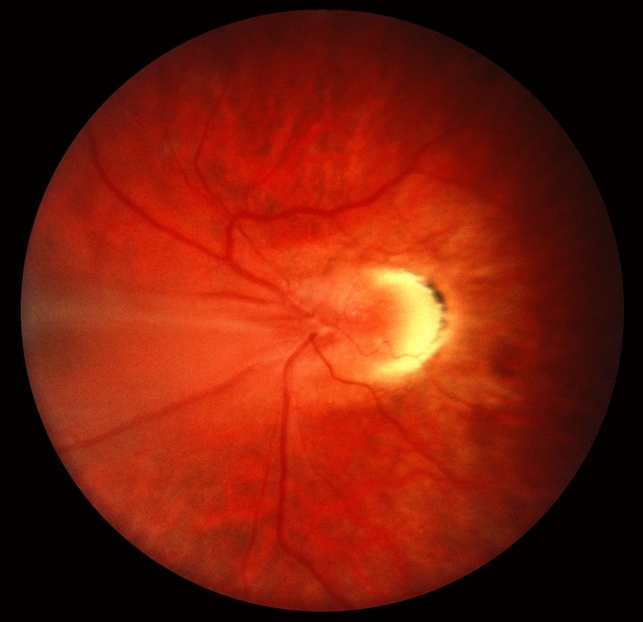 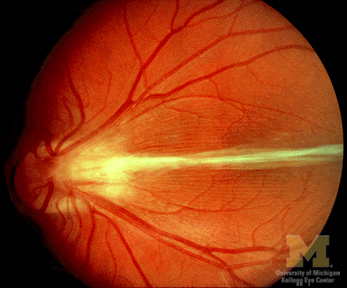 ROP: Macular dragging
211
Q
ROP: Screening and Follow-Up
Long-term follow-up: A child with ROP needs periodic follow-up beyond the newborn period because…
Vitreoretinal traction can lead to RD in 1st or 2nd decade
Amblyopia can result from high myopia, macular dragging, and/or strabismus
Macular dragging can produce pseudostrabismus
pseudo EOM problem
212
A
ROP: Screening and Follow-Up
Long-term follow-up: A child with ROP needs periodic follow-up beyond the newborn period because…
Vitreoretinal traction can lead to RD in 1st or 2nd decade
Amblyopia can result from high myopia, macular dragging, and/or strabismus
Macular dragging can produce pseudostrabismus
213
Q
ROP: Screening and Follow-Up
Long-term follow-up: A child with ROP needs periodic follow-up beyond the newborn period because…
Vitreoretinal traction can lead to RD in 1st or 2nd decade
Amblyopia can result from high myopia, macular dragging, and/or strabismus
Macular dragging can produce pseudostrabismus
Will have positive  angle kappa , but no  shift  on  cover testing
exam finding in
pseudo-EOM problem
exam maneuver
exam
finding
214
A
ROP: Screening and Follow-Up
Long-term follow-up: A child with ROP needs periodic follow-up beyond the newborn period because…
Vitreoretinal traction can lead to RD in 1st or 2nd decade
Amblyopia can result from high myopia, macular dragging, and/or strabismus
Macular dragging can produce pseudostrabismus
Will have positive  angle kappa , but no  shift  on  cover testing
215
ROP: Screening and Follow-Up
Long-term follow-up: A child with ROP needs periodic follow-up beyond the newborn period because…
Vitreoretinal traction can lead to RD in 1st or 2nd decade
Amblyopia can result from high myopia, macular dragging, and/or strabismus
Macular dragging can produce pseudostrabismus
Will have positive  angle kappa , but no  shift  on  cover testing
Speaking of macular dragging…
216
Q
ROP: Screening and Follow-Up
In addition to a dragged macula, ROP pts often have a dragged disc.
217
A
ROP: Screening and Follow-Up
In addition to a dragged macula, ROP pts often have a dragged disc.
218
Q
ROP: DDx
In addition to a dragged macula, ROP pts often have a dragged disc. What three other clinical entities can give a similar picture?
3 things that look like ROP:

1) ?
2) ?
3) ?
Hints forthcoming…
219
Q
ROP: DDx
In addition to a dragged macula, ROP pts often have a dragged disc. What three other clinical entities can give a similar picture?
3 things that look like ROP:

1) Incontinentia pigmenti
2) ?
3) ?
Hint: A phakomatosis (buzzterm: ‘Splashed paint’)
220
A
ROP: DDx
In addition to a dragged macula, ROP pts often have a dragged disc. What three other clinical entities can give a similar picture?
3 things that look like ROP:

1) Incontinentia pigmenti
2) ?
3) ?
221
Q
ROP: DDx
In addition to a dragged macula, ROP pts often have a dragged disc. What three other clinical entities can give a similar picture?
3 things that look like ROP:

1) Incontinentia pigmenti
2) Familial exudative vitreoretinopathy (FEVR)
3) ?
Hint: A dz of the vitreoretinal interface
222
A
ROP: DDx
In addition to a dragged macula, ROP pts often have a dragged disc. What three other clinical entities can give a similar picture?
3 things that look like ROP:

1) Incontinentia pigmenti
2) Familial exudative vitreoretinopathy (FEVR)
3) ?
223
Q
ROP: DDx
In addition to a dragged macula, ROP pts often have a dragged disc. What three other clinical entities can give a similar picture?
3 things that look like ROP:

1) Incontinentia pigmenti
2) Familial exudative vitreoretinopathy (FEVR)
3) Toxocara chorioretinitis
Hint: Can also look like Rb
224
A
ROP: DDx
In addition to a dragged macula, ROP pts often have a dragged disc. What three other clinical entities can give a similar picture?
3 things that look like ROP:

1) Incontinentia pigmenti
2) Familial exudative vitreoretinopathy (FEVR)
3) Toxocara chorioretinitis
225
Q
ROP: DDx
What is the eponymous name for IP?
Bloch-Sulzberger syndrome

What is the inheritance pattern of IP?
X-linked dominant

What does this pattern portend for its demographics?
Males die in utero, so almost all cases will be females

We noted that IP is a phakomatosis. By what more on-the-nose term are phakomatoses known?
‘Neurocutaneous syndromes.’ Most present with multiple lesions in two or more organ systems, usually including the CNS and skin (hence the name).

To what does the buzzterm splashed paint refer?
The appearance of the infant’s skin after erythema and bullae develop at age ~  1 week
In addition to a dragged macula, ROP pts often have a dragged disc. What three other clinical entities can give a similar picture?
3 things that look like ROP:

1) Incontinentia pigmenti
2) Familial exudative vitreoretinopathy (FEVR)
3) Toxocara chorioretinitis
226
A
ROP: DDx
What is the eponymous name for IP?
Bloch-Sulzberger syndrome

What is the inheritance pattern of IP?
X-linked dominant

What does this pattern portend for its demographics?
Males die in utero, so almost all cases will be females

We noted that IP is a phakomatosis. By what more on-the-nose term are phakomatoses known?
‘Neurocutaneous syndromes.’ Most present with multiple lesions in two or more organ systems, usually including the CNS and skin (hence the name).

To what does the buzzterm splashed paint refer?
The appearance of the infant’s skin after erythema and bullae develop at age ~  1 week
In addition to a dragged macula, ROP pts often have a dragged disc. What three other clinical entities can give a similar picture?
3 things that look like ROP:

1) Incontinentia pigmenti
2) Familial exudative vitreoretinopathy (FEVR)
3) Toxocara chorioretinitis
227
ROP: DDx
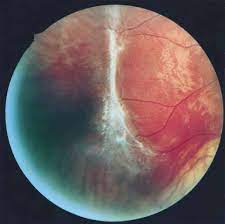 Incontinentia pigmenti
228
Q
ROP: DDx
What is the eponymous name for IP?
Bloch-Sulzberger syndrome

What is the inheritance pattern of IP?
X-linked dominant

What does this pattern portend for its demographics?
Males die in utero, so almost all cases will be females

We noted that IP is a phakomatosis. By what more on-the-nose term are phakomatoses known?
‘Neurocutaneous syndromes.’ Most present with multiple lesions in two or more organ systems, usually including the CNS and skin (hence the name).

To what does the buzzterm splashed paint refer?
The appearance of the infant’s skin after erythema and bullae develop at age ~  1 week
In addition to a dragged macula, ROP pts often have a dragged disc. What three other clinical entities can give a similar picture?
3 things that look like ROP:

1) Incontinentia pigmenti
2) Familial exudative vitreoretinopathy (FEVR)
3) Toxocara chorioretinitis
229
A
ROP: DDx
What is the eponymous name for IP?
Bloch-Sulzberger syndrome

What is the inheritance pattern of IP?
X-linked dominant

What does this pattern portend for its demographics?
Males die in utero, so almost all cases will be females

We noted that IP is a phakomatosis. By what more on-the-nose term are phakomatoses known?
‘Neurocutaneous syndromes.’ Most present with multiple lesions in two or more organ systems, usually including the CNS and skin (hence the name).

To what does the buzzterm splashed paint refer?
The appearance of the infant’s skin after erythema and bullae develop at age ~  1 week
In addition to a dragged macula, ROP pts often have a dragged disc. What three other clinical entities can give a similar picture?
3 things that look like ROP:

1) Incontinentia pigmenti
2) Familial exudative vitreoretinopathy (FEVR)
3) Toxocara chorioretinitis
230
Q
ROP: DDx
What is the eponymous name for IP?
Bloch-Sulzberger syndrome

What is the inheritance pattern of IP?
X-linked dominant

What does this pattern portend for its demographics?
Males die in utero, so almost all cases will be females

We noted that IP is a phakomatosis. By what more on-the-nose term are phakomatoses known?
‘Neurocutaneous syndromes.’ Most present with multiple lesions in two or more organ systems, usually including the CNS and skin (hence the name).

To what does the buzzterm splashed paint refer?
The appearance of the infant’s skin after erythema and bullae develop at age ~  1 week
In addition to a dragged macula, ROP pts often have a dragged disc. What three other clinical entities can give a similar picture?
3 things that look like ROP:

1) Incontinentia pigmenti
2) Familial exudative vitreoretinopathy (FEVR)
3) Toxocara chorioretinitis
231
A
ROP: DDx
What is the eponymous name for IP?
Bloch-Sulzberger syndrome

What is the inheritance pattern of IP?
X-linked dominant

What does this pattern portend for its demographics?
Males die in utero, so almost all cases will be females

We noted that IP is a phakomatosis. By what more on-the-nose term are phakomatoses known?
‘Neurocutaneous syndromes.’ Most present with multiple lesions in two or more organ systems, usually including the CNS and skin (hence the name).

To what does the buzzterm splashed paint refer?
The appearance of the infant’s skin after erythema and bullae develop at age ~  1 week
In addition to a dragged macula, ROP pts often have a dragged disc. What three other clinical entities can give a similar picture?
3 things that look like ROP:

1) Incontinentia pigmenti
2) Familial exudative vitreoretinopathy (FEVR)
3) Toxocara chorioretinitis
232
ROP: DDx
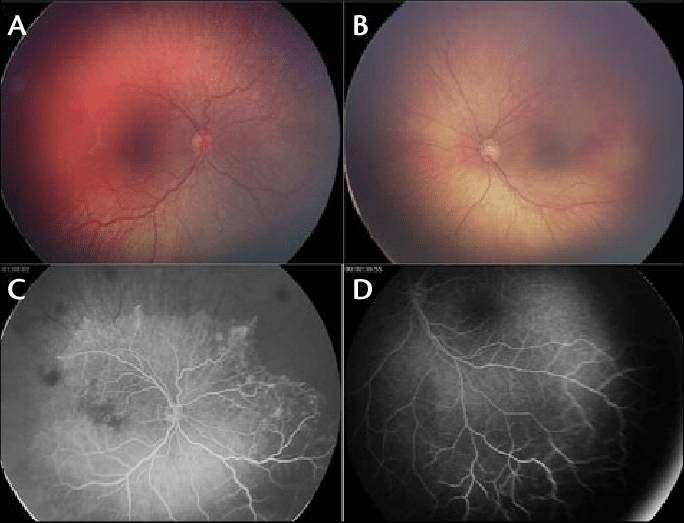 A 4-month old girl with incontinentia pigmenti was admitted for seizures and intracranial hemorrhage. It may be difficult to appreciate the peripheral nonperfusion with RetCam photography alone (A-B), but the findings become clear with RetCam FA
233
Q
ROP: DDx
What is the eponymous name for IP?
Bloch-Sulzberger syndrome

What is the inheritance pattern of IP?
X-linked dominant

What does this pattern portend for its demographics?
Males die in utero, so almost all cases will be females

We noted that IP is a phakomatosis. By what more on-the-nose term are phakomatoses known?
‘Neurocutaneous syndromes.’ Most present with multiple lesions in two or more organ systems, usually including the CNS and skin (hence the name).

To what does the buzzterm splashed paint refer?
The appearance of the infant’s skin after erythema and bullae develop at age ~  1 week
In addition to a dragged macula, ROP pts often have a dragged disc. What three other clinical entities can give a similar picture?
3 things that look like ROP:

1) Incontinentia pigmenti
2) Familial exudative vitreoretinopathy (FEVR)
3) Toxocara chorioretinitis
234
A
ROP: DDx
What is the eponymous name for IP?
Bloch-Sulzberger syndrome

What is the inheritance pattern of IP?
X-linked dominant

What does this pattern portend for its demographics?
Males die in utero, so almost all cases will be females

We noted that IP is a phakomatosis. By what more on-the-nose term are phakomatoses known?
‘Neurocutaneous syndromes.’ Most present with multiple lesions in two or more organ systems, usually including the CNS and skin (hence the name).

To what does the buzzterm splashed paint refer?
The appearance of the infant’s skin after erythema and bullae develop at age ~  1 week
In addition to a dragged macula, ROP pts often have a dragged disc. What three other clinical entities can give a similar picture?
3 things that look like ROP:

1) Incontinentia pigmenti
2) Familial exudative vitreoretinopathy (FEVR)
3) Toxocara chorioretinitis
235
A
ROP: DDx
What is the eponymous name for IP?
Bloch-Sulzberger syndrome

What is the inheritance pattern of IP?
X-linked dominant

What does this pattern portend for its demographics?
Males die in utero, so almost all cases will be females

We noted that IP is a phakomatosis. By what more on-the-nose term are phakomatoses known?
‘Neurocutaneous syndromes.’ Most present with multiple lesions in two or more organ systems, usually including the CNS and skin (hence the name).

To what does the buzzterm splashed paint refer?
The appearance of the infant’s skin after erythema and bullae develop at age ~  1 week
In addition to a dragged macula, ROP pts often have a dragged disc. What three other clinical entities can give a similar picture?
3 things that look like ROP:

1) Incontinentia pigmenti
2) Familial exudative vitreoretinopathy (FEVR)
3) Toxocara chorioretinitis
236
Q
ROP: DDx
What is the eponymous name for IP?
Bloch-Sulzberger syndrome

What is the inheritance pattern of IP?
X-linked dominant

What does this pattern portend for its demographics?
Males die in utero, so almost all cases will be females

We noted that IP is a phakomatosis. By what more on-the-nose term are phakomatoses known?
‘Neurocutaneous syndromes.’ Most present with multiple lesions in two or more organ systems, usually including the CNS and skin (hence the name).

To what does the buzzterm splashed paint refer?
The appearance of the infant’s skin after erythema and bullae develop at age ~  1 week
In addition to a dragged macula, ROP pts often have a dragged disc. What three other clinical entities can give a similar picture?
3 things that look like ROP:

1) Incontinentia pigmenti
2) Familial exudative vitreoretinopathy (FEVR)
3) Toxocara chorioretinitis
237
Q/A
ROP: DDx
What is the eponymous name for IP?
Bloch-Sulzberger syndrome

What is the inheritance pattern of IP?
X-linked dominant

What does this pattern portend for its demographics?
Males die in utero, so almost all cases will be females

We noted that IP is a phakomatosis. By what more on-the-nose term are phakomatoses known?
‘Neurocutaneous syndromes.’ Most present with multiple lesions in two or more organ systems, usually including the CNS and skin (hence the name).

To what does the buzzterm splashed paint refer?
The appearance of the infant’s skin after erythema and bullae develop at age ~  1 week
In addition to a dragged macula, ROP pts often have a dragged disc. What three other clinical entities can give a similar picture?
3 things that look like ROP:

1) Incontinentia pigmenti
2) Familial exudative vitreoretinopathy (FEVR)
3) Toxocara chorioretinitis
238
A
ROP: DDx
What is the eponymous name for IP?
Bloch-Sulzberger syndrome

What is the inheritance pattern of IP?
X-linked dominant

What does this pattern portend for its demographics?
Males die in utero, so almost all cases will be females

We noted that IP is a phakomatosis. By what more on-the-nose term are phakomatoses known?
‘Neurocutaneous syndromes.’ Most present with multiple lesions in two or more organ systems, usually including the CNS and skin (hence the name).

To what does the buzzterm splashed paint refer?
The appearance of the infant’s skin after erythema and bullae develop at age ~  1 week
In addition to a dragged macula, ROP pts often have a dragged disc. What three other clinical entities can give a similar picture?
3 things that look like ROP:

1) Incontinentia pigmenti
2) Familial exudative vitreoretinopathy (FEVR)
3) Toxocara chorioretinitis
239
ROP: DDx
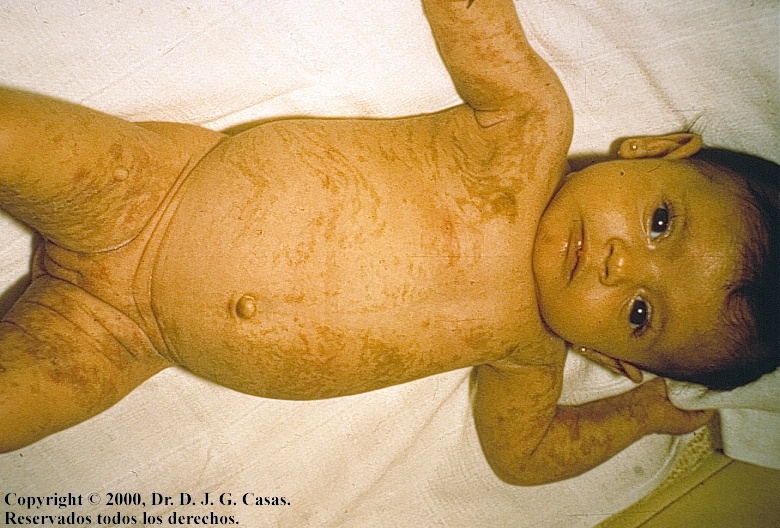 Incontinentia pigmenti: Splashed-paint appearance
240
Q
ROP: DDx
In a nutshell, what sort of condition is FEVR?
A vitreoretinal dystrophy

What is the basic retinal problem in FEVR?
The temporal retina fails to vascularize

‘The temporal retina fails to vascularize’—that sounds like ROP. In what two ways will FEVR neonates differ from ROP neonates?
FEVR babies will be full-term, and have normal oxygenation status

What is the inheritance pattern for FEVR?
AD, AR and X-linked forms all exist
Patients s/p ROP often have a dragged fovea and/or dragged disc. What three other clinical entities can give a similar picture?
3 things that look like ROP:

1) Incontinentia pigmenti
2) Familial exudative vitreoretinopathy (FEVR)
3) Toxocara chorioretinitis
241
A
ROP: DDx
In a nutshell, what sort of condition is FEVR?
A vitreoretinal dystrophy

What is the basic retinal problem in FEVR?
The temporal retina fails to vascularize

‘The temporal retina fails to vascularize’—that sounds like ROP. In what two ways will FEVR neonates differ from ROP neonates?
FEVR babies will be full-term, and have normal oxygenation status

What is the inheritance pattern for FEVR?
AD, AR and X-linked forms all exist
Patients s/p ROP often have a dragged fovea and/or dragged disc. What three other clinical entities can give a similar picture?
3 things that look like ROP:

1) Incontinentia pigmenti
2) Familial exudative vitreoretinopathy (FEVR)
3) Toxocara chorioretinitis
242
Q
ROP: DDx
In a nutshell, what sort of condition is FEVR?
A vitreoretinal dystrophy

What is the basic retinal problem in FEVR?
The temporal retina fails to vascularize

‘The temporal retina fails to vascularize’—that sounds like ROP. In what two ways will FEVR neonates differ from ROP neonates?
FEVR babies will be full-term, and have normal oxygenation status

What is the inheritance pattern for FEVR?
AD, AR and X-linked forms all exist
Patients s/p ROP often have a dragged fovea and/or dragged disc. What three other clinical entities can give a similar picture?
3 things that look like ROP:

1) Incontinentia pigmenti
2) Familial exudative vitreoretinopathy (FEVR)
3) Toxocara chorioretinitis
243
A
ROP: DDx
In a nutshell, what sort of condition is FEVR?
A vitreoretinal dystrophy

What is the basic retinal problem in FEVR?
The temporal retina fails to vascularize

‘The temporal retina fails to vascularize’—that sounds like ROP. In what two ways will FEVR neonates differ from ROP neonates?
FEVR babies will be full-term, and have normal oxygenation status

What is the inheritance pattern for FEVR?
AD, AR and X-linked forms all exist
Patients s/p ROP often have a dragged fovea and/or dragged disc. What three other clinical entities can give a similar picture?
3 things that look like ROP:

1) Incontinentia pigmenti
2) Familial exudative vitreoretinopathy (FEVR)
3) Toxocara chorioretinitis
244
ROP: DDx
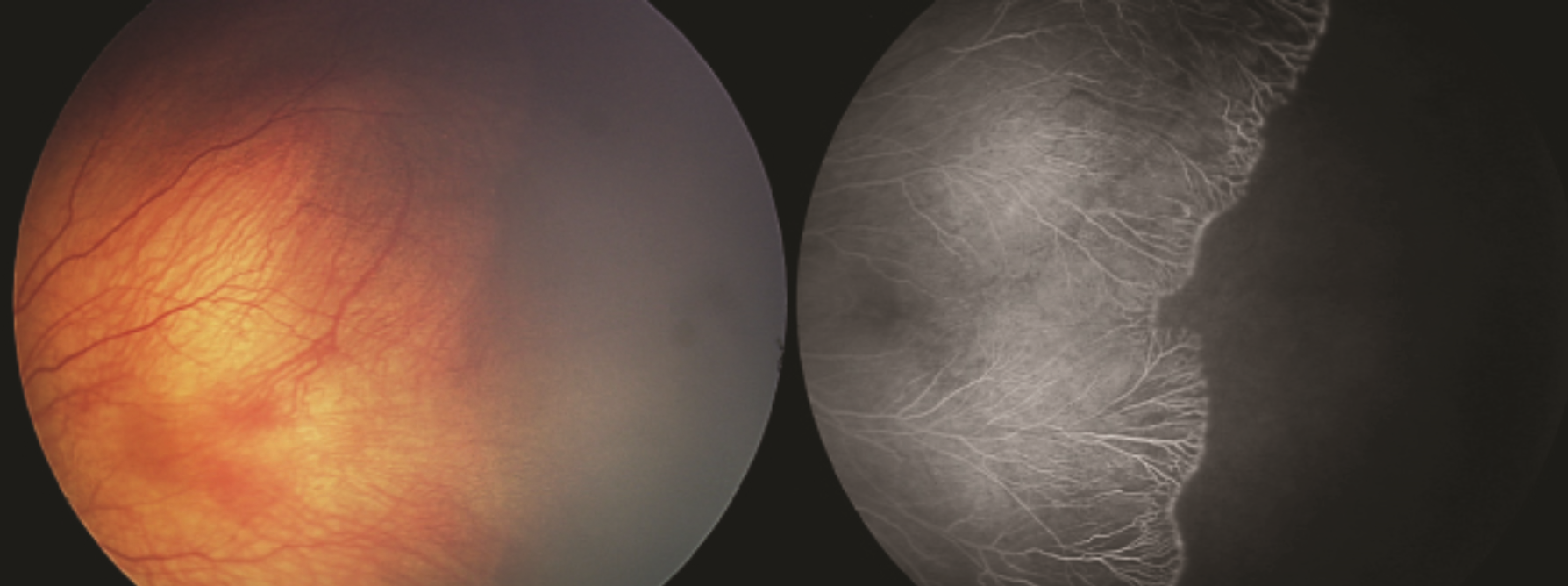 FEVR: Fundus photo and FA
245
Q
ROP: DDx
In a nutshell, what sort of condition is FEVR?
A vitreoretinal dystrophy

What is the basic retinal problem in FEVR?
The temporal retina fails to vascularize

‘The temporal retina fails to vascularize’—that sounds like ROP. In what two ways will FEVR neonates differ from ROP neonates?
FEVR babies will be full-term, and have normal oxygenation status

What is the inheritance pattern for FEVR?
AD, AR and X-linked forms all exist
Patients s/p ROP often have a dragged fovea and/or dragged disc. What three other clinical entities can give a similar picture?
3 things that look like ROP:

1) Incontinentia pigmenti
2) Familial exudative vitreoretinopathy (FEVR)
3) Toxocara chorioretinitis
246
A
ROP: DDx
In a nutshell, what sort of condition is FEVR?
A vitreoretinal dystrophy

What is the basic retinal problem in FEVR?
The temporal retina fails to vascularize

‘The temporal retina fails to vascularize’—that sounds like ROP. In what two ways will FEVR neonates differ from ROP neonates?
FEVR babies will be full-term, and have normal oxygenation status

What is the inheritance pattern for FEVR?
AD, AR and X-linked forms all exist
Patients s/p ROP often have a dragged fovea and/or dragged disc. What three other clinical entities can give a similar picture?
3 things that look like ROP:

1) Incontinentia pigmenti
2) Familial exudative vitreoretinopathy (FEVR)
3) Toxocara chorioretinitis
247
Q
ROP: DDx
In a nutshell, what sort of condition is FEVR?
A vitreoretinal dystrophy

What is the basic retinal problem in FEVR?
The temporal retina fails to vascularize

‘The temporal retina fails to vascularize’—that sounds like ROP. In what two ways will FEVR neonates differ from ROP neonates?
FEVR babies will be full-term, and have normal oxygenation status

What is the inheritance pattern for FEVR?
AD, AR and X-linked forms all exist
Patients s/p ROP often have a dragged fovea and/or dragged disc. What three other clinical entities can give a similar picture?
3 things that look like ROP:

1) Incontinentia pigmenti
2) Familial exudative vitreoretinopathy (FEVR)
3) Toxocara chorioretinitis
248
A
ROP: DDx
In a nutshell, what sort of condition is FEVR?
A vitreoretinal dystrophy

What is the basic retinal problem in FEVR?
The temporal retina fails to vascularize

‘The temporal retina fails to vascularize’—that sounds like ROP. In what two ways will FEVR neonates differ from ROP neonates?
FEVR babies will be full-term, and have normal oxygenation status

What is the inheritance pattern for FEVR?
AD, AR and X-linked forms all exist
Patients s/p ROP often have a dragged fovea and/or dragged disc. What three other clinical entities can give a similar picture?
3 things that look like ROP:

1) Incontinentia pigmenti
2) Familial exudative vitreoretinopathy (FEVR)
3) Toxocara chorioretinitis
249
Q
ROP: DDx
Patients s/p ROP often have a dragged fovea and/or dragged disc. What three other clinical entities can give a similar picture?
What sort of bug is Toxocara?
A roundworm

What animals are the principal hosts?
Dogs and cats

How is the worm acquired by humans?
Usually via consumption of contaminated soil

What is the classic appearance of the ROP-like lesion?
A peripheral retinal mass connected by dense fibrous strands to the optic disc

What percent of ocular toxocariasis pts have the ROP-like presentation?
About half
3 things that look like ROP:

1) Incontinentia pigmenti
2) Familial exudative vitreoretinopathy (FEVR)
3) Toxocara chorioretinitis
250
A
ROP: DDx
Patients s/p ROP often have a dragged fovea and/or dragged disc. What three other clinical entities can give a similar picture?
What sort of bug is Toxocara?
A roundworm

What animals are the principal hosts?
Dogs and cats

How is the worm acquired by humans?
Usually via consumption of contaminated soil

What is the classic appearance of the ROP-like lesion?
A peripheral retinal mass connected by dense fibrous strands to the optic disc

What percent of ocular toxocariasis pts have the ROP-like presentation?
About half
3 things that look like ROP:

1) Incontinentia pigmenti
2) Familial exudative vitreoretinopathy (FEVR)
3) Toxocara chorioretinitis
251
Q
ROP: DDx
Patients s/p ROP often have a dragged fovea and/or dragged disc. What three other clinical entities can give a similar picture?
What sort of bug is Toxocara?
A roundworm

What animals are the principal hosts?
Dogs and cats

How is the worm acquired by humans?
Usually via consumption of contaminated soil

What is the classic appearance of the ROP-like lesion?
A peripheral retinal mass connected by dense fibrous strands to the optic disc

What percent of ocular toxocariasis pts have the ROP-like presentation?
About half
3 things that look like ROP:

1) Incontinentia pigmenti
2) Familial exudative vitreoretinopathy (FEVR)
3) Toxocara chorioretinitis
252
A
ROP: DDx
Patients s/p ROP often have a dragged fovea and/or dragged disc. What three other clinical entities can give a similar picture?
What sort of bug is Toxocara?
A roundworm

What animals are the principal hosts?
Dogs and cats

How is the worm acquired by humans?
Usually via consumption of contaminated soil

What is the classic appearance of the ROP-like lesion?
A peripheral retinal mass connected by dense fibrous strands to the optic disc

What percent of ocular toxocariasis pts have the ROP-like presentation?
About half
3 things that look like ROP:

1) Incontinentia pigmenti
2) Familial exudative vitreoretinopathy (FEVR)
3) Toxocara chorioretinitis
253
Q
ROP: DDx
Patients s/p ROP often have a dragged fovea and/or dragged disc. What three other clinical entities can give a similar picture?
What sort of bug is Toxocara?
A roundworm

What animals are the principal hosts?
Dogs and cats

How is the worm acquired by humans?
Usually via consumption of contaminated soil

What is the classic appearance of the ROP-like lesion?
A peripheral retinal mass connected by dense fibrous strands to the optic disc

What percent of ocular toxocariasis pts have the ROP-like presentation?
About half
3 things that look like ROP:

1) Incontinentia pigmenti
2) Familial exudative vitreoretinopathy (FEVR)
3) Toxocara chorioretinitis
254
A
ROP: DDx
Patients s/p ROP often have a dragged fovea and/or dragged disc. What three other clinical entities can give a similar picture?
What sort of bug is Toxocara?
A roundworm

What animals are the principal hosts?
Dogs and cats

How is the worm acquired by humans?
Usually via consumption of contaminated soil

What is the classic appearance of the ROP-like lesion?
A peripheral retinal mass connected by dense fibrous strands to the optic disc

What percent of ocular toxocariasis pts have the ROP-like presentation?
About half
3 things that look like ROP:

1) Incontinentia pigmenti
2) Familial exudative vitreoretinopathy (FEVR)
3) Toxocara chorioretinitis
255
Q
ROP: DDx
Patients s/p ROP often have a dragged fovea and/or dragged disc. What three other clinical entities can give a similar picture?
What sort of bug is Toxocara?
A roundworm

What animals are the principal hosts?
Dogs and cats

How is the worm acquired by humans?
Usually via consumption of contaminated soil

What is the classic appearance of the ROP-like lesion?
A peripheral retinal mass connected by dense fibrous strands to the optic disc

What percent of ocular toxocariasis pts have the ROP-like presentation?
About half
3 things that look like ROP:

1) Incontinentia pigmenti
2) Familial exudative vitreoretinopathy (FEVR)
3) Toxocara chorioretinitis
256
A
ROP: DDx
Patients s/p ROP often have a dragged fovea and/or dragged disc. What three other clinical entities can give a similar picture?
What sort of bug is Toxocara?
A roundworm

What animals are the principal hosts?
Dogs and cats

How is the worm acquired by humans?
Usually via consumption of contaminated soil

What is the classic appearance of the ROP-like lesion?
A peripheral retinal mass connected by dense fibrous strands to the optic disc

What percent of ocular toxocariasis pts have the ROP-like presentation?
About half
3 things that look like ROP:

1) Incontinentia pigmenti
2) Familial exudative vitreoretinopathy (FEVR)
3) Toxocara chorioretinitis
257
ROP: DDx
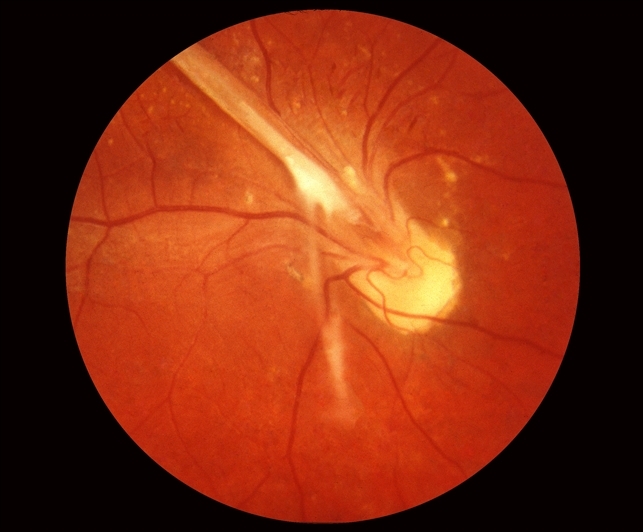 Toxocara chorioretinitis
258
Q
ROP: DDx
Patients s/p ROP often have a dragged fovea and/or dragged disc. What three other clinical entities can give a similar picture?
What sort of bug is Toxocara?
A roundworm

What animals are the principal hosts?
Dogs and cats

How is the worm acquired by humans?
Usually via consumption of contaminated soil

What is the classic appearance of the ROP-like lesion?
A peripheral retinal mass connected by dense fibrous strands to the optic disc

What percent of ocular toxocariasis pts have the ROP-like presentation?
About half
3 things that look like ROP:

1) Incontinentia pigmenti
2) Familial exudative vitreoretinopathy (FEVR)
3) Toxocara chorioretinitis
259
A
ROP: DDx
Patients s/p ROP often have a dragged fovea and/or dragged disc. What three other clinical entities can give a similar picture?
What sort of bug is Toxocara?
A roundworm

What animals are the principal hosts?
Dogs and cats

How is the worm acquired by humans?
Usually via consumption of contaminated soil

What is the classic appearance of the ROP-like lesion?
A peripheral retinal mass connected by dense fibrous strands to the optic disc

What percent of ocular toxocariasis pts have the ROP-like presentation?
About half
3 things that look like ROP:

1) Incontinentia pigmenti
2) Familial exudative vitreoretinopathy (FEVR)
3) Toxocara chorioretinitis
260
Q
ROP: DDx
Patients s/p ROP often have a dragged fovea and/or dragged disc. What three other clinical entities can give a similar picture?
3 things that look like ROP:

1) Incontinentia pigmenti
2) Familial exudative vitreoretinopathy (FEVR)
3) Toxocara chorioretinitis
Mechanism(s) for disc/foveal dragging in each?
These two share a common mechanism
Mechanism similar to ROP
(peripheral NVretinal traction)
261
A
ROP: DDx
Patients s/p ROP often have a dragged fovea and/or dragged disc. What three other clinical entities can give a similar picture?
3 things that look like ROP:

1) Incontinentia pigmenti
2) Familial exudative vitreoretinopathy (FEVR)
3) Toxocara chorioretinitis
Mechanism(s) for disc/foveal dragging in each?
Mechanism similar to ROP
(peripheral neoretinal traction)
262
Q
ROP: DDx
Patients s/p ROP often have a dragged fovea and/or dragged disc. What three other clinical entities can give a similar picture?
3 things that look like ROP:

1) Incontinentia pigmenti
2) Familial exudative vitreoretinopathy (FEVR)
3) Toxocara chorioretinitis
Mechanism(s) for disc/foveal dragging in each?
Mechanism similar to ROP
(peripheral neoretinal traction)
This one has a different mechanism
Disc/foveal dragging due
to inflammatory granuloma
263
A
ROP: DDx
Patients s/p ROP often have a dragged fovea and/or dragged disc. What three other clinical entities can give a similar picture?
3 things that look like ROP:

1) Incontinentia pigmenti
2) Familial exudative vitreoretinopathy (FEVR)
3) Toxocara chorioretinitis
Mechanism(s) for disc/foveal dragging in each?
Mechanism similar to ROP
(peripheral neoretinal traction)
Disc/foveal dragging due
to inflammatory granuloma